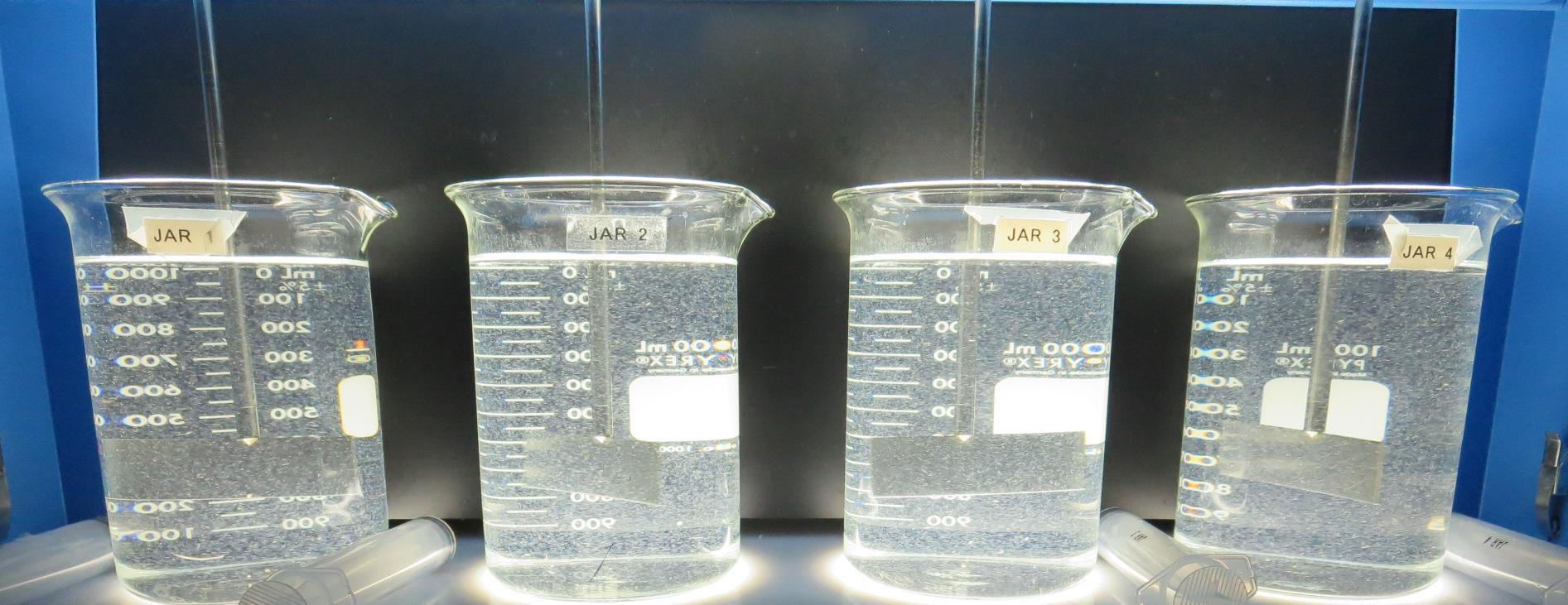 El Centro, City ofCA1310004Imperial CountyJar Test
by Guy Schott, P.E.
January 19, 2021
El Centro WTPSource:South Date – Gate 20B
El Centro WTP WaterCharacteristicsJanuary 19, 2021
Plant Coagulant Dose:
Alum: 26 mg/L
308P: 2.5 mg/L
Source
pH: 8.35-8.40
Alkalinity: 142 mg/L as CaCO3
Turbidity: 3.28 NTU
UVT: 86.7%, 
UVA: 0.062/cm
0.4 um Filtered
Turbidity: 0.18 NTU
UVT: 89.0%, 
UVA: 0.050/cm
Source Water Dose with 2.0 mg/L NaOCl(note: Sample from 1/12/21)
UVT/UVA, pathlength 10 mm
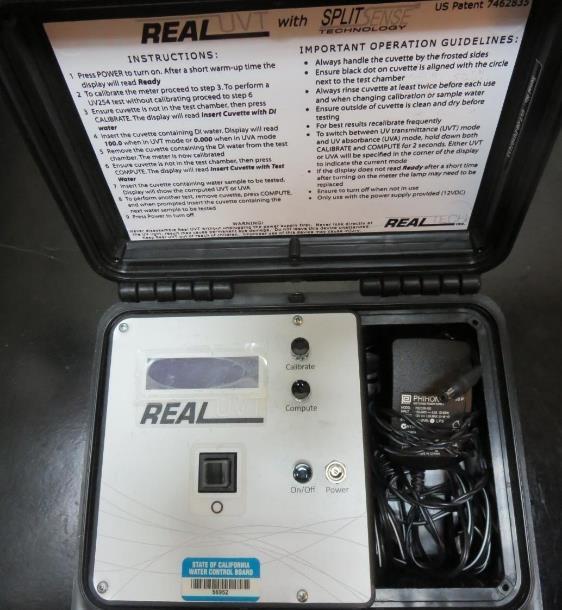 UV transmittance (UVT) is a measurement of the amount of ultraviolet light (commonly at 254 nm due to its germicidal effect) that passes through a water sample compared to the amount of light that passes through a pure water sample. The measurement is expressed as a percentage, % UVT.
%UVT = 10(-UVA) x 100%
UV absorbance (UVA) is calculated as a relative measure of the amount of light absorbed by a water sample compared with the amount of light absorbed by a pure water sample.  
UVA = -log(%UVT/100)
Applied Coagulants for Jar Testing (1)
Aluminum Sulfate (Product)
Al2(SO4)3*14.3H20 (diluted)
48%  Aluminum Sulfate
52% Water
8.2% Al2O3
0% Basicity
SG = 1.32
NSF limit: 400 mg/L (product)

As hydrated Al2(SO4)3*14.3H20
17% Al2O3
Polydyne Incorporated
Clarifloc C-308P
SG = 1.0 – 1.2
pDADMAC (20% active, 80% H2O)
NSF limit: 50 mg/L (product)
Product dose 5 mg/L = 1 mg/L pDADMAC active
Applied Coagulants for Jar Testing (2)
Pro Pac 9800 (NTU Technologies)
50% Aluminum Chlorohydrate 
50% Water
23.62% Al2O3
12.5% Al
83% Basicity
SG = 1.25-1.34
NSF limit: 250 mg/L as Product;
Applied Coagulants for Jar Testing (3)
Pro Pac 9810 (NTU Technologies)
45-50% Aluminum Chlorohydrate 
45-50% Water
~22.4% Al2O3
~11.9% Al
5% polyamine (50% water, 50% active polyamines)
SG = 1.25-1.34
NSF limit: 200 mg/L as Product; 
Product dose 40 mg/L = 1 mg/L polyamines active
Pro Pac 917 (NTU Technologies)
40-50% Aluminum Chlorohydrate 
40-50% Water
~21.3% Al2O3
~11% Al
10% polyamine (50% water, 50% active polyamines)
SG = 1.25-1.34
NSF limit: 100 mg/L as Product; 
Product dose 20 mg/L = 1 mg/L polyamines active
Applied Coagulants for Jar Testing (4)
7040 (Garratt-Callahan Company)
10-30% Aluminum Chloride 
SG = 1.25-1.31
NSF limit: 70 mg/L as Product;
7049 (Garratt-Callahan Company)
25-50% Aluminum Chloride Hydroxide Sulfate 
<50% Polyquaternary Amine
SG = 1.1-1.2
NSF limit: 100 mg/L as Product;
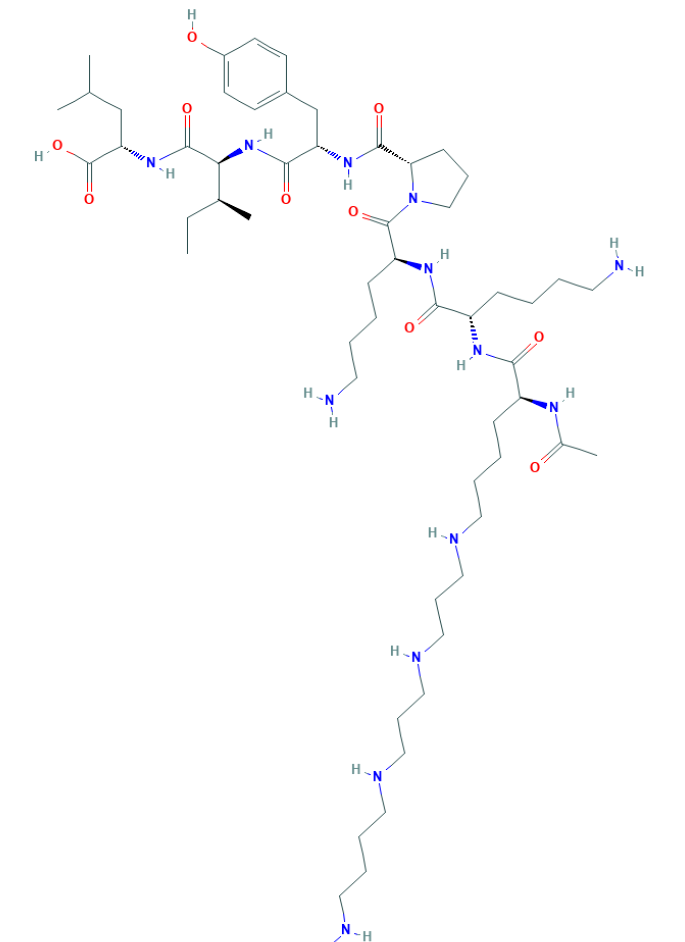 PolyamineC59H108N14O10MW: 1,173.6 g/mol
CH3
Diallyldimethylammonium chloride orN-allyl-N,N-dimethylprop-2-en-1-aminium chloridepDADMACC8H16ClNMW: 161.67 g/mol
CH2
CH2
N
+
CH
CH
CH2
CH2
CH3
Cl-
Laboratory Charge Analyzer
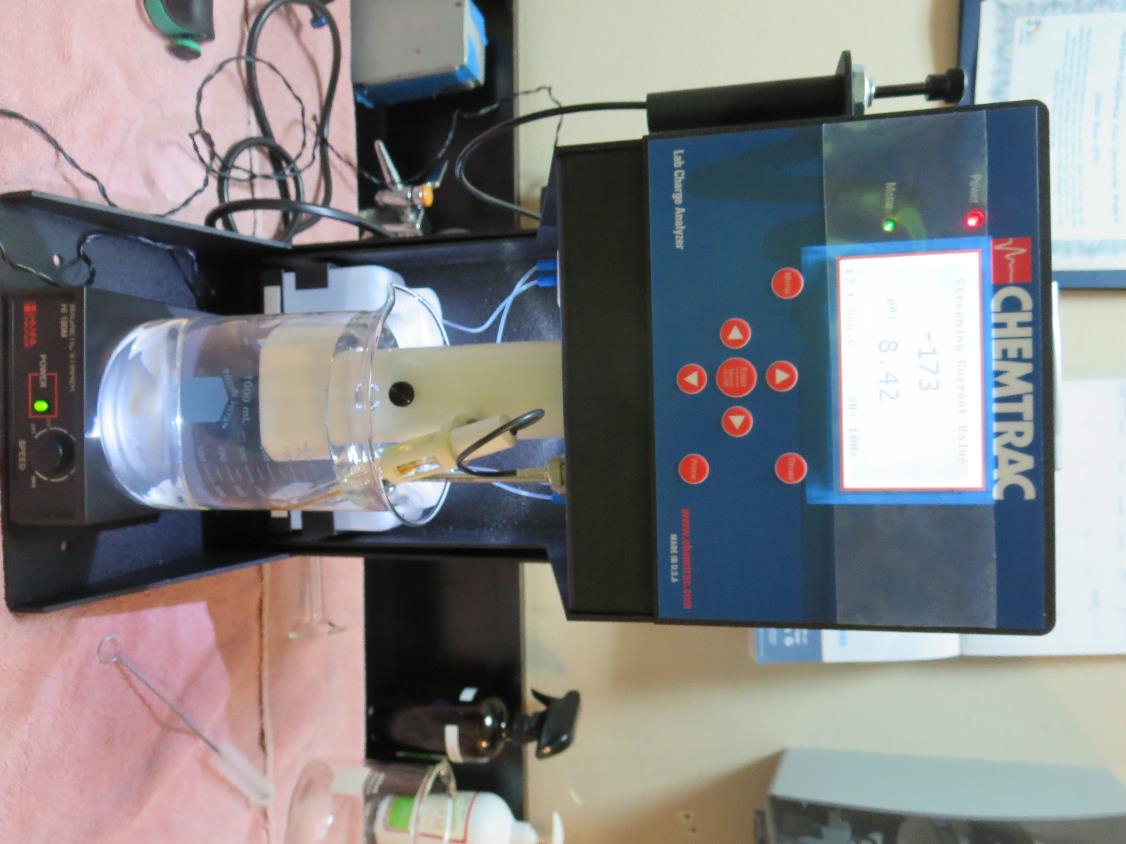 LCA: Used to determine coagulant demand of a source water entering the treatment plant.
Source pH: 8.17

LCA #1: Alum:  52 mg/L as hydrated 
pH adjusted to 6.6 with acetic acid

LCA #2: NaOCl: 2 mg/L
Alum:  58 mg/L as hyrdrated
pH adjusted to 6.6 with acetic acid

LCA #3: 9800: NaOCl: 2 mg/L
38 mg/L as product 
pH adjusted to 7.5 with acetic acid
Coagulant Information
Unless stated otherwise, all coagulant doses are reported as Product (100% strength).
Aluminum Sulfate doses are reported as hydrated Al2(SO4)3*14.3H20.

Preparation of coagulant stock solutions are generally 1.0 and/or 0.1 percent strength using 100 and/or 200 mL volumetric flasks.
Finnpipette F2 variable volume pipette, capacity 100-1000 micro liters is used for stock solution preparation and coagulant aid jar test dosing.
Finnpipette F2 variable volume pipette, capacity 0.5-5 mL is used for primary coagulant jar test dosing.
El Centro WTP, Jar Test 1 - 8 ResultsFlash Mix 200 RPM (30 sec); Floc Mix 30 RPM (5 min)
El Centro WTP, Jar Test 9 - 16 ResultsFlash Mix 200 RPM (30 sec); Floc Mix 30 RPM (5 min)
El Centro WTP, Jar Test 17 - 24 ResultsFlash Mix 200 RPM (30 sec); Floc Mix 30 RPM (5 min)
El Centro WTP, Jar Test 25 - 32 ResultsFlash Mix 200 RPM (30 sec); Floc Mix 30 RPM (5 min)
El Centro WTP, Jar Test 33 - 40 ResultsFlash Mix 200 RPM (30 sec); Floc Mix 30 RPM (5 min)
El Centro WTP, Jar Test 41 - 44 ResultsFlash Mix 200 RPM (30 sec); Floc Mix 30 RPM (5 min)
El Centro WTP, Jar Test 45 - 48 ResultsFlash Mix 200 RPM (30 sec); Floc Mix 30 RPM (5 min)
El Centro WTP, Jar Test 49 - 56 ResultsFlash Mix 200 RPM (30 sec); Floc Mix 30 RPM (5 min)
El Centro WTP, Jar Test 57 - 64 ResultsFlash Mix 200 RPM (30 sec); Floc Mix 30 RPM (5 min)
El Centro WTP, Jar Test 65 - 72 ResultsFlash Mix 200 RPM (30 sec); Floc Mix 30 RPM (5 min)
El Centro WTP, Jar Test 73 - 76 ResultsFlash Mix 200 RPM (30 sec); Floc Mix 30 RPM (5 min)
Jars 1-4 TestFlash Mix 30 Sec (200 RPM)Floc Mix 5 min (30 RPM)Pre-Oxidant (NaOCl)Applied Coagulant 9800
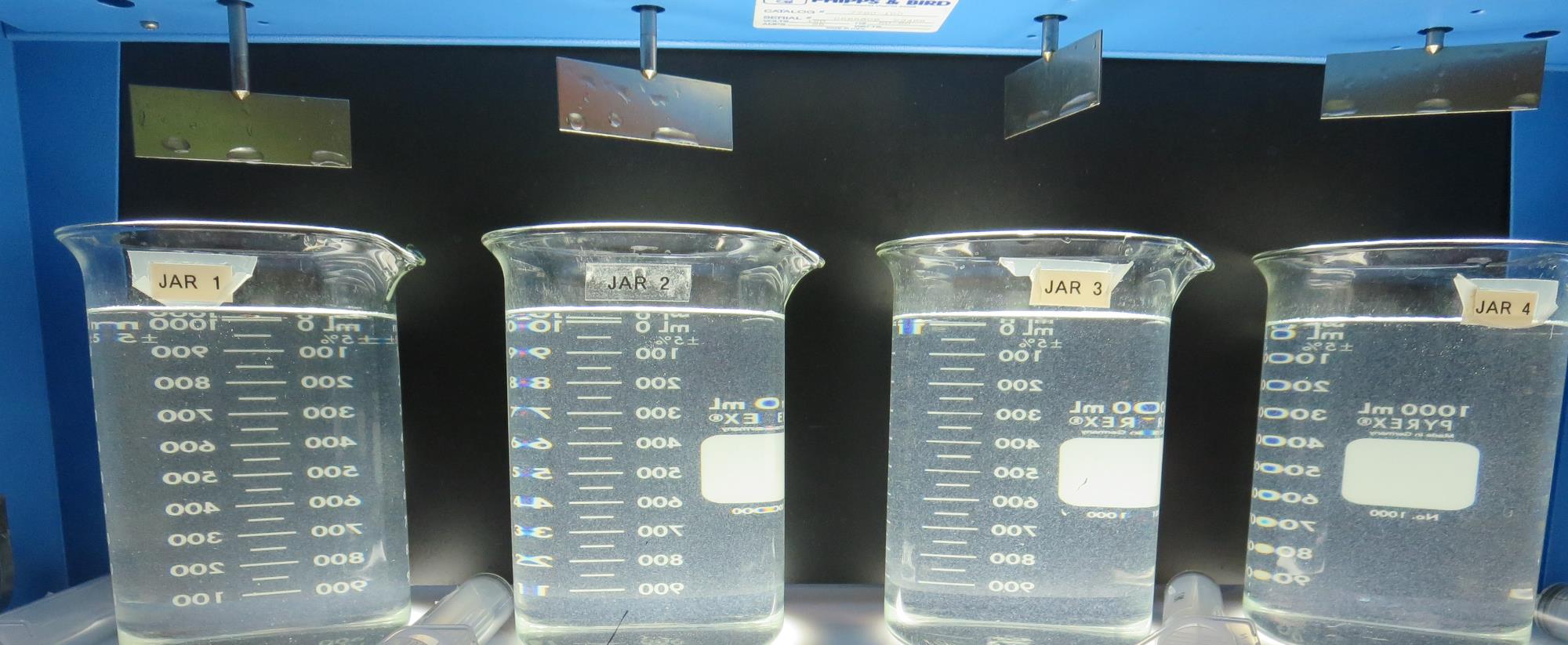 2.0 mg/L NaOCl
20 mg/L 9800
Filtrate 0.19 NTU
UVT: 92.1%
UVA: 0.035/cm 
UVA Reduction 30%
Settled: 3.81 NTU
2.0 mg/L NaOCl
23 mg/L 9800
Filtrate 0.21 NTU
UVT: 92.1%
UVA: 0.035/cm 
UVA Reduction 30%
Settled: 2.96 NTU
2.0 mg/L NaOCl
26 mg/L 9800
Filtrate 0.22 NTU
UVT: 92.3%
UVA: 0.034/cm 
UVA Reduction 32%
Settled: 3.00 NTU
2.0 mg/L NaOCl
29 mg/L 9800
Filtrate 0.13 NTU
UVT: 92.8%
UVA: 0.032/cm 
UVA Reduction 36%
Settled: 3.00 NTU
Jars 1-4:  End of 5-minute flocculation (30 RPM) duration.
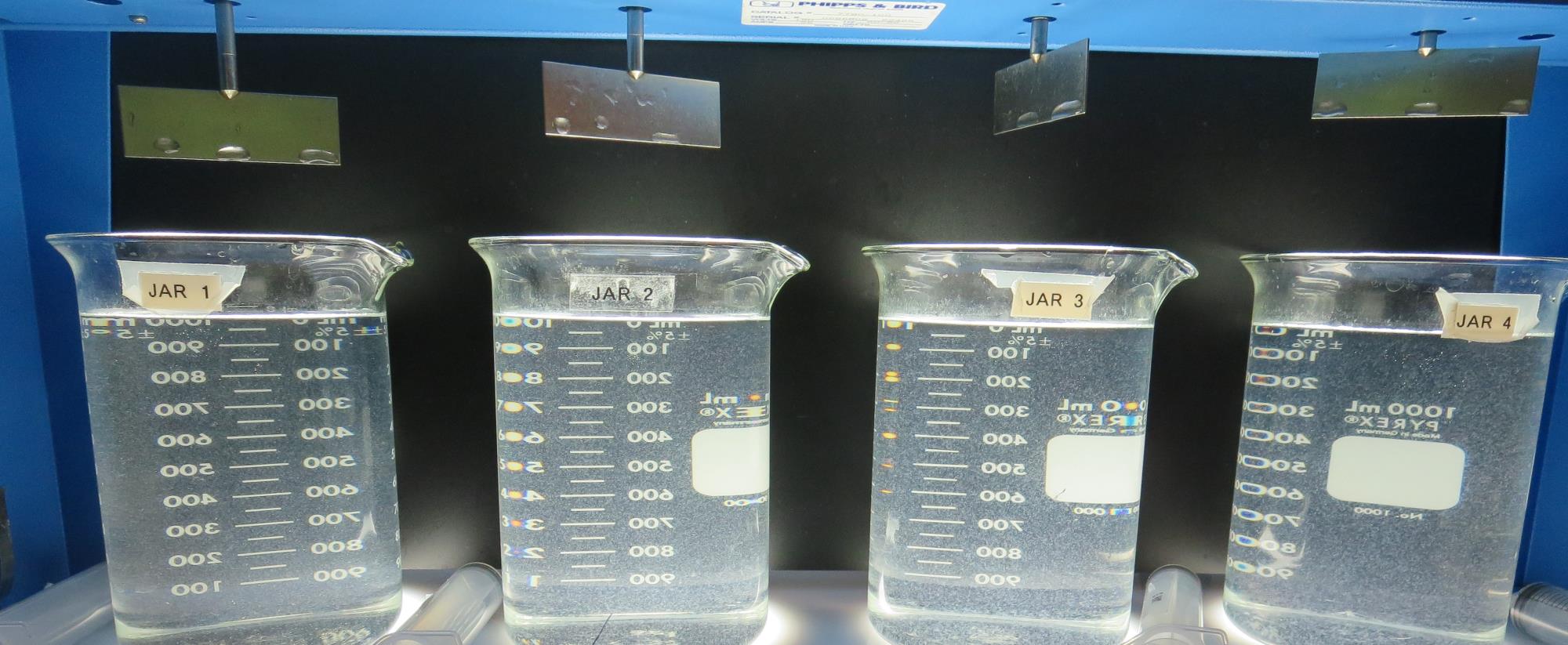 Jars 1-4: After 5 min of settling, 25 mL is syringed for filterability and %UVT/UVA.
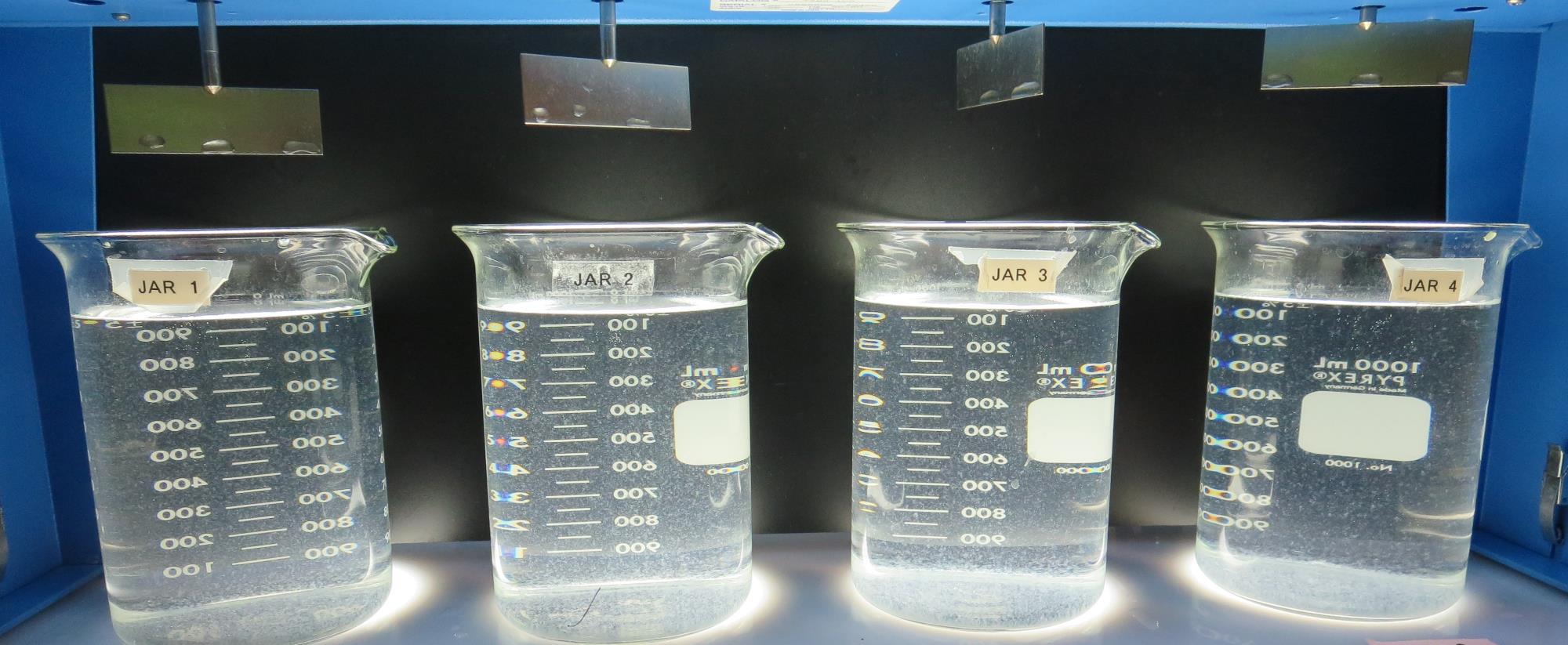 2.0 mg/L NaOCl
20 mg/L 9800
Filtrate 0.19 NTU
UVT: 92.1%
UVA: 0.035/cm 
UVA Reduction 30%
Settled: 3.81 NTU
2.0 mg/L NaOCl
23 mg/L 9800
Filtrate 0.21 NTU
UVT: 92.1%
UVA: 0.035/cm 
UVA Reduction 30%
Settled: 2.96 NTU
2.0 mg/L NaOCl
26 mg/L 9800
Filtrate 0.22 NTU
UVT: 92.3%
UVA: 0.034/cm 
UVA Reduction 32%
Settled: 3.00 NTU
2.0 mg/L NaOCl
29 mg/L 9800
Filtrate 0.13 NTU
UVT: 92.8%
UVA: 0.032/cm 
UVA Reduction 36%
Settled: 3.00 NTU
Jars 1-4: After 25-minutes of settling, settled water turbidity is taken.
Jars 5-8 TestFlash Mix 30 Sec (200 RPM)Floc Mix 5 min (30 RPM)Pre-Oxidant (NaOCl)Applied Coagulant 9800
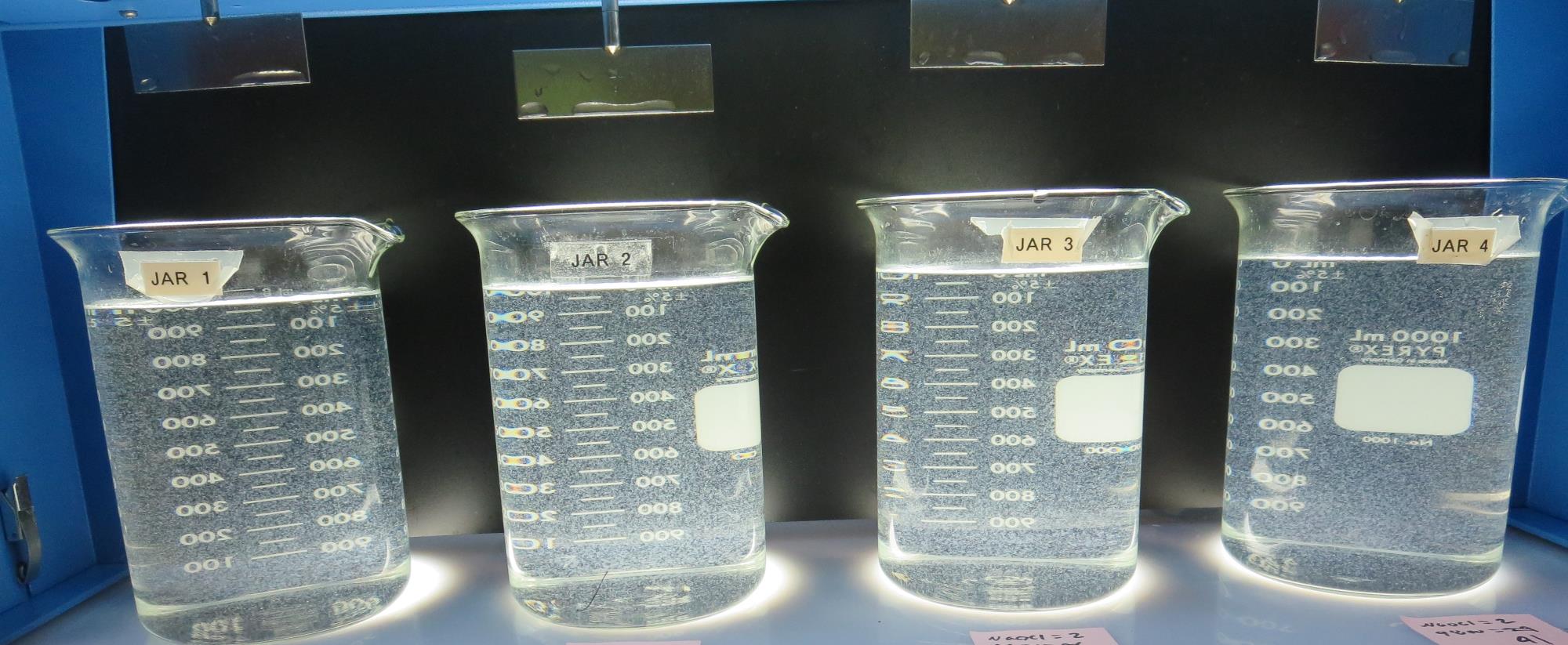 2.0 mg/L NaOCl
32 mg/L 9800
Filtrate 0.19 NTU
UVT: 92.5%
UVA: 0.033/cm 
UVA Reduction 34%
Settled: 1.36 NTU
2.0 mg/L NaOCl
35 mg/L 9800
Filtrate 0.12 NTU
UVT: 92.7%
UVA: 0.032/cm 
UVA Reduction 36%
Settled: 1.34 NTU
2.0 mg/L NaOCl
38 mg/L 9800
Filtrate 0.20 NTU
UVT: 92.7%
UVA: 0.032/cm 
UVA Reduction 36%
Settled: 1.69 NTU
2.0 mg/L NaOCl
41 mg/L 9800
Filtrate 0.20 NTU
UVT: 92.7%
UVA: 0.032/cm 
UVA Reduction 36%
Settled: 1.85 NTU
Jars 5-8:  End of 5-minute flocculation (30 RPM) duration.
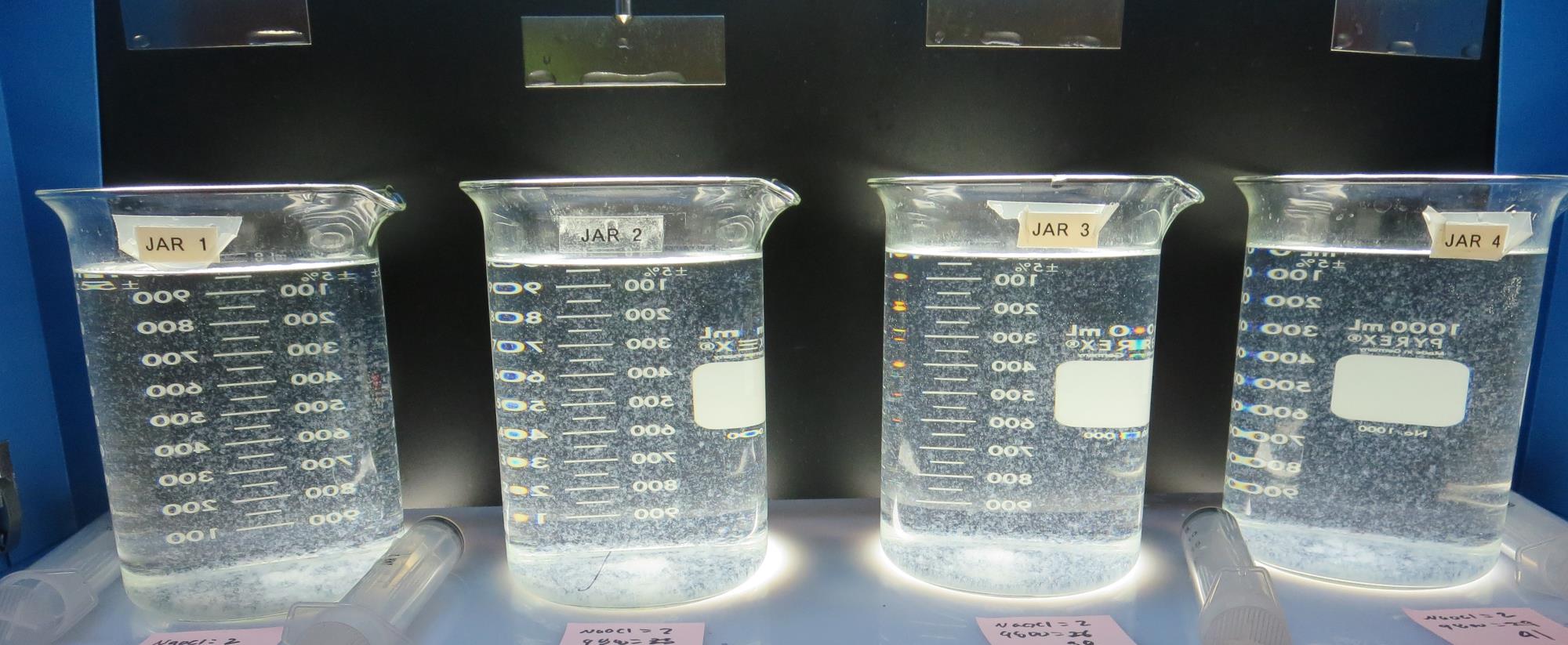 Jars 5-8: After 5 min of settling, 25 mL is syringed for filterability and %UVT/UVA.
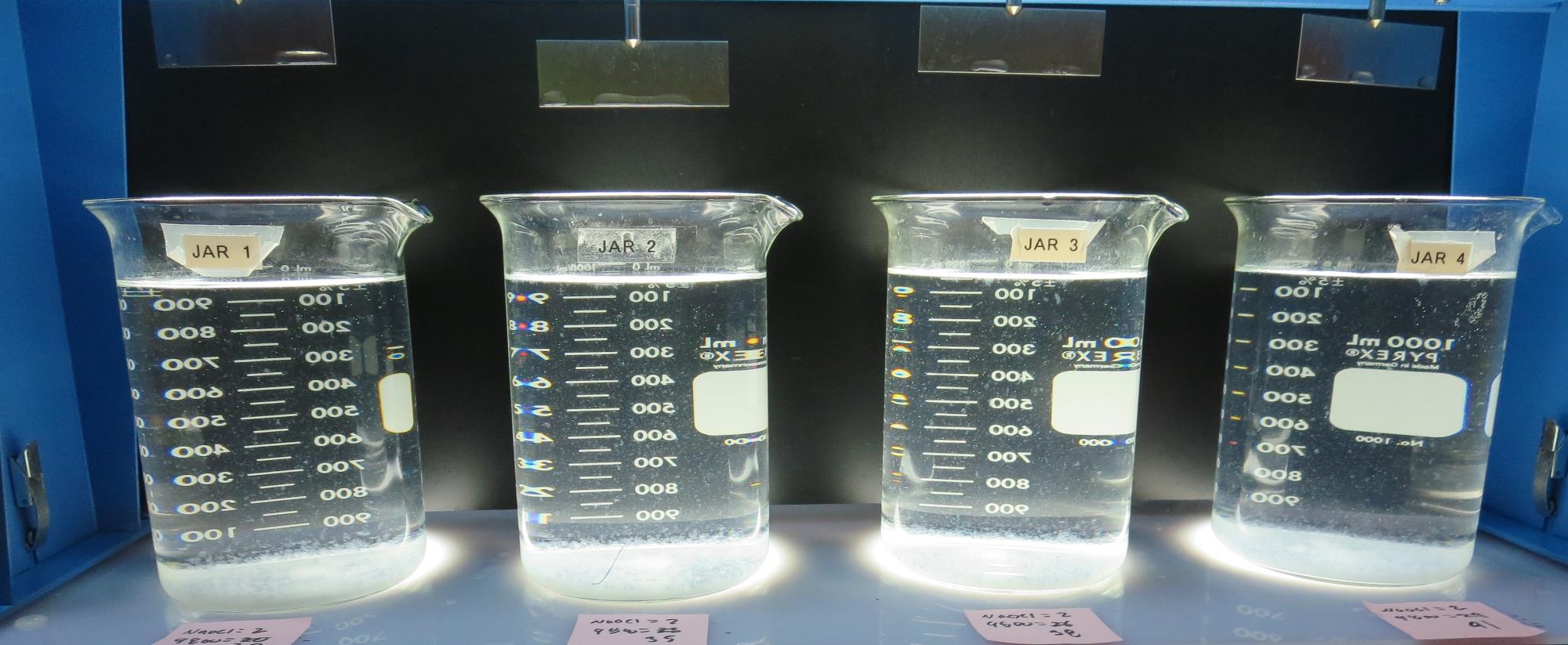 2.0 mg/L NaOCl
32 mg/L 9800
Filtrate 0.19 NTU
UVT: 92.5%
UVA: 0.033/cm 
UVA Reduction 34%
Settled: 1.36 NTU
2.0 mg/L NaOCl
35 mg/L 9800
Filtrate 0.12 NTU
UVT: 92.7%
UVA: 0.032/cm 
UVA Reduction 36%
Settled: 1.34 NTU
2.0 mg/L NaOCl
38 mg/L 9800
Filtrate 0.20 NTU
UVT: 92.7%
UVA: 0.032/cm 
UVA Reduction 36%
Settled: 1.69 NTU
2.0 mg/L NaOCl
41 mg/L 9800
Filtrate 0.20 NTU
UVT: 92.7%
UVA: 0.032/cm 
UVA Reduction 36%
Settled: 1.85 NTU
Jars 5-8: After 25-minutes of settling, settled water turbidity is taken.
Jars 9-12 TestFlash Mix 30 Sec (200 RPM)Floc Mix 5 min (30 RPM)Pre-Oxidant (NaOCl)Applied Coagulant 9810
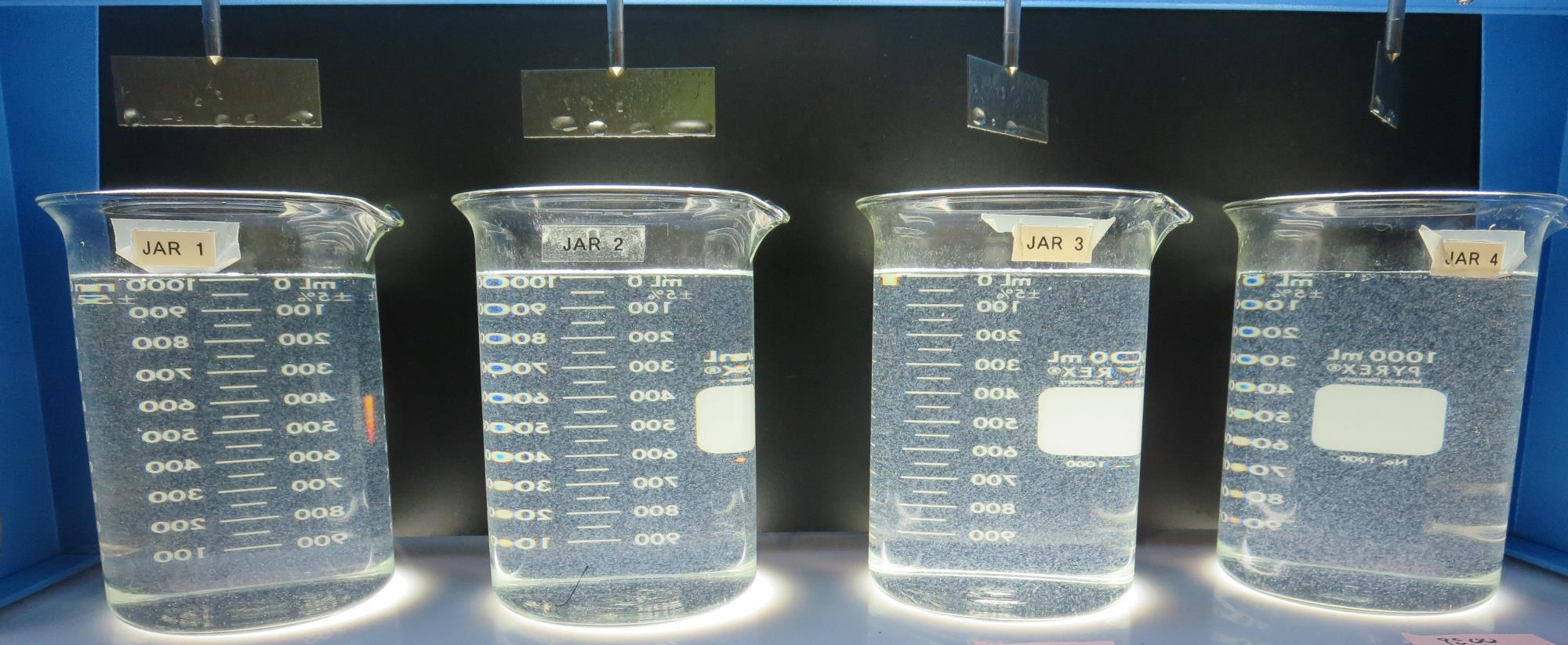 2.0 mg/L NaOCl
32 mg/L 9810
Filtrate 0.08 NTU
UVT: 92.8%
UVA: 0.032/cm 
UVA Reduction 36%
Settled: 1.21 NTU
2.0 mg/L NaOCl
35 mg/L 9810
Filtrate 0.09 NTU
UVT: 93.0%
UVA: 0.031/cm 
UVA Reduction 38%
Settled: 0.99 NTU
2.0 mg/L NaOCl
38 mg/L 9810
Filtrate 0.15 NTU
UVT: 92.9%
UVA: 0.032/cm 
UVA Reduction 36%
Settled: 1.36 NTU
2.0 mg/L NaOCl
41 mg/L 9810
Filtrate 0.15 NTU
UVT: 93.1%
UVA: 0.030/cm 
UVA Reduction 40%
Settled: 1.17 NTU
Jars 9-12:  End of 5-minute flocculation (30 RPM) duration.
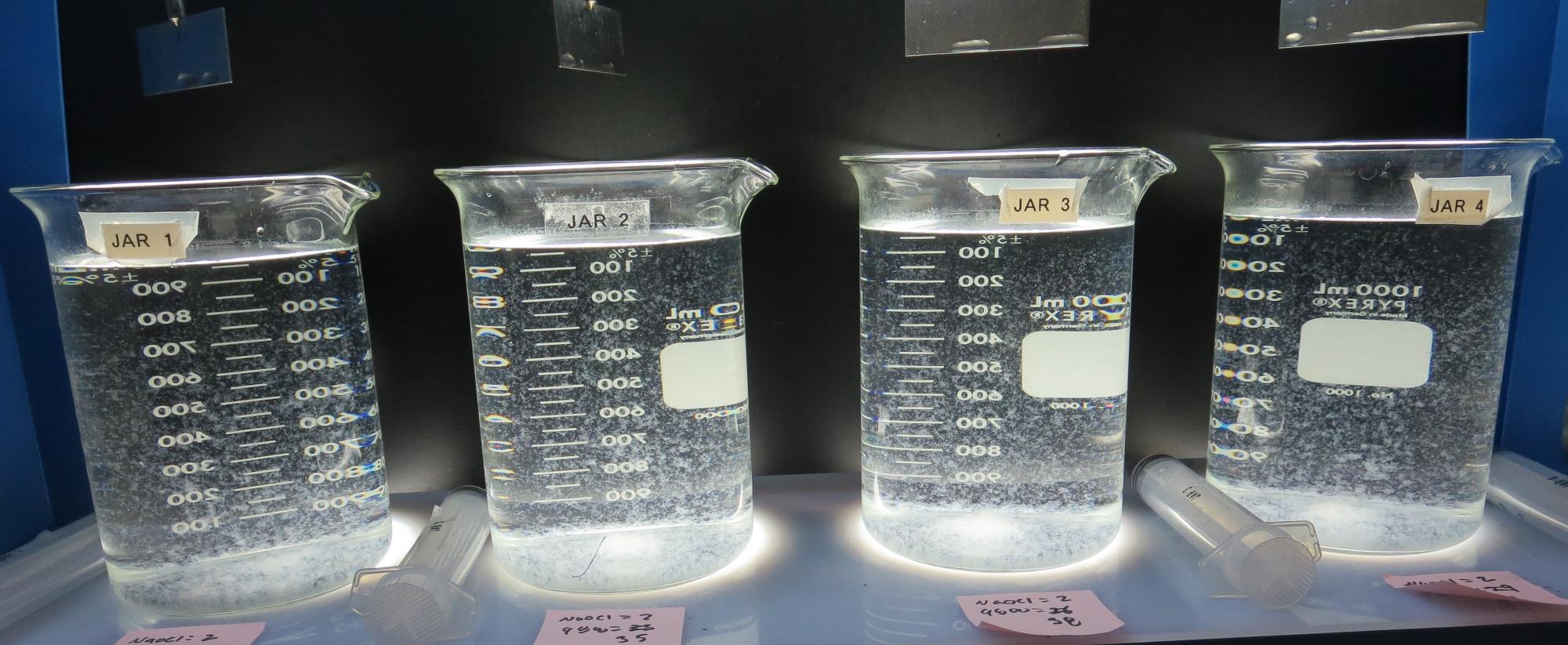 Jars 9-12: After 5 min of settling, 25 mL is syringed for filterability and %UVT/UVA.
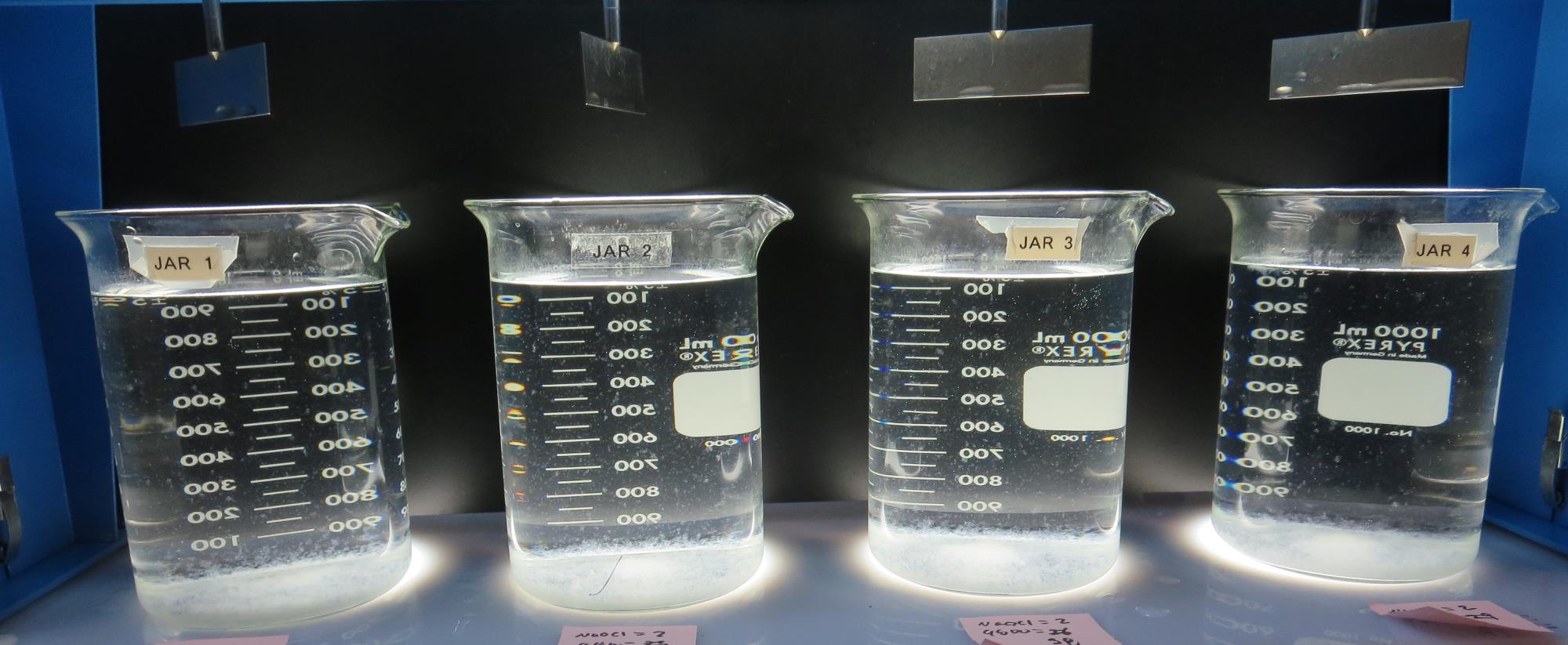 2.0 mg/L NaOCl
32 mg/L 9810
Filtrate 0.08 NTU
UVT: 92.8%
UVA: 0.032/cm 
UVA Reduction 36%
Settled: 1.21 NTU
2.0 mg/L NaOCl
35 mg/L 9810
Filtrate 0.09 NTU
UVT: 93.0%
UVA: 0.031/cm 
UVA Reduction 38%
Settled: 0.99 NTU
2.0 mg/L NaOCl
38 mg/L 9810
Filtrate 0.15 NTU
UVT: 92.9%
UVA: 0.032/cm 
UVA Reduction 36%
Settled: 1.36 NTU
2.0 mg/L NaOCl
41 mg/L 9810
Filtrate 0.15 NTU
UVT: 93.1%
UVA: 0.030/cm 
UVA Reduction 40%
Settled: 1.17 NTU
Jars 9-12: After 25-minutes of settling, settled water turbidity is taken.
Jars 13-16 TestFlash Mix 30 Sec (200 RPM)Floc Mix 5 min (30 RPM)Pre-Oxidant (NaOCl)Applied Coagulant 9810
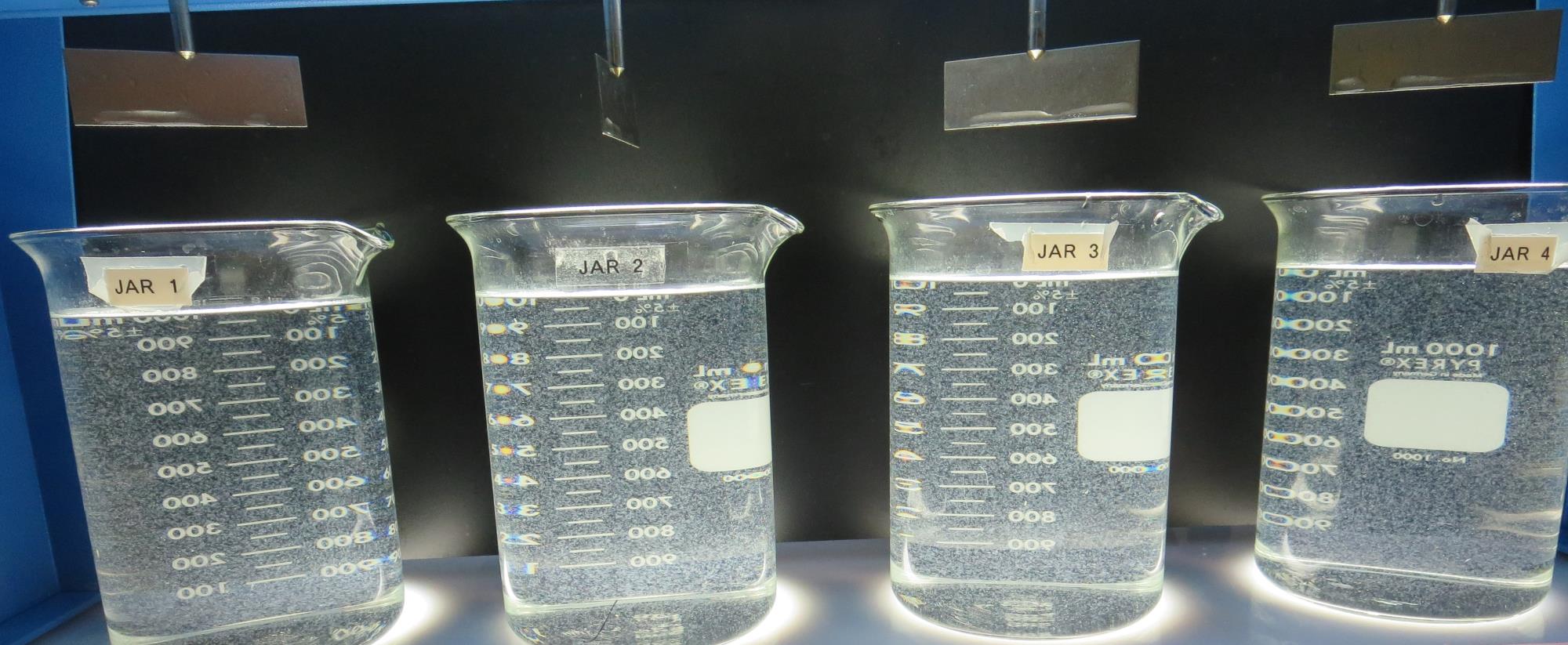 2.0 mg/L NaOCl
26 mg/L 9810
Filtrate 0.17 NTU
UVT: 93.4%
UVA: 0.029/cm 
UVA Reduction 42%
Settled: 1.34 NTU
2.0 mg/L NaOCl
29 mg/L 9810
Filtrate 0.13 NTU
UVT: 93.8%
UVA: 0.027/cm 
UVA Reduction 46%
Settled: 1.04 NTU
2.0 mg/L NaOCl
32 mg/L 9810
Filtrate 0.13 NTU
UVT: 93.8%
UVA: 0.027/cm 
UVA Reduction 46%
Settled: 1.34 NTU
2.0 mg/L NaOCl
35 mg/L 9810
Filtrate 0.09 NTU
UVT: 93.8%
UVA: 0.027/cm 
UVA Reduction 46%
Settled: 1.15 NTU
Jars 13-16:  End of 5-minute flocculation (30 RPM) duration.
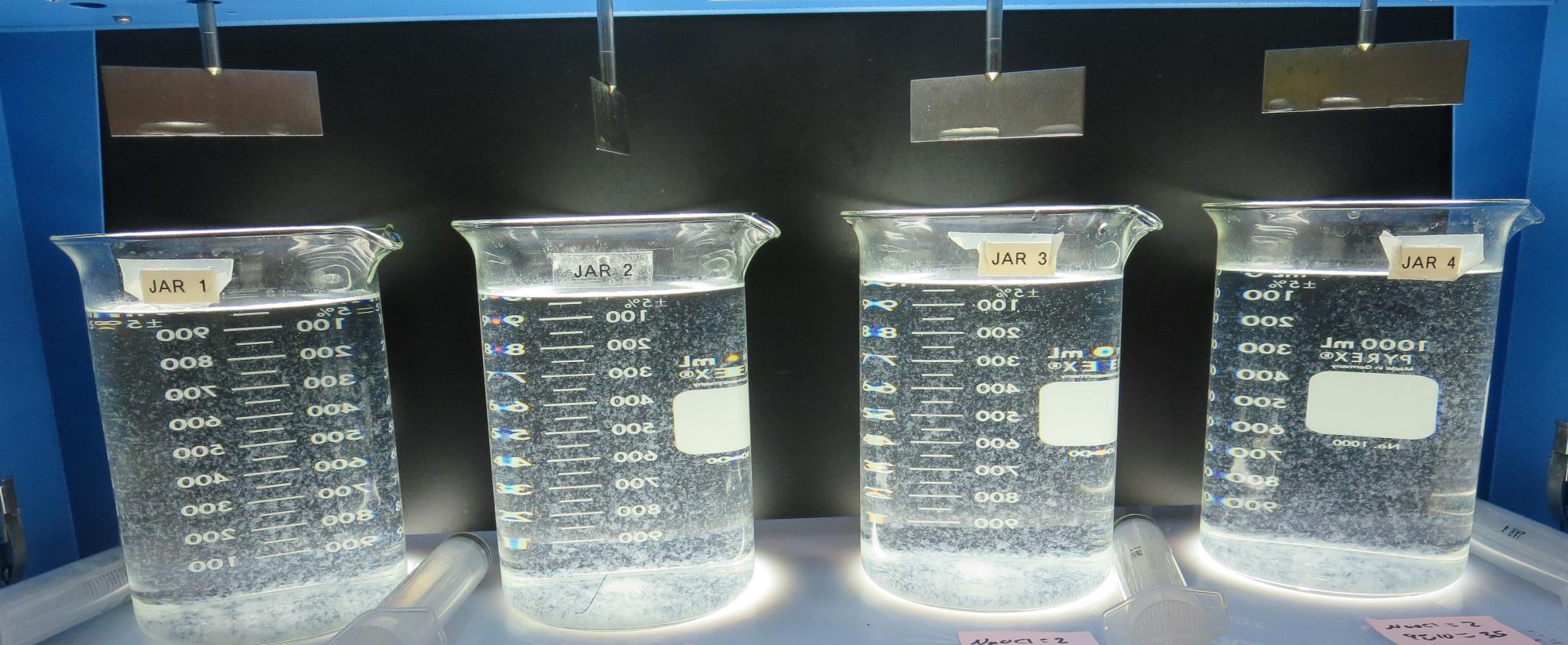 Jars 13-16: After 5 min of settling, 25 mL is syringed for filterability and %UVT/UVA.
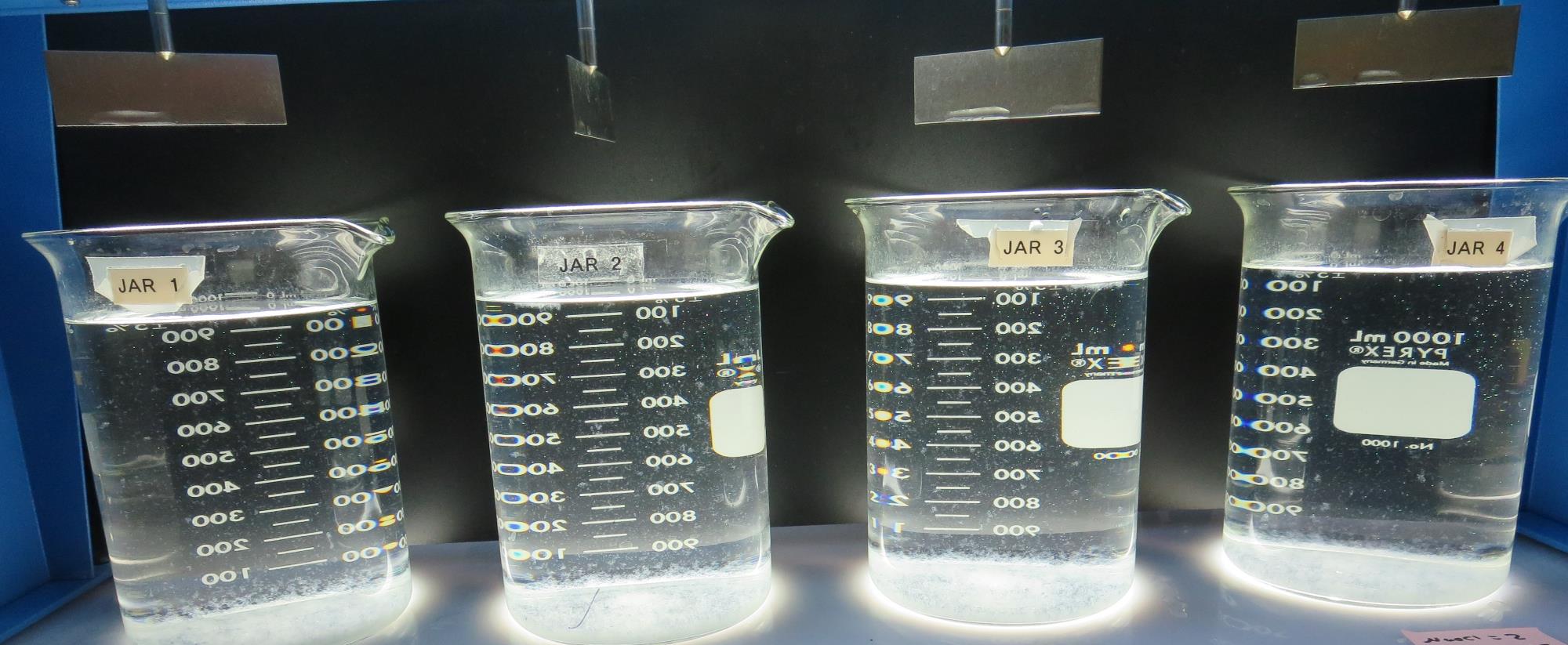 2.0 mg/L NaOCl
26 mg/L 9810
Filtrate 0.17 NTU
UVT: 93.4%
UVA: 0.029/cm 
UVA Reduction 42%
Settled: 1.34 NTU
2.0 mg/L NaOCl
29 mg/L 9810
Filtrate 0.13 NTU
UVT: 93.8%
UVA: 0.027/cm 
UVA Reduction 46%
Settled: 1.04 NTU
2.0 mg/L NaOCl
32 mg/L 9810
Filtrate 0.13 NTU
UVT: 93.8%
UVA: 0.027/cm 
UVA Reduction 46%
Settled: 1.34 NTU
2.0 mg/L NaOCl
35 mg/L 9810
Filtrate 0.09 NTU
UVT: 93.8%
UVA: 0.027/cm 
UVA Reduction 46%
Settled: 1.15 NTU
Jars 13-16: After 25-minutes of settling, settled water turbidity is taken.
Jars 17-20 TestFlash Mix 30 Sec (200 RPM)Floc Mix 5 min (30 RPM)Pre-Oxidant (NaOCl)Applied Coagulants 9800/C-308P
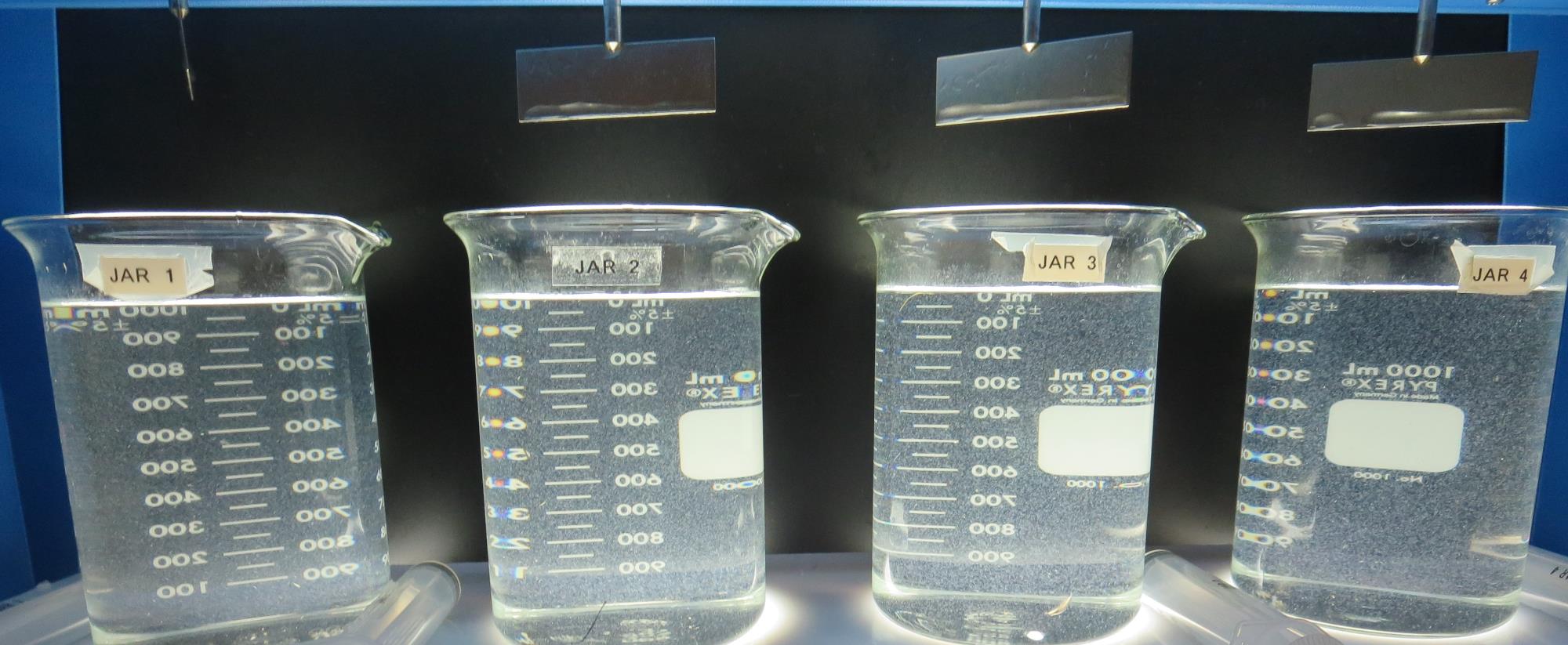 2.0 mg/L NaOCl
20 mg/L 9800
1.5 mg/L C-308P
Filtrate 0.22 NTU
UVT: 92.3%
UVA: 0.034/cm 
UVA Reduction 32%
Settled: 2.77 NTU
2.0 mg/L NaOCl
23 mg/L 9800
1.73 mg/L C-308P
Filtrate 0.17 NTU
UVT: 92.3%
UVA: 0.034/cm 
UVA Reduction 32%
Settled: 2.43 NTU
2.0 mg/L NaOCl
26 mg/L 9800
1.95 mg/L C-308P
Filtrate 0.19 NTU
UVT: 92.6%
UVA: 0.033/cm 
UVA Reduction 34%
Settled: 1.91 NTU
2.0 mg/L NaOCl
29 mg/L 9800
2.18 mg/L C-308P
Filtrate 0.11 NTU
UVT: 92.9%
UVA: 0.031/cm 
UVA Reduction 38%
Settled: 1.87 NTU
Jars 17-20:  End of 5-minute flocculation (30 RPM) duration.
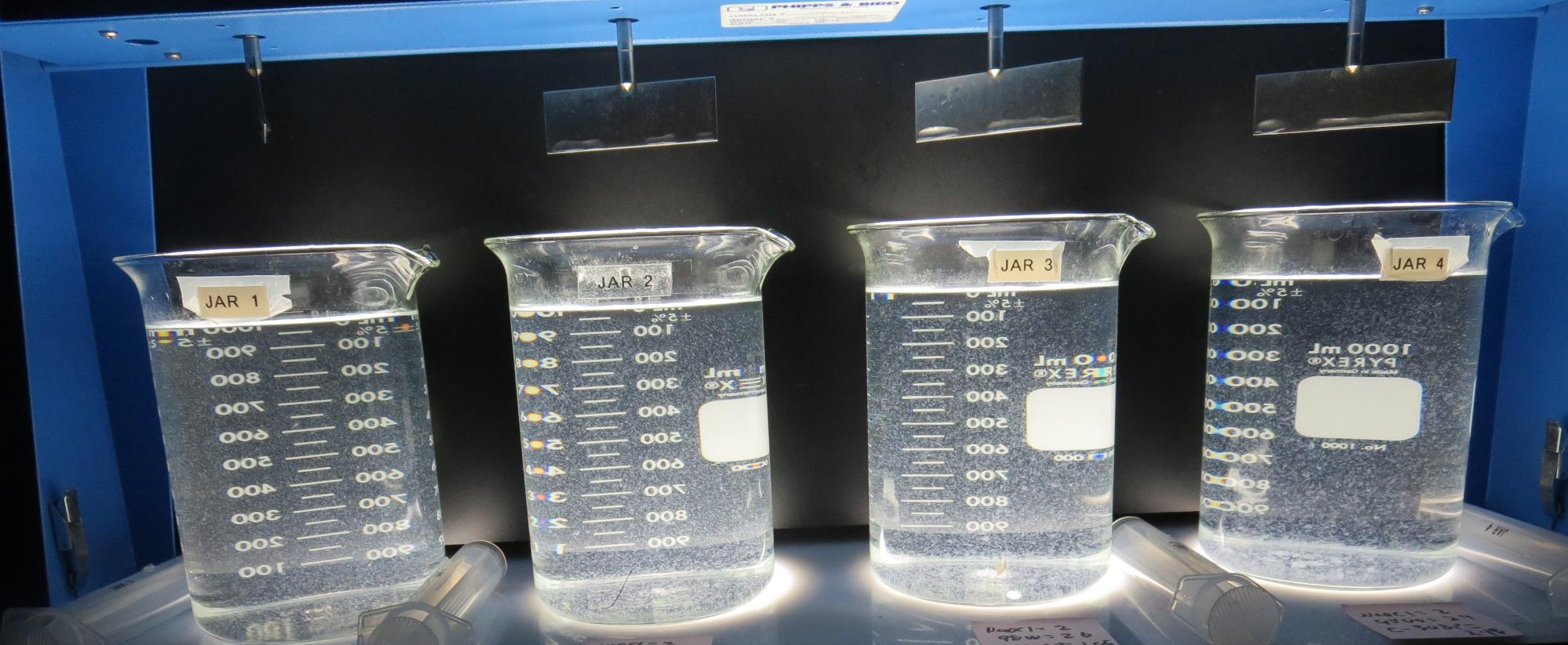 Jars 17-20: After 5 min of settling, 25 mL is syringed for filterability and %UVT/UVA.
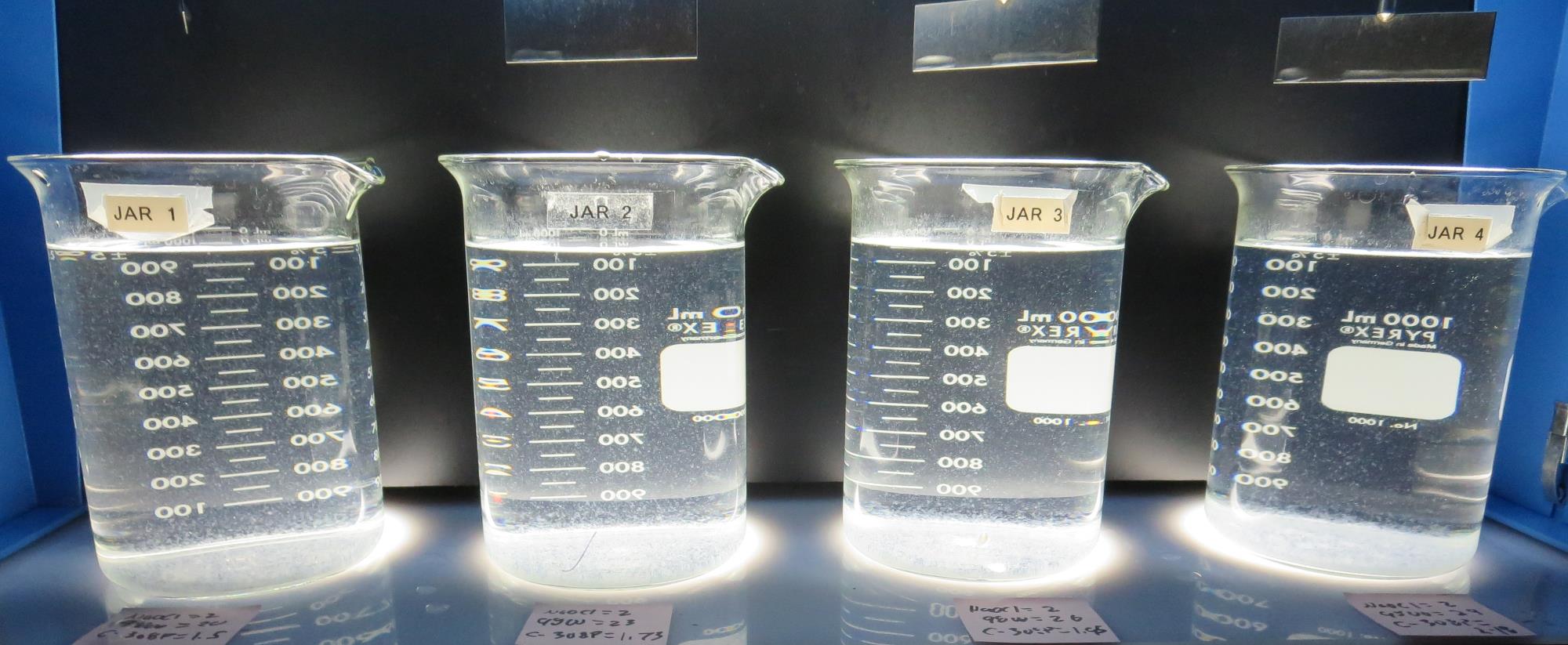 2.0 mg/L NaOCl
20 mg/L 9800
1.5 mg/L C-308P
Filtrate 0.22 NTU
UVT: 92.3%
UVA: 0.034/cm 
UVA Reduction 32%
Settled: 2.77 NTU
2.0 mg/L NaOCl
23 mg/L 9800
1.73 mg/L C-308P
Filtrate 0.17 NTU
UVT: 92.3%
UVA: 0.034/cm 
UVA Reduction 32%
Settled: 2.43 NTU
2.0 mg/L NaOCl
26 mg/L 9800
1.95 mg/L C-308P
Filtrate 0.19 NTU
UVT: 92.6%
UVA: 0.033/cm 
UVA Reduction 34%
Settled: 1.91 NTU
2.0 mg/L NaOCl
29 mg/L 9800
2.18 mg/L C-308P
Filtrate 0.11 NTU
UVT: 92.9%
UVA: 0.031/cm 
UVA Reduction 38%
Settled: 1.87 NTU
Jars 17-20: After 25-minutes of settling, settled water turbidity is taken.
Jars 21-24 TestFlash Mix 30 Sec (200 RPM)Floc Mix 5 min (30 RPM)Pre-Oxidant (NaOCl)Applied Coagulants 9800/C-308P
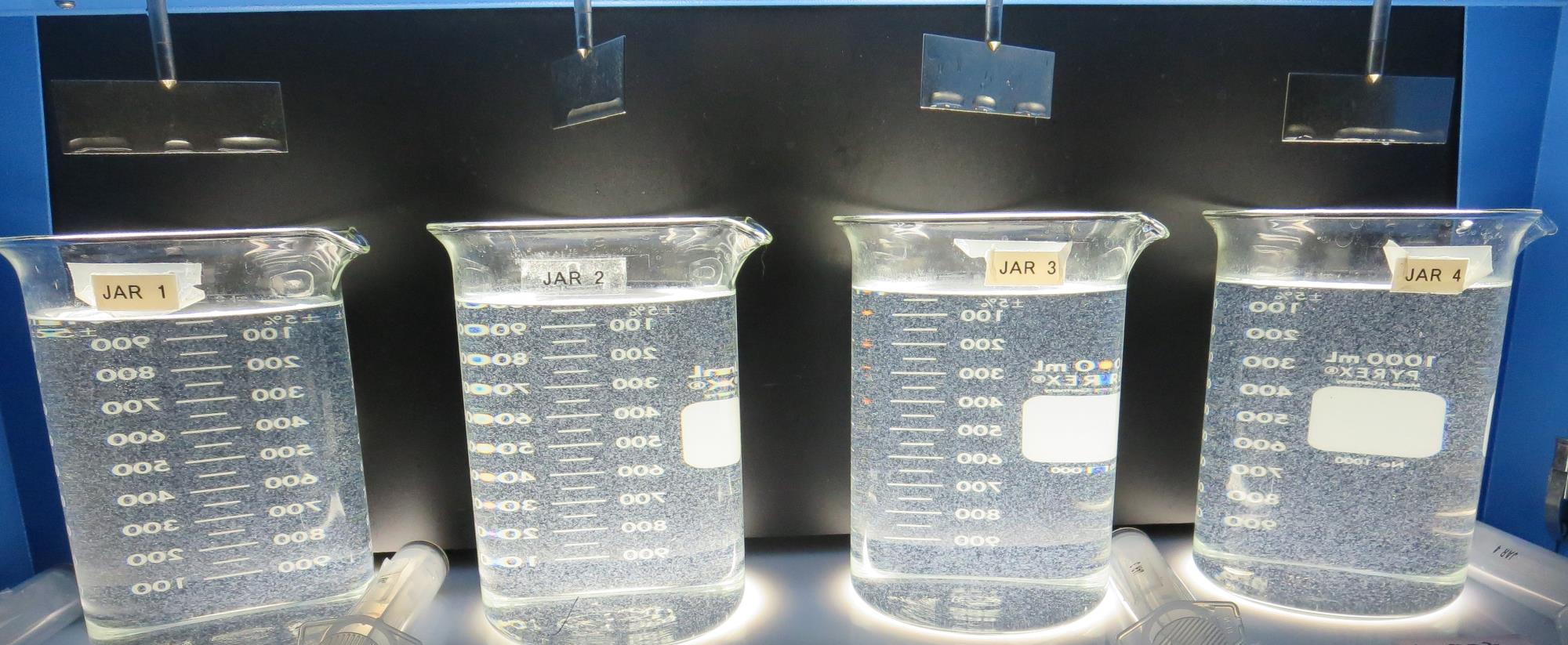 2.0 mg/L NaOCl
29 mg/L 9800
2.18 mg/L C-308P
Filtrate 0.14 NTU
UVT: 92.7%
UVA: 0.032/cm 
UVA Reduction 36%
Settled: 1.46 NTU
2.0 mg/L NaOCl
32 mg/L 9800
2.4 mg/L C-308P
Filtrate 0.15 NTU
UVT: 92.8%
UVA: 0.032/cm 
UVA Reduction 36%
Settled: 1.56 NTU
2.0 mg/L NaOCl
35 mg/L 9800
2.63 mg/L C-308P
Filtrate 0.17 NTU
UVT: 92.8%
UVA: 0.032/cm 
UVA Reduction 36%
Settled: 1.57 NTU
2.0 mg/L NaOCl
38 mg/L 9800
2.85 mg/L C-308P
Filtrate 0.20 NTU
UVT: 93.0%
UVA: 0.031/cm 
UVA Reduction 38%
Settled: 1.29 NTU
Jars 21-24:  End of 5-minute flocculation (30 RPM) duration.
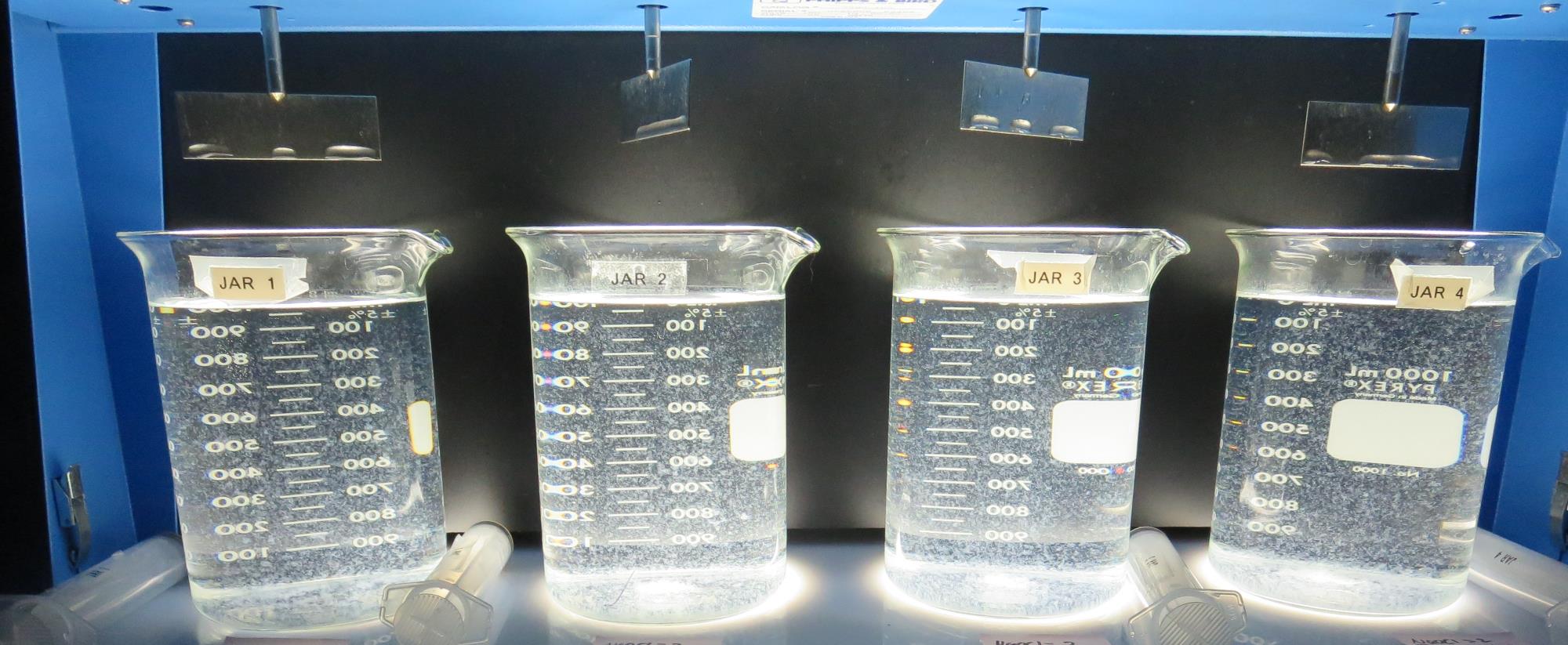 Jars 21-24: After 5 min of settling, 25 mL is syringed for filterability and %UVT/UVA.
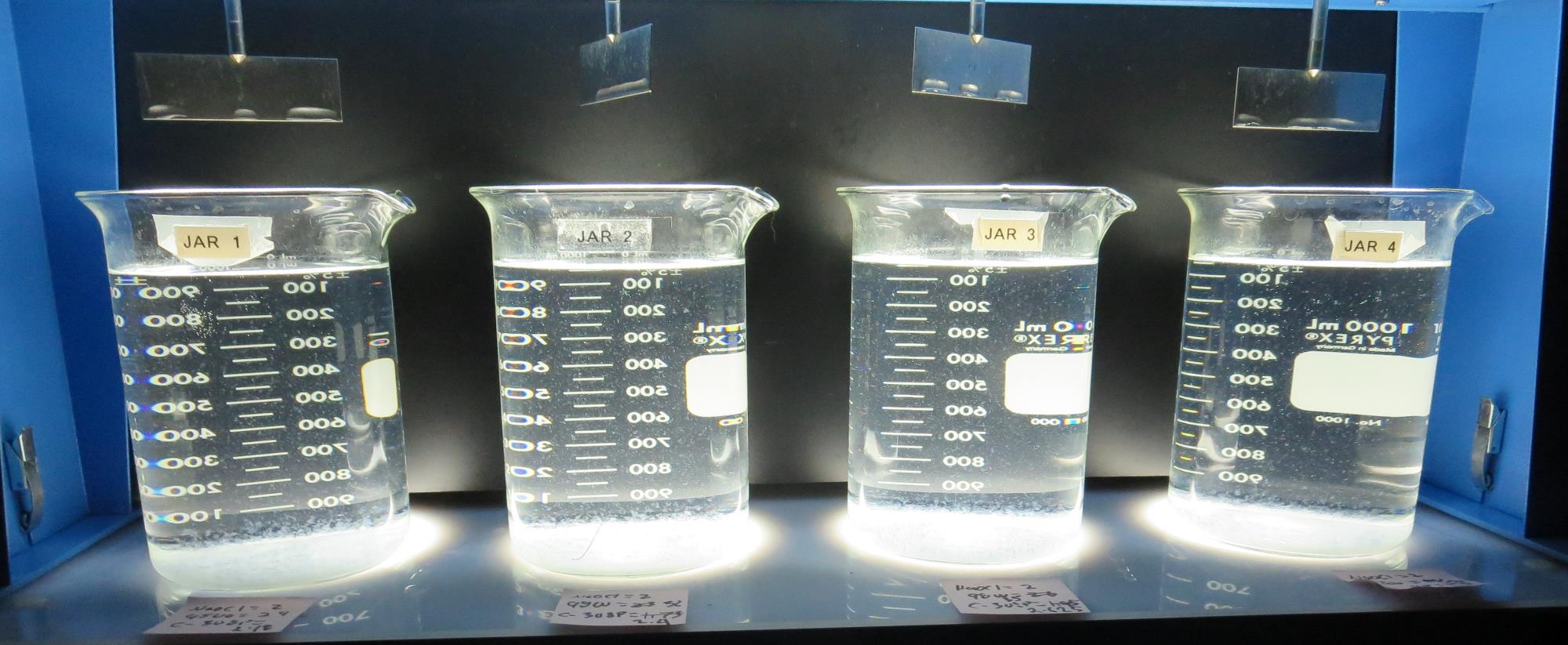 2.0 mg/L NaOCl
29 mg/L 9800
2.18 mg/L C-308P
Filtrate 0.14 NTU
UVT: 92.7%
UVA: 0.032/cm 
UVA Reduction 36%
Settled: 1.46 NTU
2.0 mg/L NaOCl
32 mg/L 9800
2.4 mg/L C-308P
Filtrate 0.15 NTU
UVT: 92.8%
UVA: 0.032/cm 
UVA Reduction 36%
Settled: 1.56 NTU
2.0 mg/L NaOCl
35 mg/L 9800
2.63 mg/L C-308P
Filtrate 0.17 NTU
UVT: 92.8%
UVA: 0.032/cm 
UVA Reduction 36%
Settled: 1.57 NTU
2.0 mg/L NaOCl
38 mg/L 9800
2.85 mg/L C-308P
Filtrate 0.20 NTU
UVT: 93.0%
UVA: 0.031/cm 
UVA Reduction 38%
Settled: 1.29 NTU
Jars 21-24: After 25-minutes of settling, settled water turbidity is taken.
Jars 25-28 TestFlash Mix 30 Sec (200 RPM)Floc Mix 5 min (30 RPM)Pre-Oxidant (NaOCl)Applied Coagulant 917
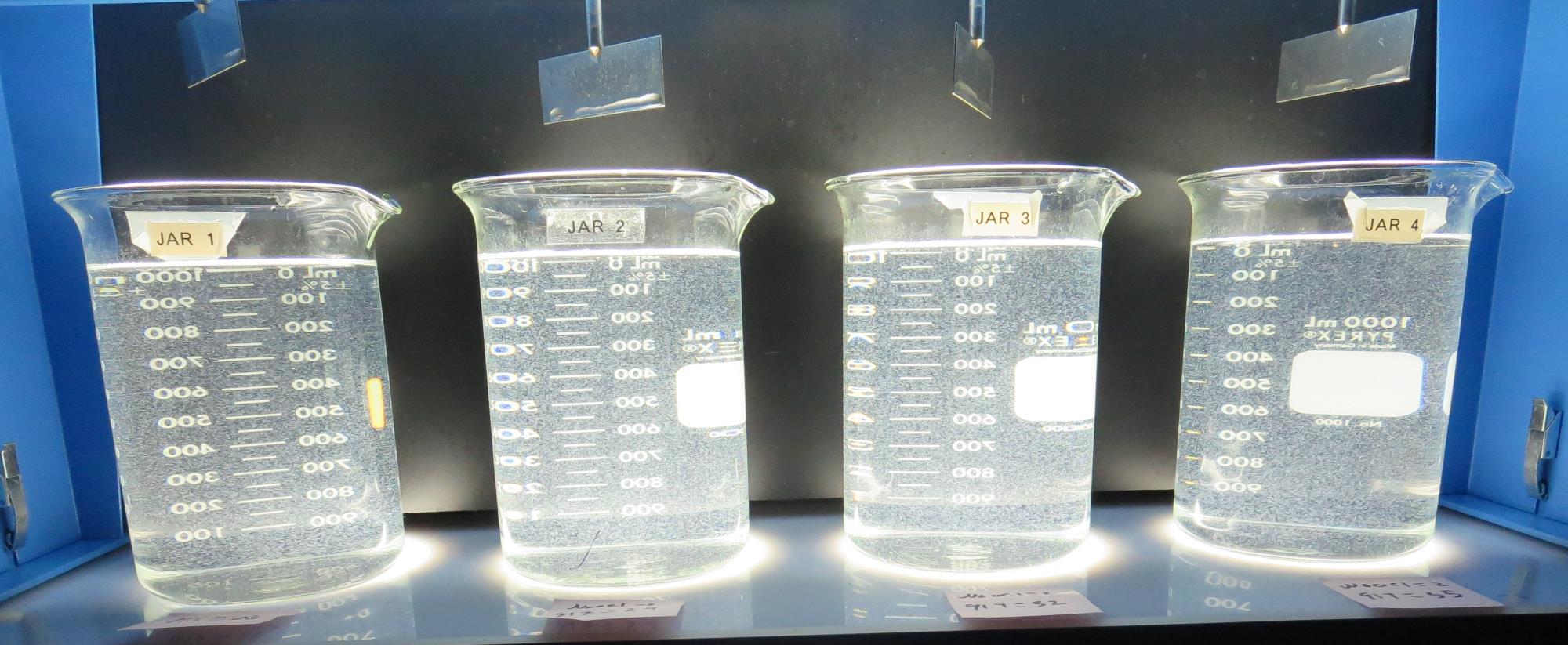 2.0 mg/L NaOCl
26 mg/L 917
Filtrate 0.09 NTU
UVT: 93.8%
UVA: 0.027/cm 
UVA Reduction 46%
Settled: 2.05 NTU
2.0 mg/L NaOCl
29 mg/L 917
Filtrate 0.09 NTU
UVT: 93.9%
UVA: 0.027/cm 
UVA Reduction 46%
Settled: 2.28 NTU
2.0 mg/L NaOCl
32 mg/L 917
Filtrate 0.09 NTU
UVT: 93.8%
UVA: 0.027/cm 
UVA Reduction 46%
Settled: 1.98 NTU
2.0 mg/L NaOCl
35 mg/L 917
Filtrate 0.10 NTU
UVT: 94.0%
UVA: 0.026/cm 
UVA Reduction 48%
Settled: 2.02 NTU
Jars 25-28:  End of 5-minute flocculation (30 RPM) duration.
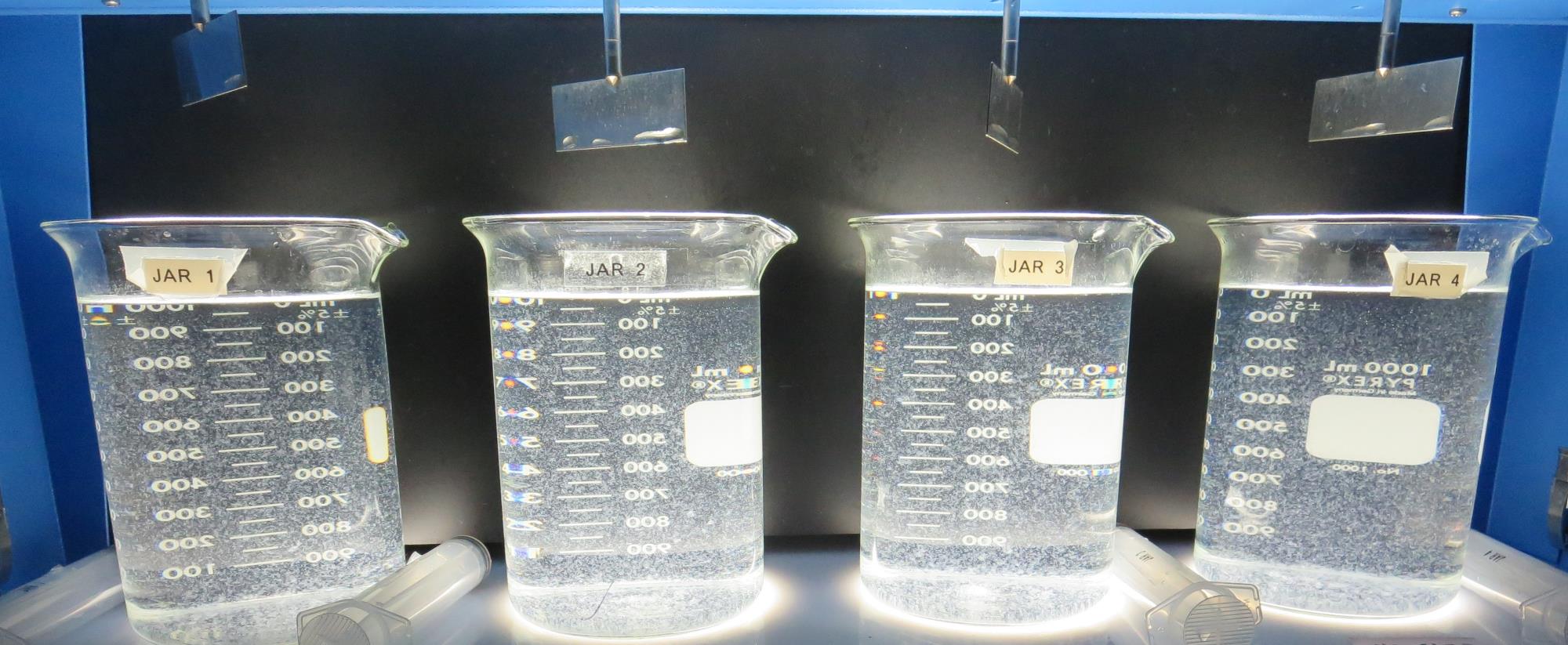 Jars 25-28: After 5 min of settling, 25 mL is syringed for filterability and %UVT/UVA.
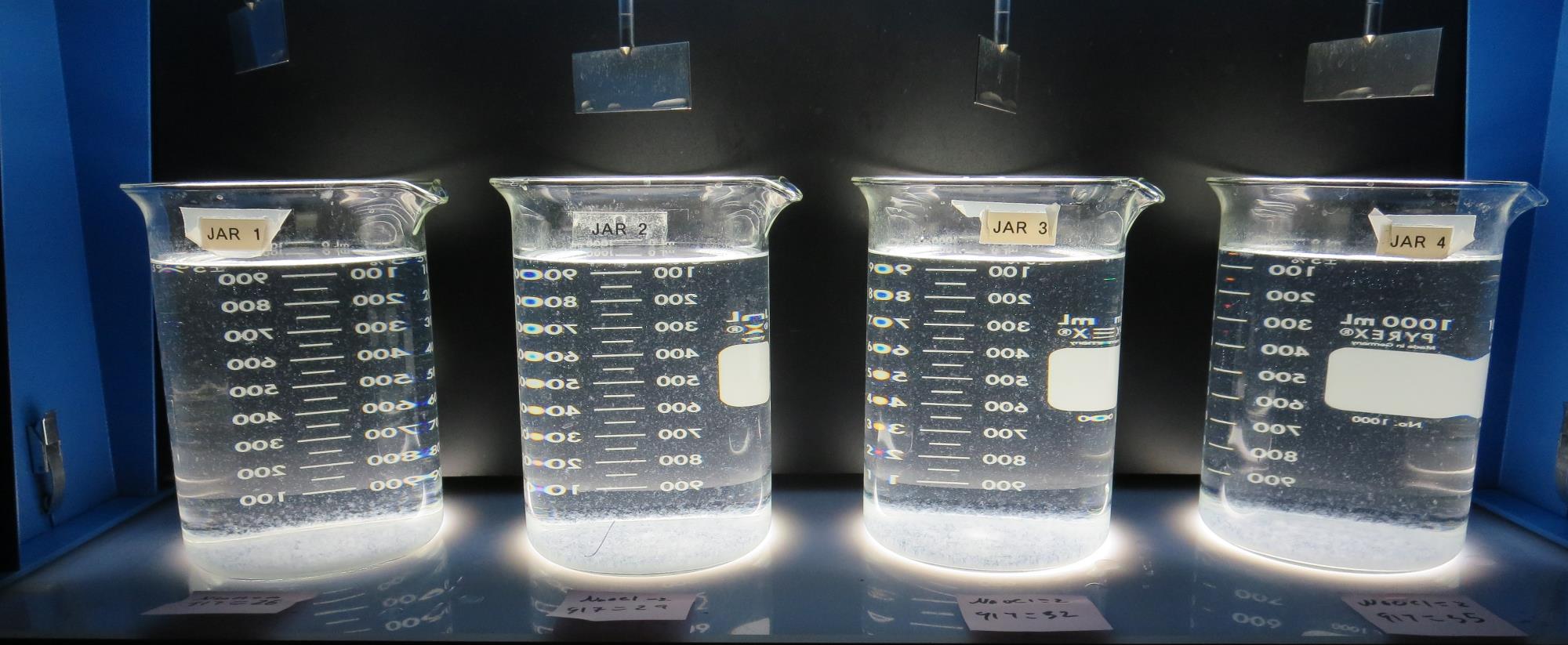 2.0 mg/L NaOCl
26 mg/L 917
Filtrate 0.09 NTU
UVT: 93.8%
UVA: 0.027/cm 
UVA Reduction 46%
Settled: 2.05 NTU
2.0 mg/L NaOCl
29 mg/L 917
Filtrate 0.09 NTU
UVT: 93.9%
UVA: 0.027/cm 
UVA Reduction 46%
Settled: 2.28 NTU
2.0 mg/L NaOCl
32 mg/L 917
Filtrate 0.09 NTU
UVT: 93.8%
UVA: 0.027/cm 
UVA Reduction 46%
Settled: 1.98 NTU
2.0 mg/L NaOCl
35 mg/L 917
Filtrate 0.10 NTU
UVT: 94.0%
UVA: 0.026/cm 
UVA Reduction 48%
Settled: 2.02 NTU
Jars 25-28: After 25-minutes of settling, settled water turbidity is taken.
Jars 29-32 TestFlash Mix 30 Sec (200 RPM)Floc Mix 5 min (30 RPM)Pre-Oxidant (NaOCl)Applied Coagulant 917
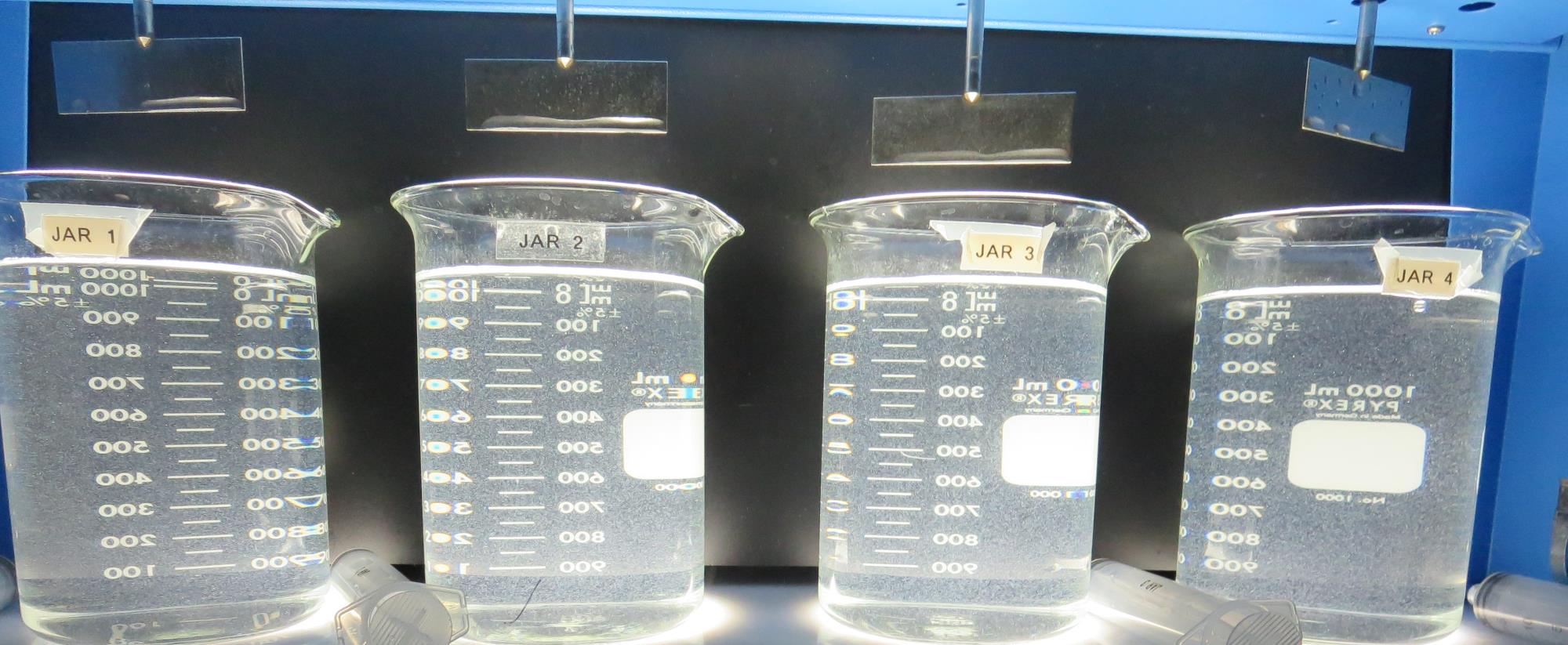 2.0 mg/L NaOCl
20 mg/L 917
Filtrate 0.10 NTU
UVT: 93.5%
UVA: 0.028/cm 
UVA Reduction 44%
Settled: 3.07 NTU
2.0 mg/L NaOCl
22 mg/L 917
Filtrate 0.13 NTU
UVT: 93.5%
UVA: 0.028/cm 
UVA Reduction 44%
Settled: 2.98 NTU
2.0 mg/L NaOCl
24 mg/L 917
Filtrate 0.13 NTU
UVT: 93.5%
UVA: 0.029/cm 
UVA Reduction 42%
Settled: 2.62 NTU
2.0 mg/L NaOCl
26 mg/L 917
Filtrate 0.09 NTU
UVT: 93.9%
UVA: 0.027/cm 
UVA Reduction 46%
Settled: 2.52 NTU
Jars 29-32:  End of 5-minute flocculation (30 RPM) duration.
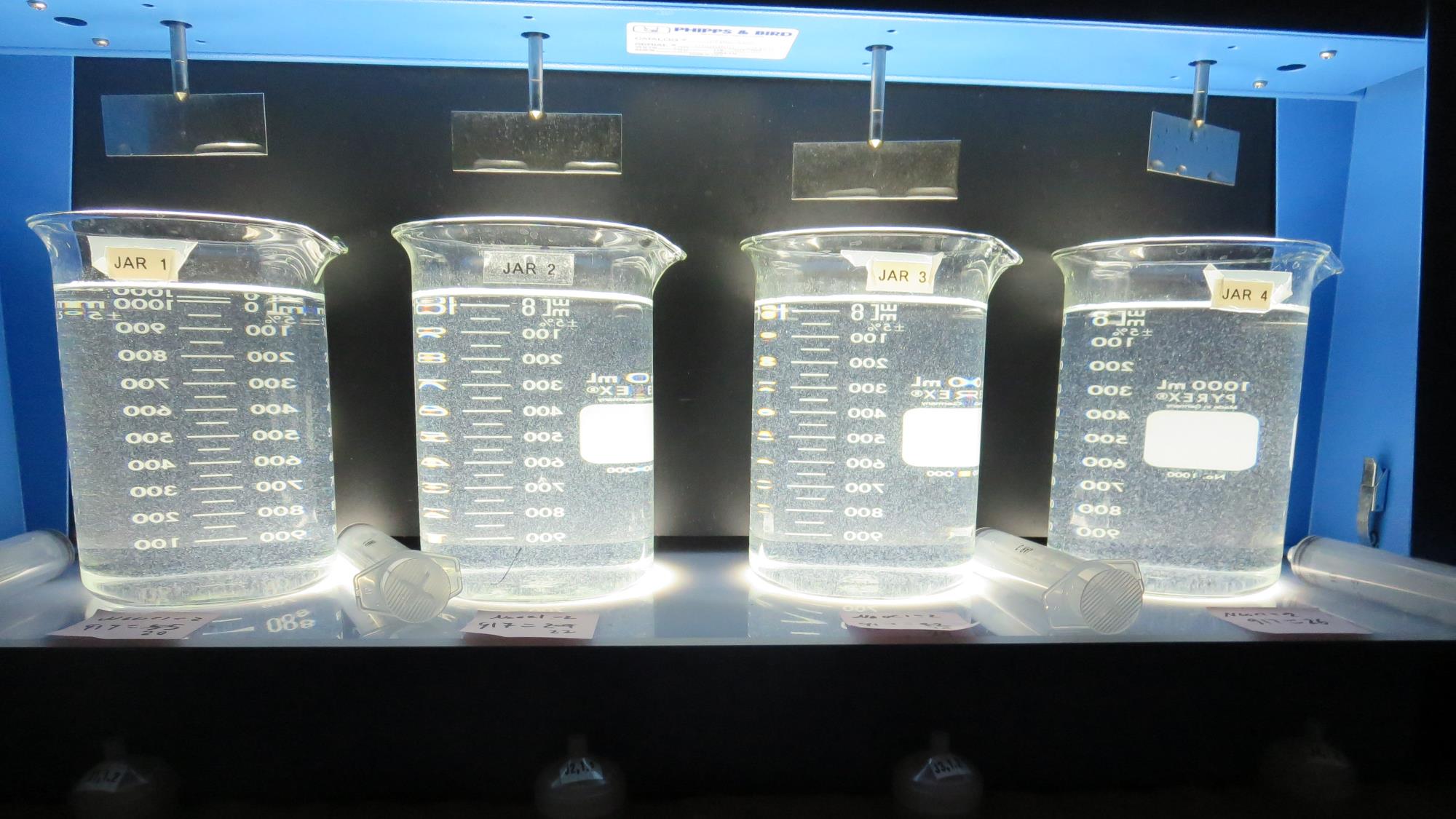 Jars 29-32: After 5 min of settling, 25 mL is syringed for filterability and %UVT/UVA.
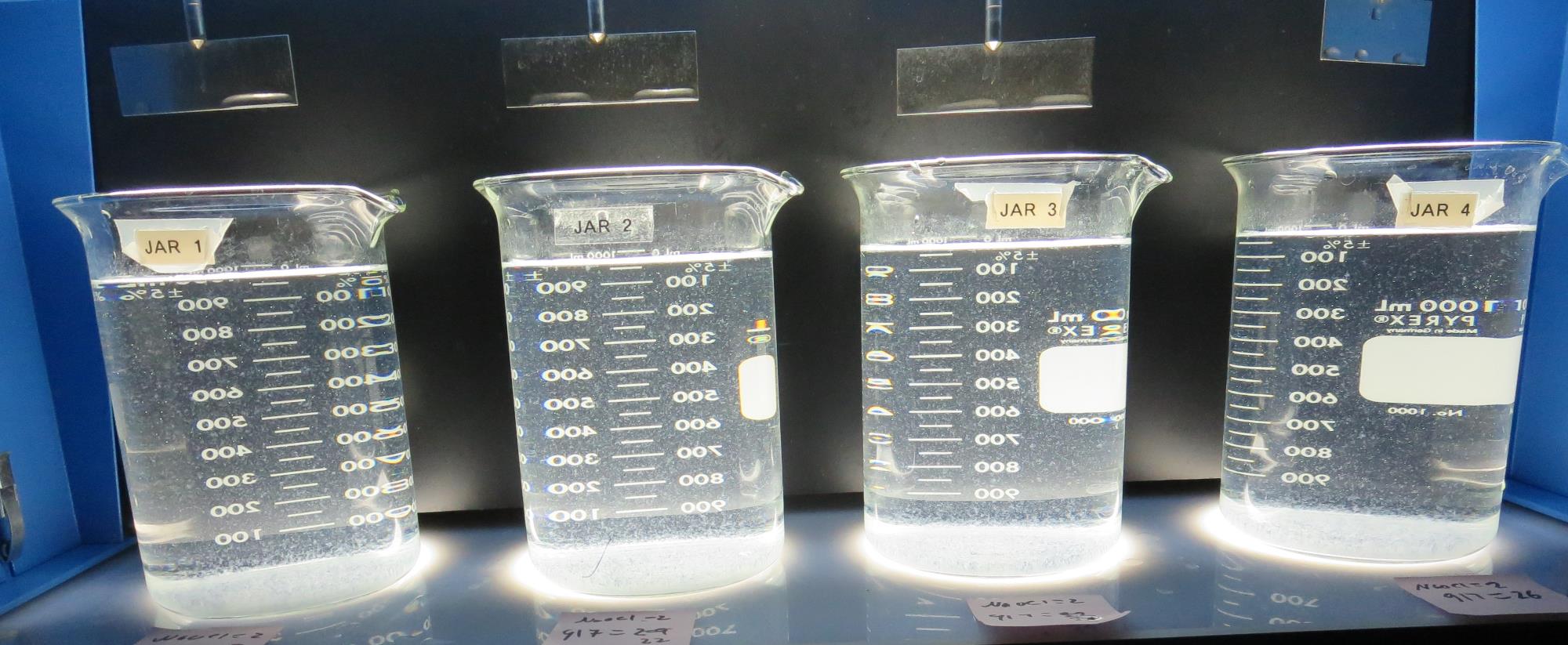 2.0 mg/L NaOCl
20 mg/L 917
Filtrate 0.10 NTU
UVT: 93.5%
UVA: 0.028/cm 
UVA Reduction 44%
Settled: 3.07 NTU
2.0 mg/L NaOCl
22 mg/L 917
Filtrate 0.13 NTU
UVT: 93.5%
UVA: 0.028/cm 
UVA Reduction 44%
Settled: 2.98 NTU
2.0 mg/L NaOCl
24 mg/L 917
Filtrate 0.13 NTU
UVT: 93.5%
UVA: 0.029/cm 
UVA Reduction 42%
Settled: 2.62 NTU
2.0 mg/L NaOCl
26 mg/L 917
Filtrate 0.09 NTU
UVT: 93.9%
UVA: 0.027/cm 
UVA Reduction 46%
Settled: 2.52 NTU
Jars 29-32: After 25-minutes of settling, settled water turbidity is taken.
Jars 33-36 TestFlash Mix 30 Sec (200 RPM)Floc Mix 5 min (30 RPM)Pre-Oxidant (NaOCl)Applied Coagulant 7049
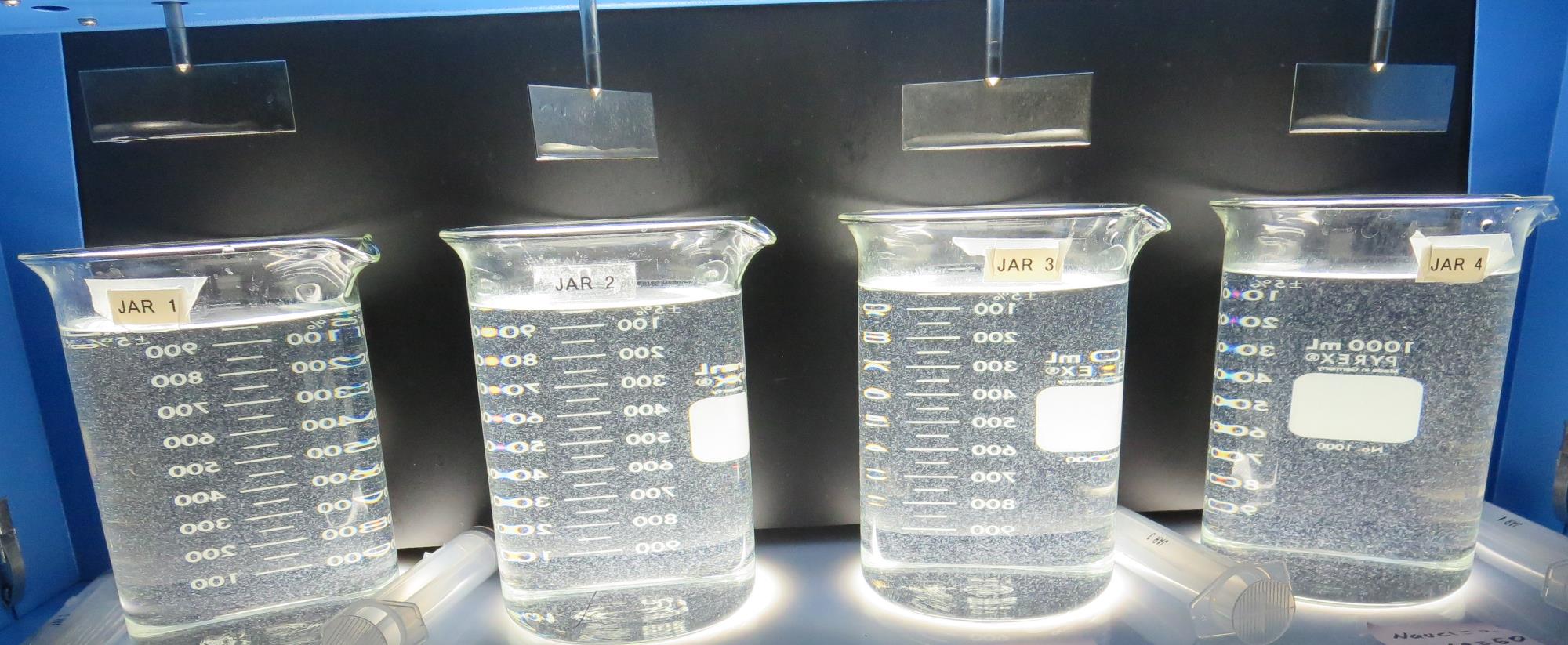 2.0 mg/L NaOCl
35 mg/L 7049
Filtrate 0.23 NTU
UVT: 93.3%
UVA: 0.029/cm 
UVA Reduction 42%
Settled: 1.62 NTU
2.0 mg/L NaOCl
40 mg/L 7049
Filtrate 0.16 NTU
UVT: 93.3%
UVA: 0.029/cm 
UVA Reduction 42%
Settled: 1.61 NTU
2.0 mg/L NaOCl
45 mg/L 7049
Filtrate 0.16 NTU
UVT: 93.3%
UVA: 0.029/cm 
UVA Reduction 42%
Settled: 1.74 NTU
2.0 mg/L NaOCl
50 mg/L 7049
Filtrate 0.17 NTU
UVT: 93.2%
UVA: 0.030/cm 
UVA Reduction 40%
Settled: 1.58 NTU
Jars 33-36:  End of 5-minute flocculation (30 RPM) duration.
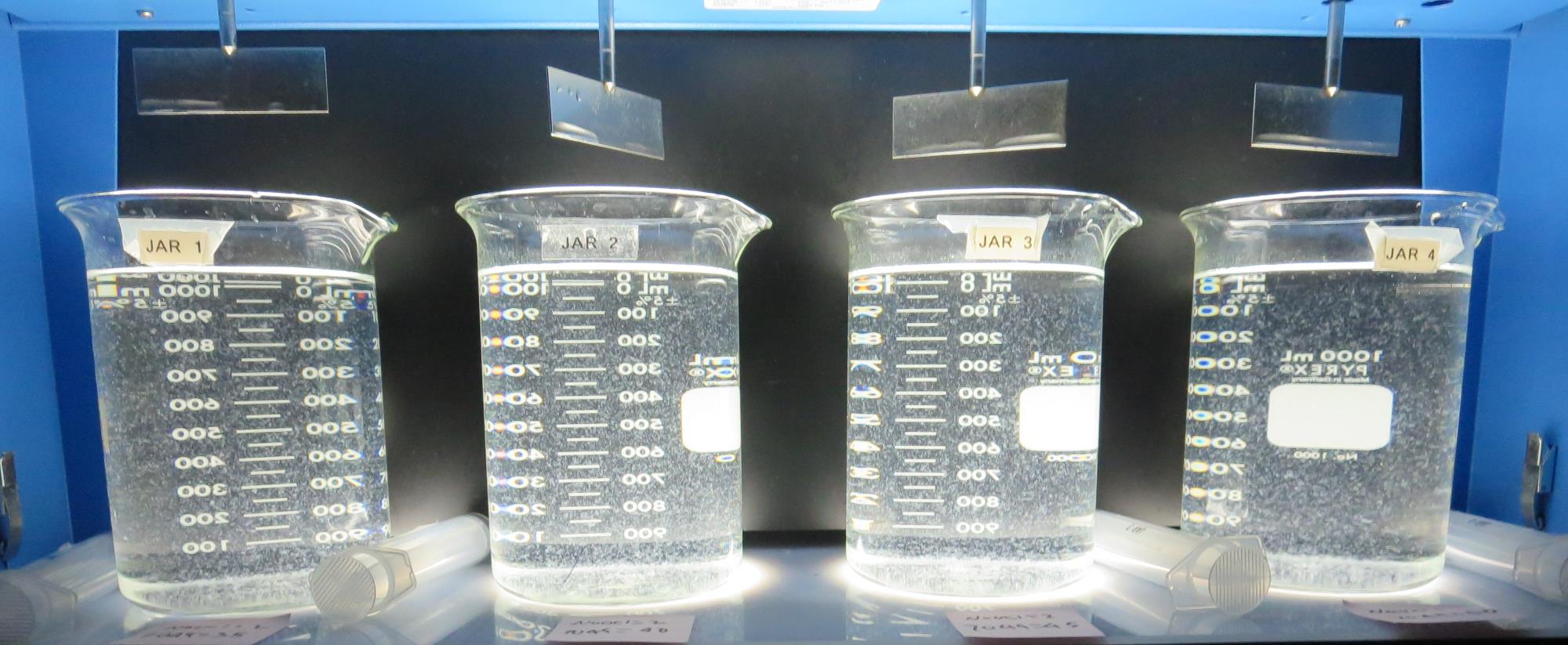 Jars 33-36: After 5 min of settling, 25 mL is syringed for filterability and %UVT/UVA.
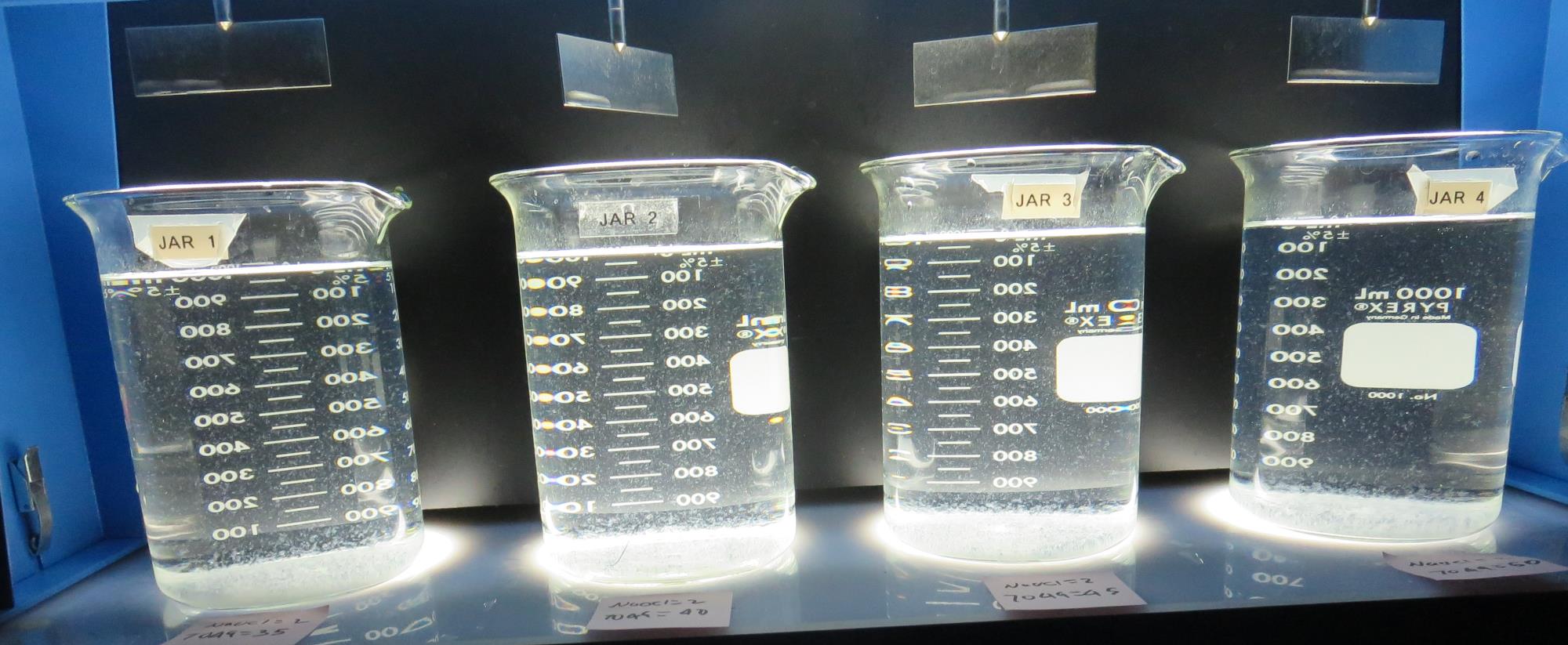 2.0 mg/L NaOCl
35 mg/L 7049
Filtrate 0.23 NTU
UVT: 93.3%
UVA: 0.029/cm 
UVA Reduction 42%
Settled: 1.62 NTU
2.0 mg/L NaOCl
40 mg/L 7049
Filtrate 0.16 NTU
UVT: 93.3%
UVA: 0.029/cm 
UVA Reduction 42%
Settled: 1.61 NTU
2.0 mg/L NaOCl
45 mg/L 7049
Filtrate 0.16 NTU
UVT: 93.3%
UVA: 0.029/cm 
UVA Reduction 42%
Settled: 1.74 NTU
2.0 mg/L NaOCl
50 mg/L 7049
Filtrate 0.17 NTU
UVT: 93.2%
UVA: 0.030/cm 
UVA Reduction 40%
Settled: 1.58 NTU
Jars 33-36: After 25-minutes of settling, settled water turbidity is taken.
Jars 37-40 TestFlash Mix 30 Sec (200 RPM)Floc Mix 5 min (30 RPM)Pre-Oxidant (NaOCl)Applied Coagulant 7049
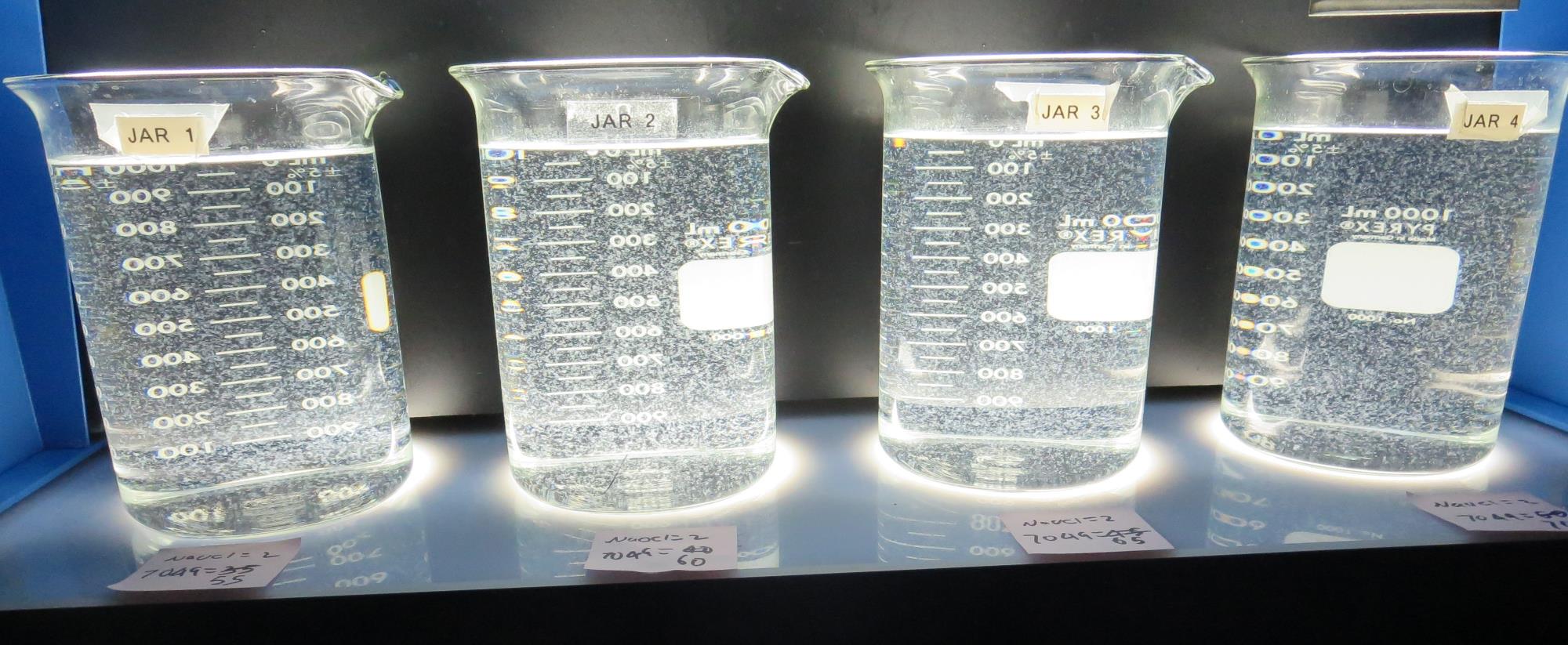 2.0 mg/L NaOCl
55 mg/L 7049
Filtrate 0.28 NTU
UVT: 93.4%
UVA: 0.029/cm 
UVA Reduction 42%
Settled: 0.94 NTU
2.0 mg/L NaOCl
60 mg/L 7049
Filtrate 0.11 NTU
UVT: 93.4%
UVA: 0.029/cm 
UVA Reduction 42%
Settled: 1.20 NTU
2.0 mg/L NaOCl
65 mg/L 7049
Filtrate 0.11 NTU
UVT: 93.3%
UVA: 0.029/cm 
UVA Reduction 42%
Settled: 1.15 NTU
2.0 mg/L NaOCl
70 mg/L 7049
Filtrate 0.08 NTU
UVT: 93.5%
UVA: 0.029/cm 
UVA Reduction 42%
Settled: 1.15 NTU
Jars 37-40:  End of 5-minute flocculation (30 RPM) duration.
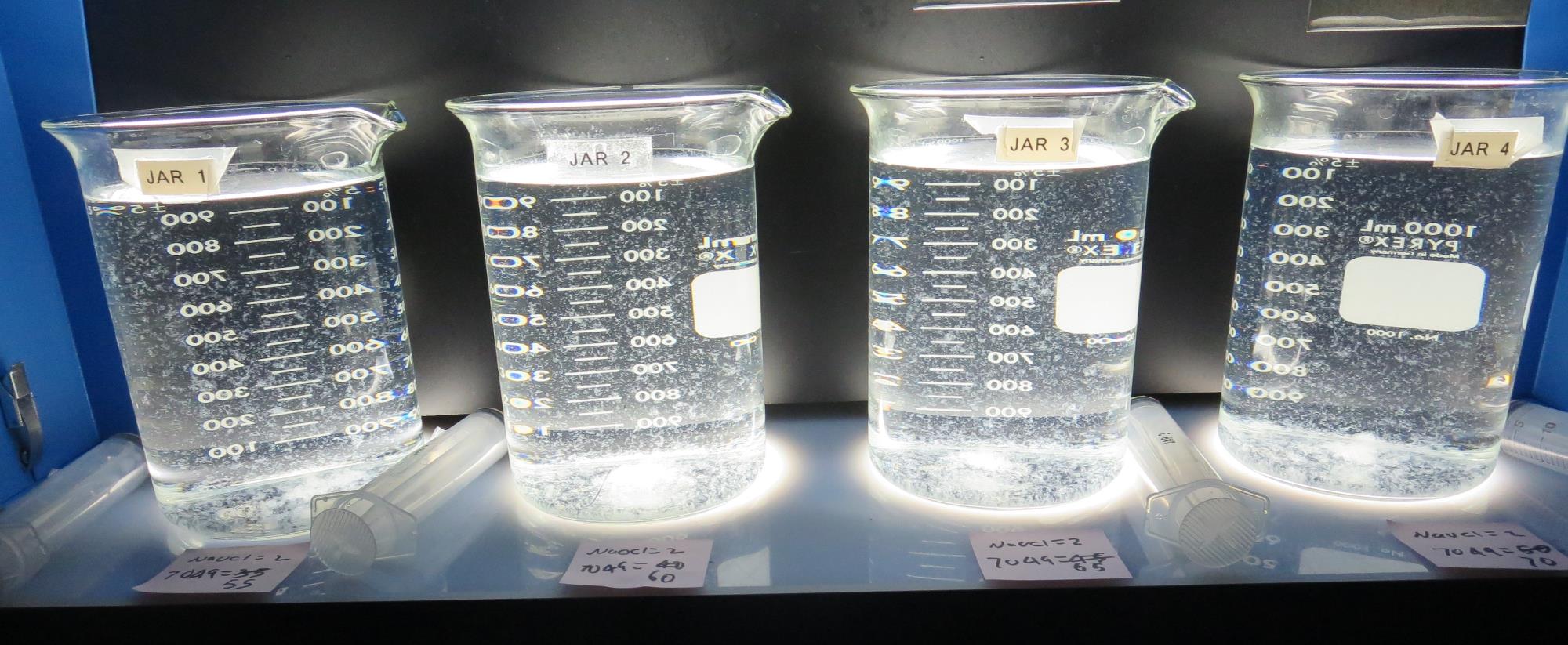 Jars 37-40: After 5 min of settling, 25 mL is syringed for filterability and %UVT/UVA.
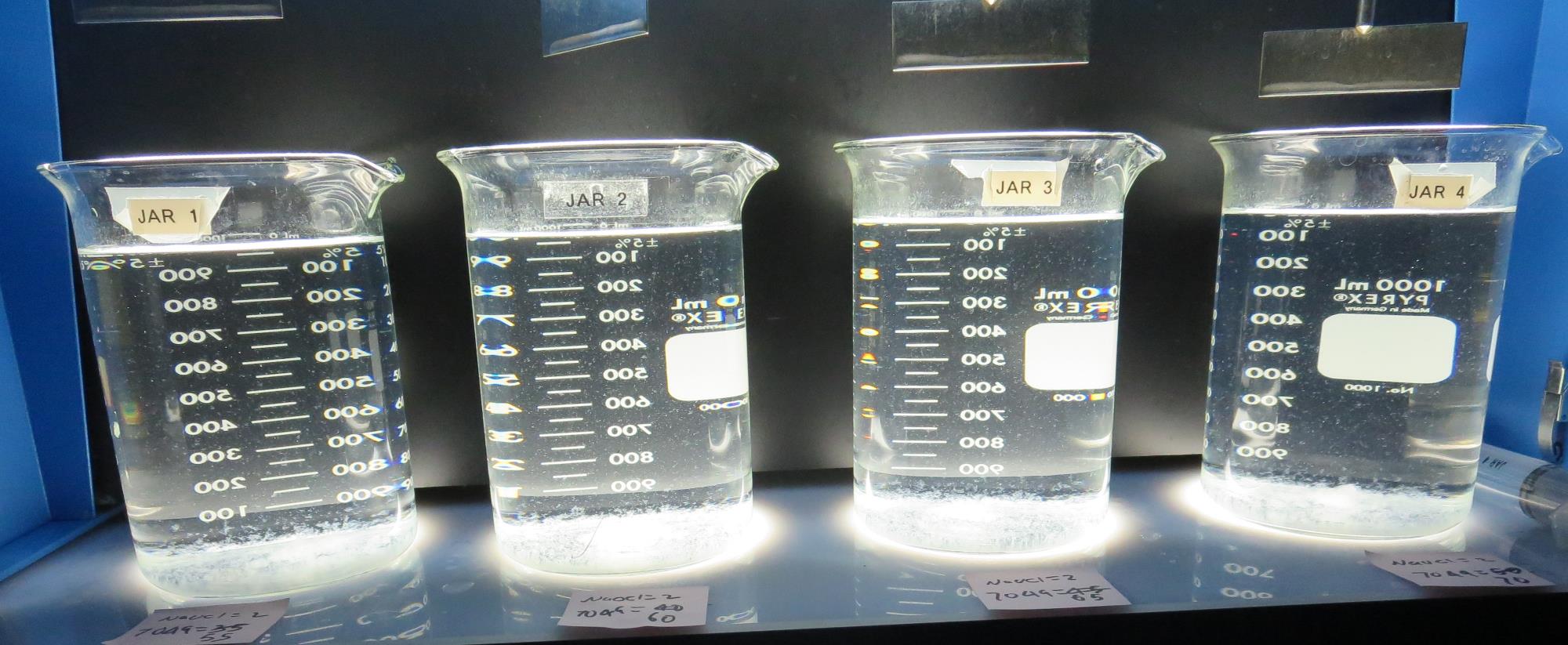 2.0 mg/L NaOCl
55 mg/L 7049
Filtrate 0.28 NTU
UVT: 93.4%
UVA: 0.029/cm 
UVA Reduction 42%
Settled: 0.94 NTU
2.0 mg/L NaOCl
60 mg/L 7049
Filtrate 0.11 NTU
UVT: 93.4%
UVA: 0.029/cm 
UVA Reduction 42%
Settled: 1.20 NTU
2.0 mg/L NaOCl
65 mg/L 7049
Filtrate 0.11 NTU
UVT: 93.3%
UVA: 0.029/cm 
UVA Reduction 42%
Settled: 1.15 NTU
2.0 mg/L NaOCl
70 mg/L 7049
Filtrate 0.08 NTU
UVT: 93.5%
UVA: 0.029/cm 
UVA Reduction 42%
Settled: 1.15 NTU
Jars 37-40: After 25-minutes of settling, settled water turbidity is taken.
Jars 41-44 TestFlash Mix 30 Sec (200 RPM)Floc Mix 5 min (30 RPM)Pre-Oxidant (NaOCl)Applied Coagulant 7040
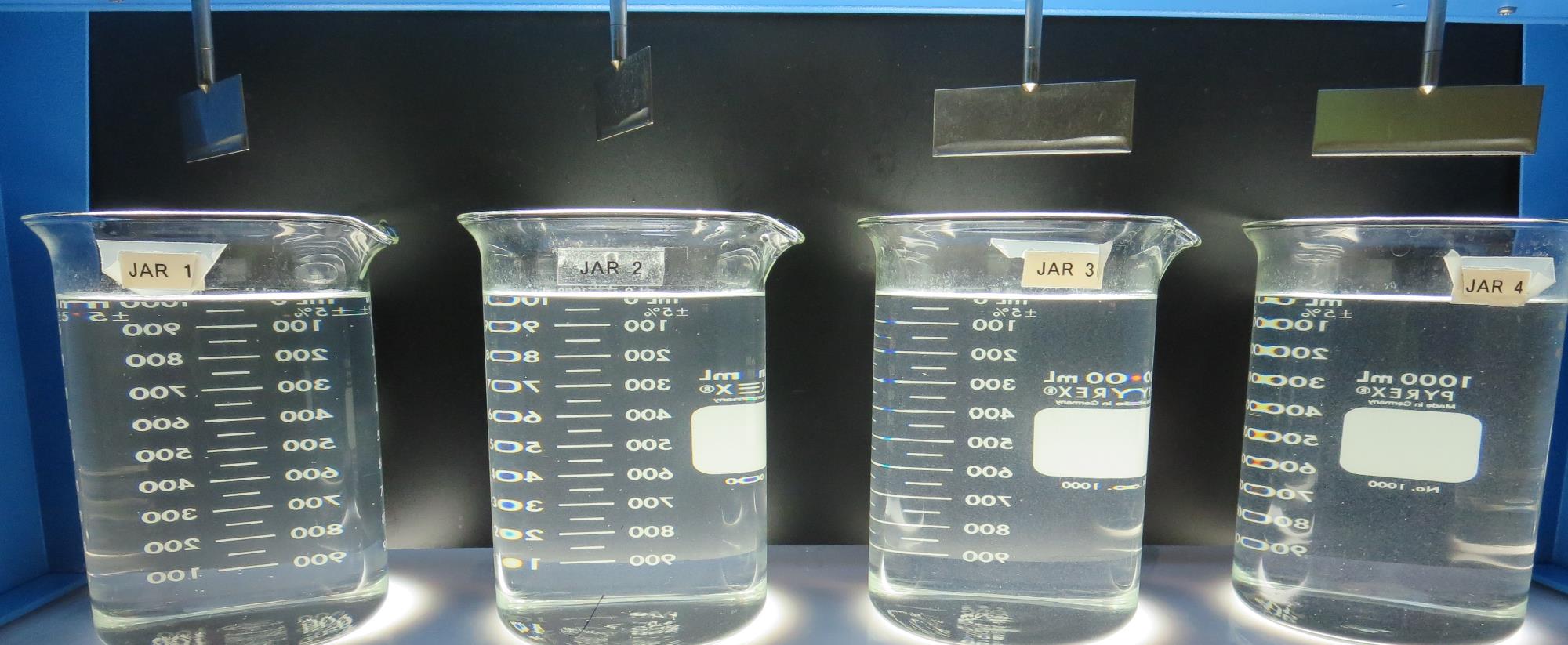 2.0 mg/L NaOCl
25 mg/L 7040
Filtrate 0.11 NTU
UVT: 92.5%
UVA: 0.033/cm 
UVA Reduction 34%
Settled: 2.56 NTU
2.0 mg/L NaOCl
30 mg/L 7040
Filtrate 0.10 NTU
UVT: 92.3%
UVA: 0.034/cm 
UVA Reduction 32%
Settled: 2.64 NTU
2.0 mg/L NaOCl
35 mg/L 7040
Filtrate 0.12 NTU
UVT: 92.1%
UVA: 0.035/cm 
UVA Reduction 30%
Settled: 2.48 NTU
2.0 mg/L NaOCl
40 mg/L 7040
Filtrate 0.15 NTU
UVT: 92.0%
UVA: 0.036/cm 
UVA Reduction 28%
Settled: 1.97 NTU
Jars 41-44:  End of 5-minute flocculation (30 RPM) duration.
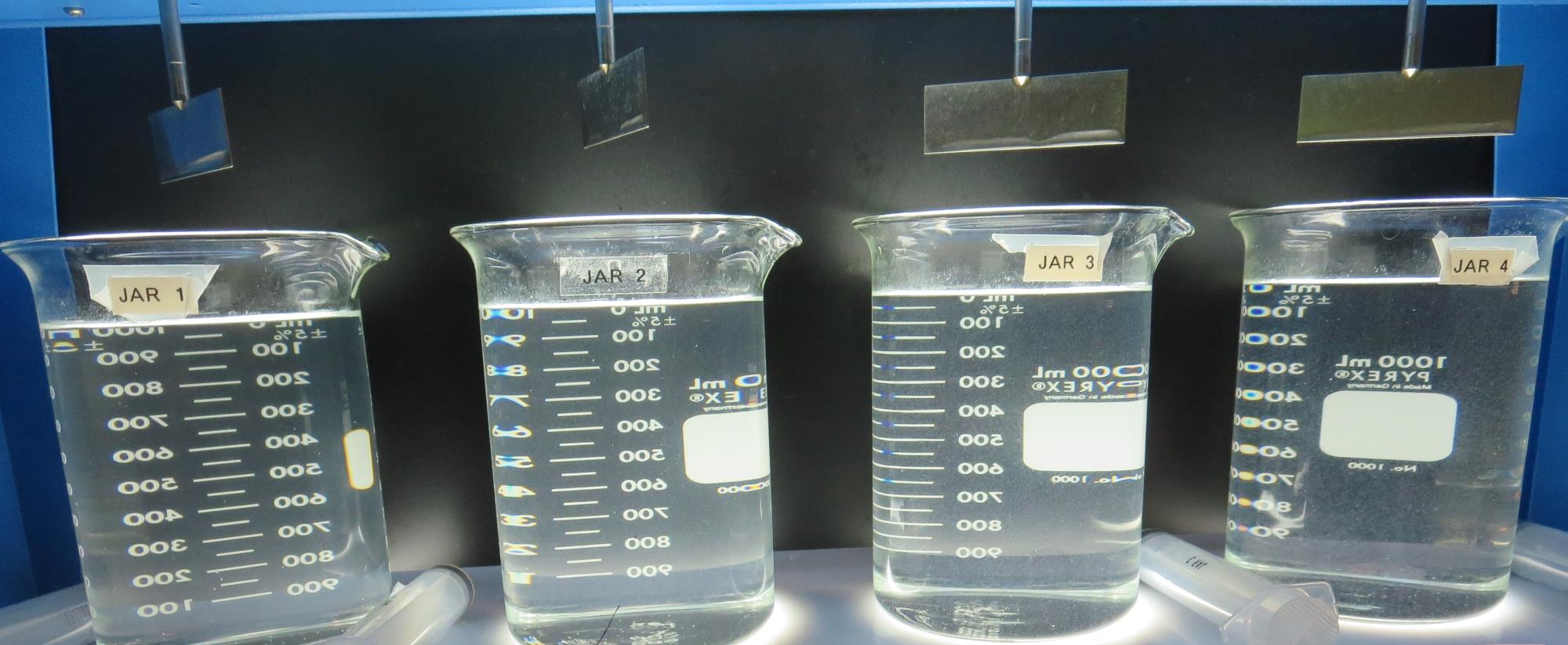 Jars 41-44: After 5 min of settling, 25 mL is syringed for filterability and %UVT/UVA.
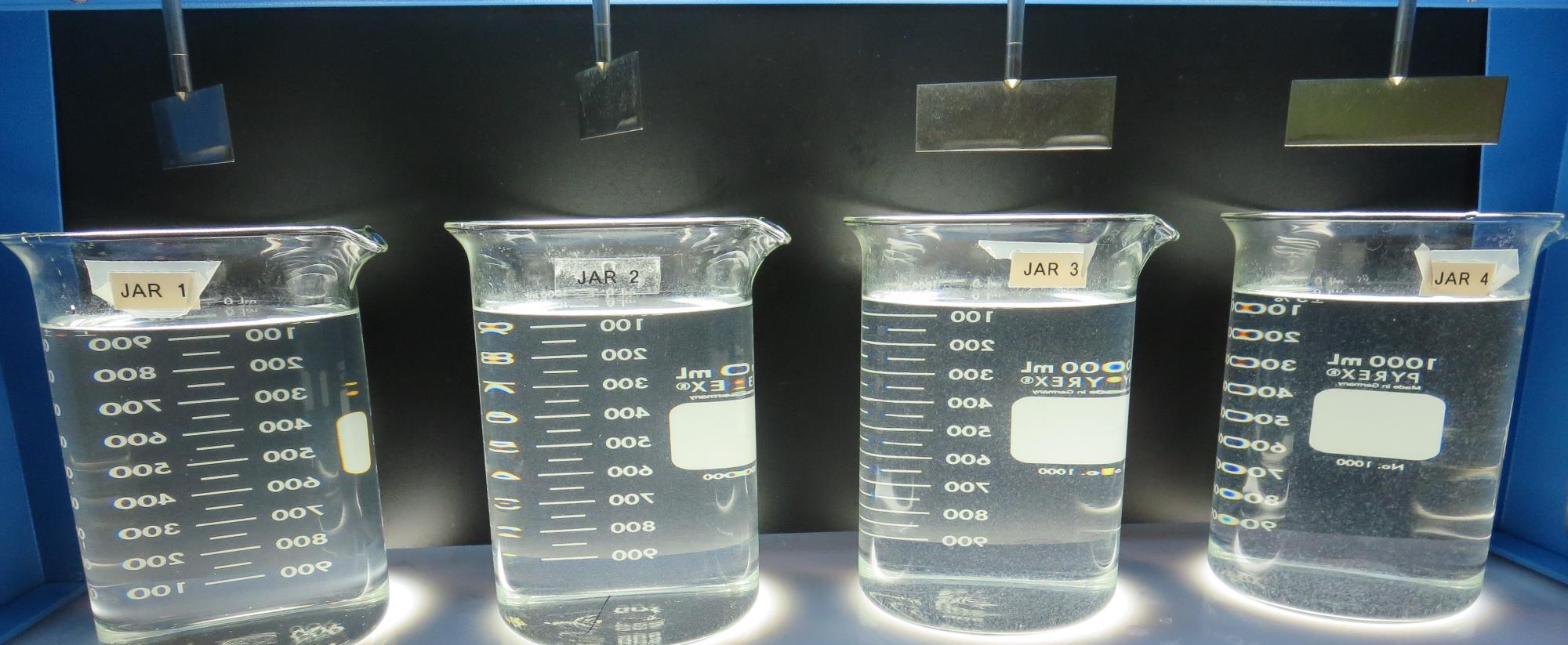 2.0 mg/L NaOCl
25 mg/L 7040
Filtrate 0.11 NTU
UVT: 92.5%
UVA: 0.033/cm 
UVA Reduction 34%
Settled: 2.56 NTU
2.0 mg/L NaOCl
30 mg/L 7040
Filtrate 0.10 NTU
UVT: 92.3%
UVA: 0.034/cm 
UVA Reduction 32%
Settled: 2.64 NTU
2.0 mg/L NaOCl
35 mg/L 7040
Filtrate 0.12 NTU
UVT: 92.1%
UVA: 0.035/cm 
UVA Reduction 30%
Settled: 2.48 NTU
2.0 mg/L NaOCl
40 mg/L 7040
Filtrate 0.15 NTU
UVT: 92.0%
UVA: 0.036/cm 
UVA Reduction 28%
Settled: 1.97 NTU
Jars 41-44: After 25-minutes of settling, settled water turbidity is taken.
Jars 45-48 TestFlash Mix 30 Sec (200 RPM)Floc Mix 5 min (30 RPM)Pre-Oxidant (NaOCl)Applied Coagulants 917/7049
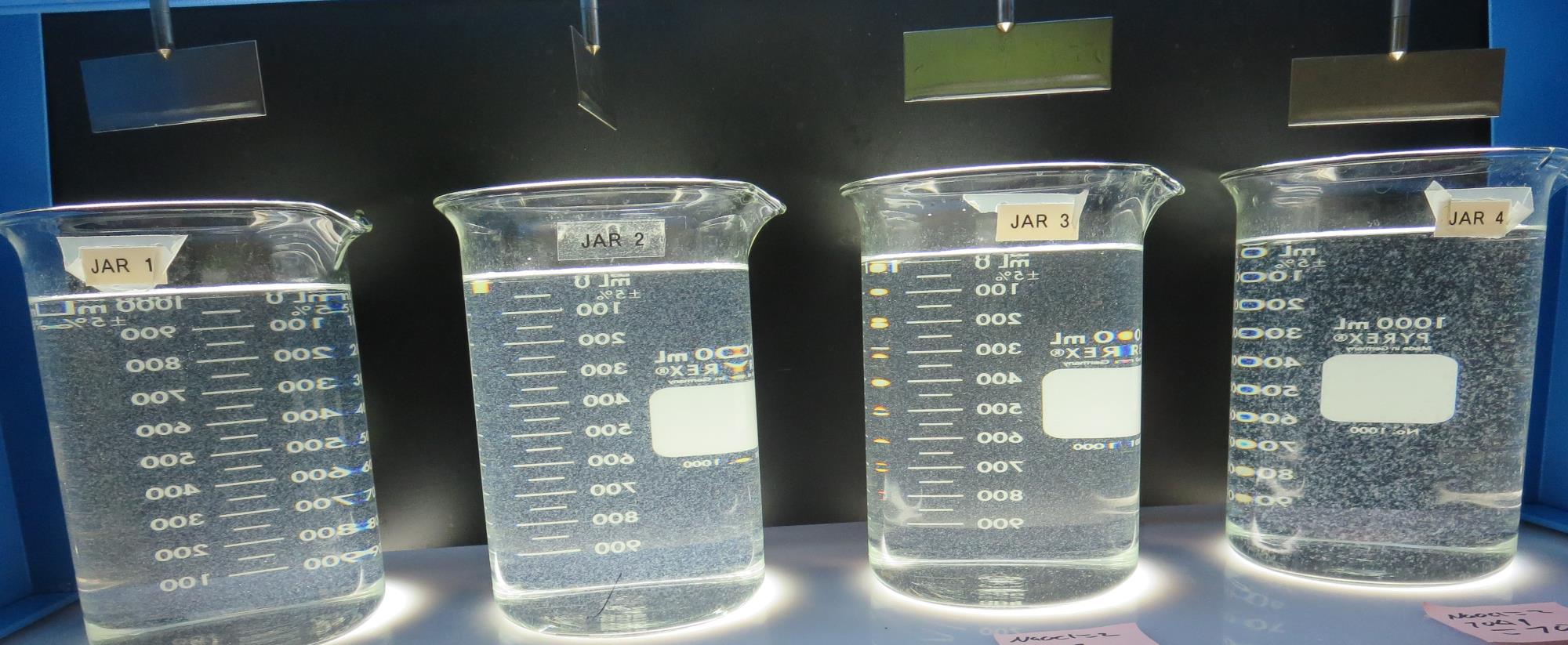 2.0 mg/L NaOCl
26 mg/L 917
Filtrate 0.11 NTU
UVT: 93.6%
UVA: 0.028/cm 
UVA Reduction 44%
Settled: 2.01 NTU
2.0 mg/L NaOCl
29 mg/L 917
Filtrate 0.07 NTU
UVT: 93.7%
UVA: 0.028/cm 
UVA Reduction 44%
Settled: 2.15 NTU
2.0 mg/L NaOCl
30 mg/L 7049
Filtrate 0.08 NTU
UVT: 93.2%
UVA: 0.030/cm 
UVA Reduction 40%
Settled: 2.42 NTU
2.0 mg/L NaOCl
70 mg/L 7049
Filtrate 0.06 NTU
UVT: 93.5%
UVA: 0.028/cm 
UVA Reduction 44%
Settled: 1.12 NTU
Jars 45-48:  End of 5-minute flocculation (30 RPM) duration.
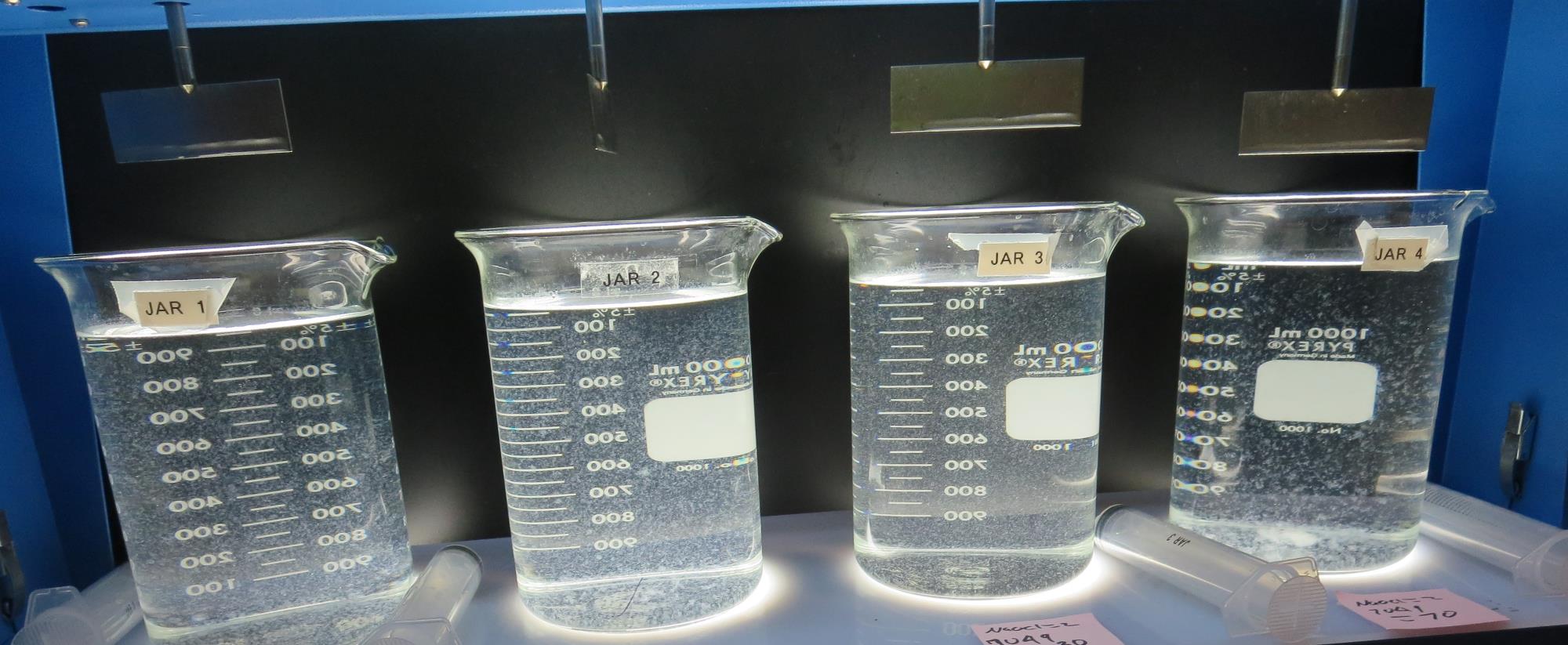 Jars 45-48: After 5 min of settling, 25 mL is syringed for filterability and %UVT/UVA.
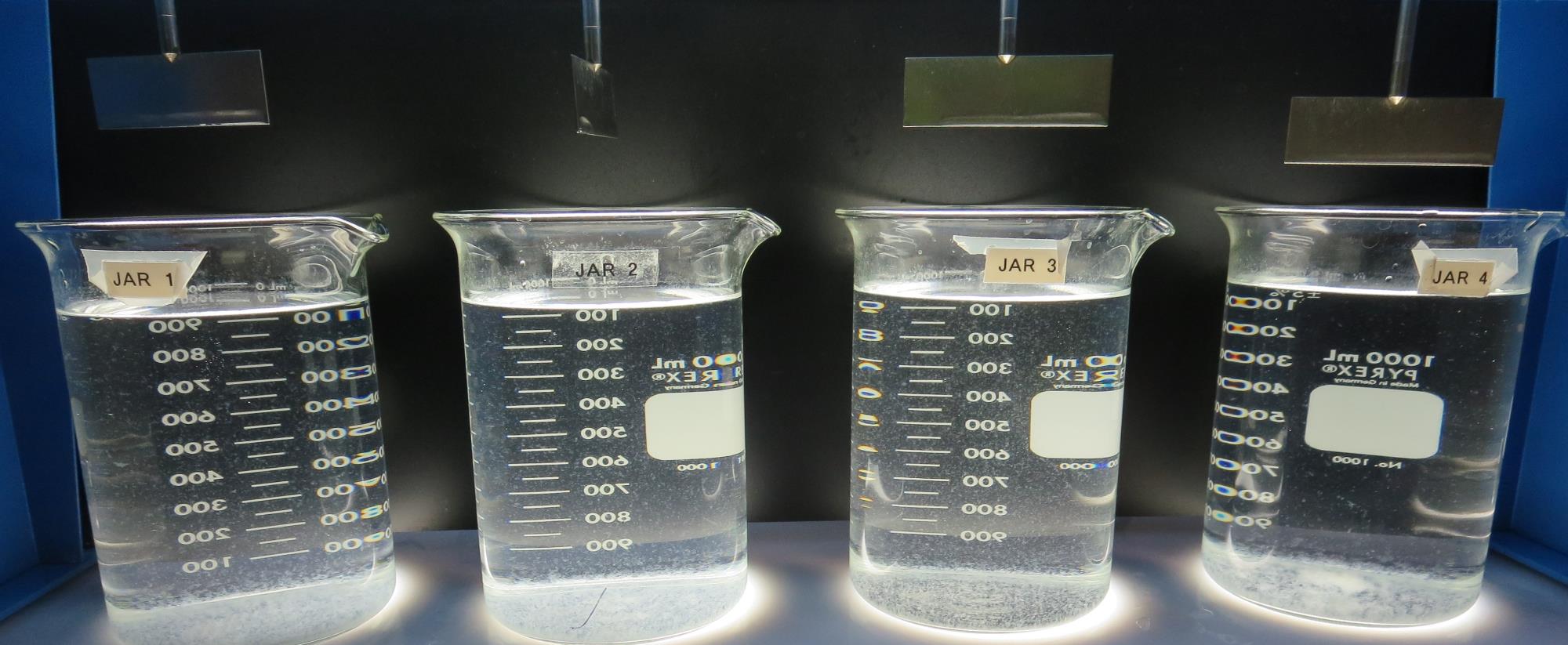 2.0 mg/L NaOCl
26 mg/L 917
Filtrate 0.11 NTU
UVT: 93.6%
UVA: 0.028/cm 
UVA Reduction 44%
Settled: 2.01 NTU
2.0 mg/L NaOCl
29 mg/L 917
Filtrate 0.07 NTU
UVT: 93.7%
UVA: 0.028/cm 
UVA Reduction 44%
Settled: 2.15 NTU
2.0 mg/L NaOCl
30 mg/L 7049
Filtrate 0.08 NTU
UVT: 93.2%
UVA: 0.030/cm 
UVA Reduction 40%
Settled: 2.42 NTU
2.0 mg/L NaOCl
70 mg/L 7049
Filtrate 0.06 NTU
UVT: 93.5%
UVA: 0.028/cm 
UVA Reduction 44%
Settled: 1.12 NTU
Jars 45-48: After 25-minutes of settling, settled water turbidity is taken.
Jars 49-52 TestFlash Mix 30 Sec (200 RPM)Floc Mix 5 min (30 RPM)Pre-Oxidant (NaOCl)Applied Coagulants Alum/C-308P
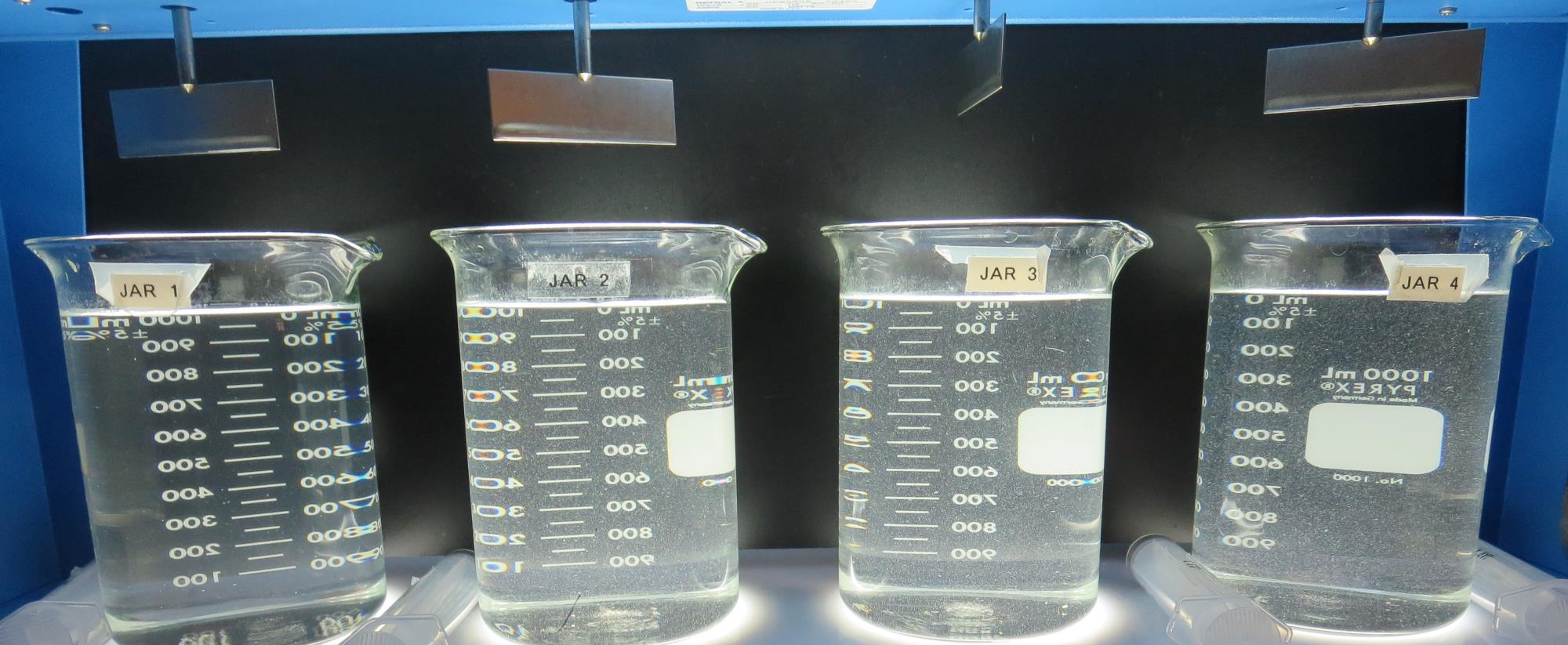 2.0 mg/L NaOCl
12.5 mg/L Alum
2.6 mg/L C-308P
Filtrate 0.19 NTU
UVT: 91.5%
UVA: 0.038/cm 
UVA Reduction 24%
Settled: 2.20 NTU
2.0 mg/L NaOCl
14.4 mg/L Alum
3.0 mg/L C-308P
Filtrate 0.16 NTU
UVT: 91.7%
UVA: 0.037/cm 
UVA Reduction 26%
Settled: 3.37 NTU
2.0 mg/L NaOCl
16.8 mg/L Alum
3.5 mg/L C-308P
Filtrate 0.10 NTU
UVT: 92.0%
UVA: 0.036/cm 
UVA Reduction 28%
Settled: 3.52 NTU
2.0 mg/L NaOCl
19.2 mg/L Alum
4.0 mg/L C-308P
Filtrate 0.11 NTU
UVT: 92.0%
UVA: 0.035/cm 
UVA Reduction 30%
Settled: 2.91 NTU
Jars 49-52:  End of 5-minute flocculation (30 RPM) duration.
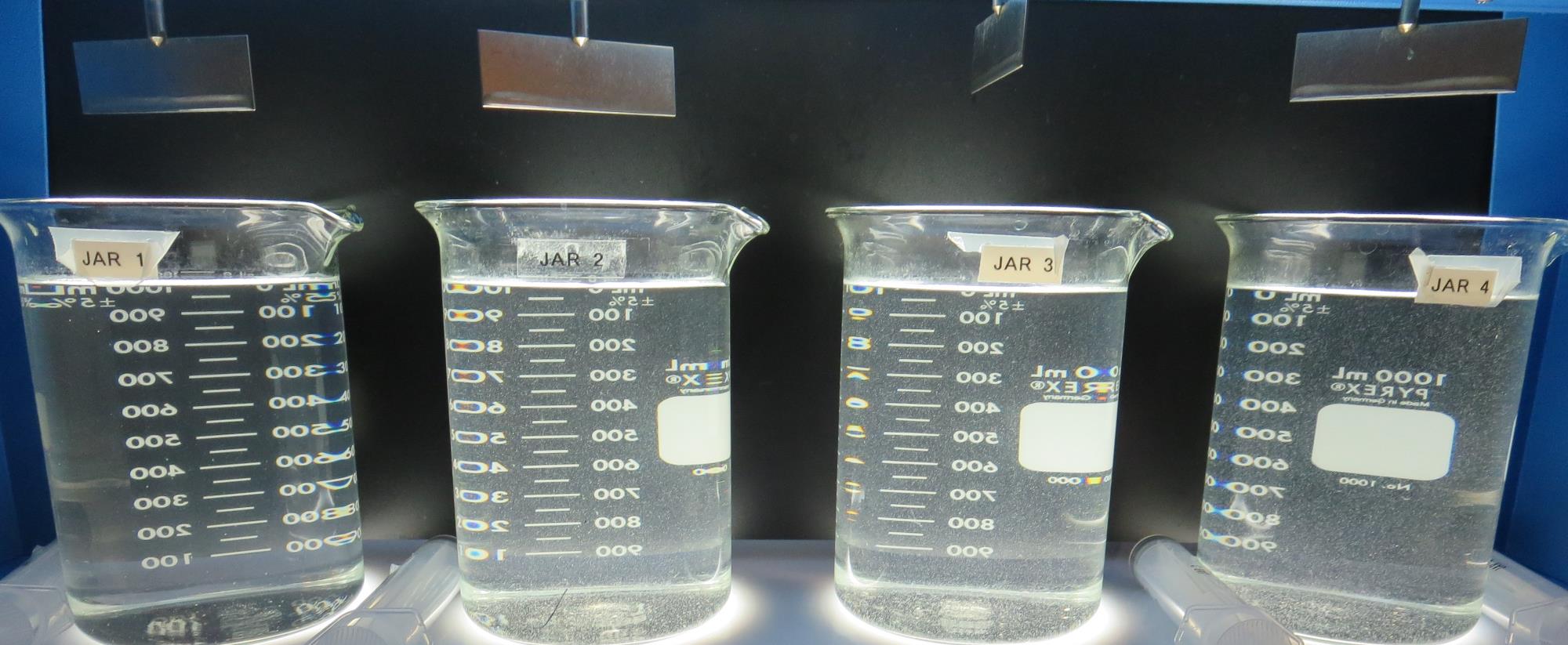 Jars 49-52: After 5 min of settling, 25 mL is syringed for filterability and %UVT/UVA.
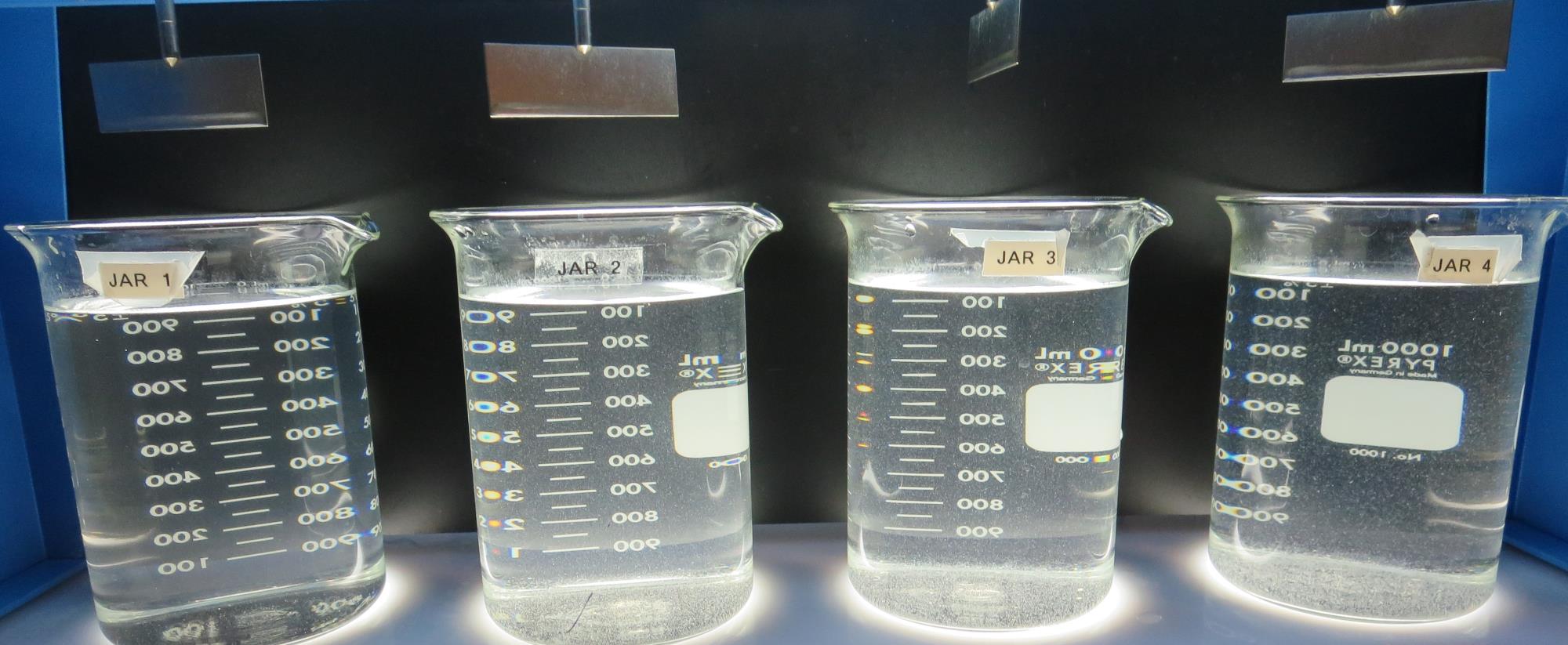 2.0 mg/L NaOCl
12.5 mg/L Alum
2.6 mg/L C-308P
Filtrate 0.19 NTU
UVT: 91.5%
UVA: 0.038/cm 
UVA Reduction 24%
Settled: 2.20 NTU
2.0 mg/L NaOCl
14.4 mg/L Alum
3.0 mg/L C-308P
Filtrate 0.16 NTU
UVT: 91.7%
UVA: 0.037/cm 
UVA Reduction 26%
Settled: 3.37 NTU
2.0 mg/L NaOCl
16.8 mg/L Alum
3.5 mg/L C-308P
Filtrate 0.10 NTU
UVT: 92.0%
UVA: 0.036/cm 
UVA Reduction 28%
Settled: 3.52 NTU
2.0 mg/L NaOCl
19.2 mg/L Alum
4.0 mg/L C-308P
Filtrate 0.11 NTU
UVT: 92.0%
UVA: 0.035/cm 
UVA Reduction 30%
Settled: 2.91 NTU
Jars 49-52: After 25-minutes of settling, settled water turbidity is taken.
Jars 53-56 TestFlash Mix 30 Sec (200 RPM)Floc Mix 5 min (30 RPM)Pre-Oxidant (NaOCl)Applied Coagulants Alum/C-308P
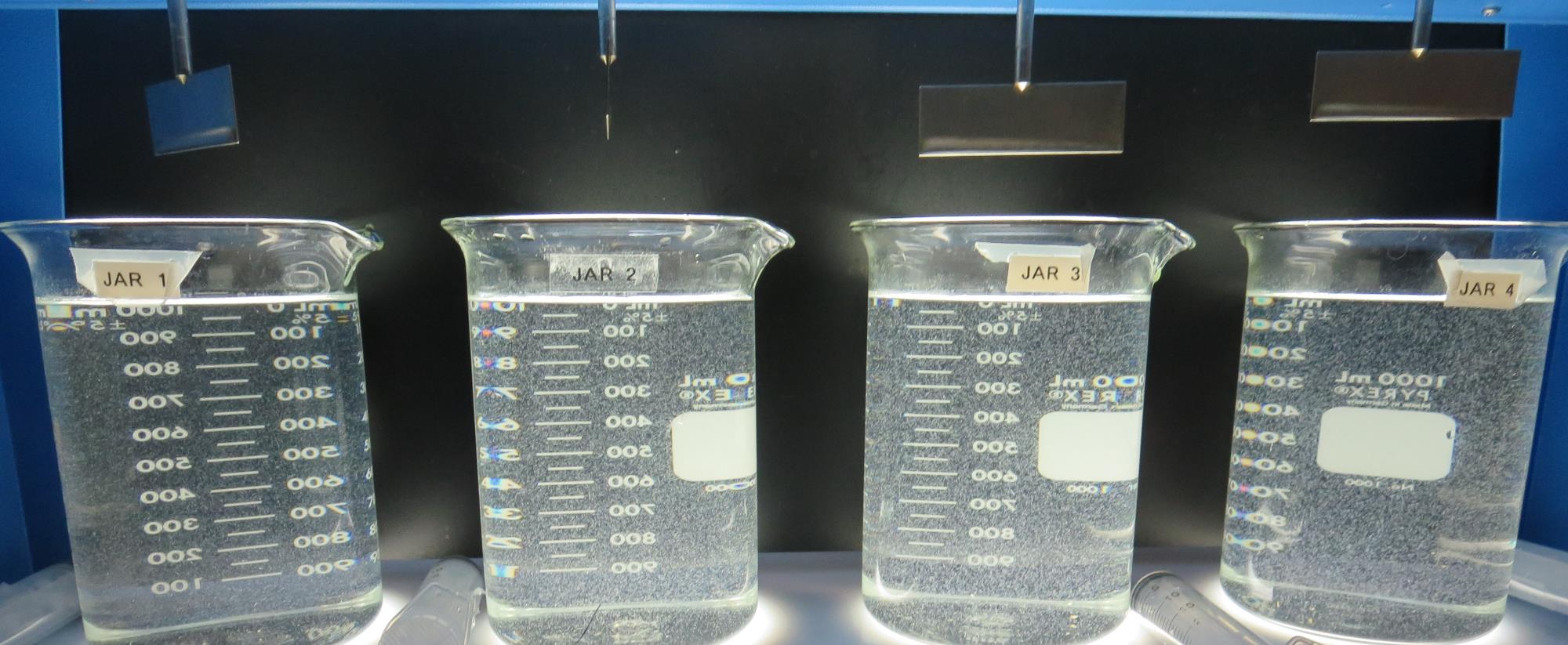 2.0 mg/L NaOCl
26 mg/L Alum
2.6 mg/L C-308P
Filtrate 0.16 NTU
UVT: 92.1%
UVA: 0.035/cm 
UVA Reduction 30%
Settled: 2.03 NTU
2.0 mg/L NaOCl
30 mg/L Alum
3.0 mg/L C-308P
Filtrate 0.11 NTU
UVT: 92.4%
UVA: 0.034/cm 
UVA Reduction 32%
Settled: 1.87 NTU
2.0 mg/L NaOCl
35 mg/L Alum
3.5 mg/L C-308P
Filtrate 0.09 NTU
UVT: 92.8%
UVA: 0.032/cm 
UVA Reduction 36%
Settled: 1.36 NTU
2.0 mg/L NaOCl
40 mg/L Alum
4.0 mg/L C-308P
Filtrate 0.12 NTU
UVT: 92.9%
UVA: 0.031/cm 
UVA Reduction 38%
Settled: 1.23 NTU
Jars 53-56:  End of 5-minute flocculation (30 RPM) duration.
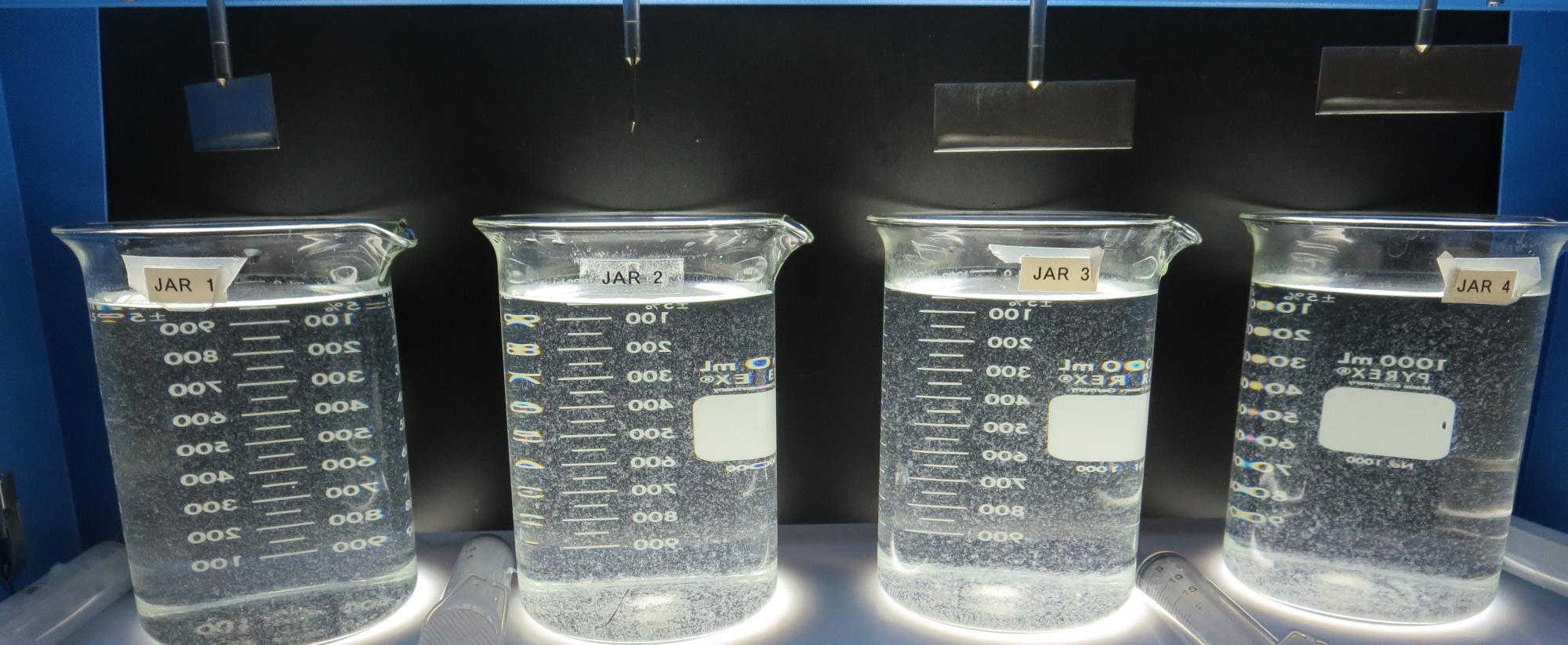 Jars 53-56: After 5 min of settling, 25 mL is syringed for filterability and %UVT/UVA.
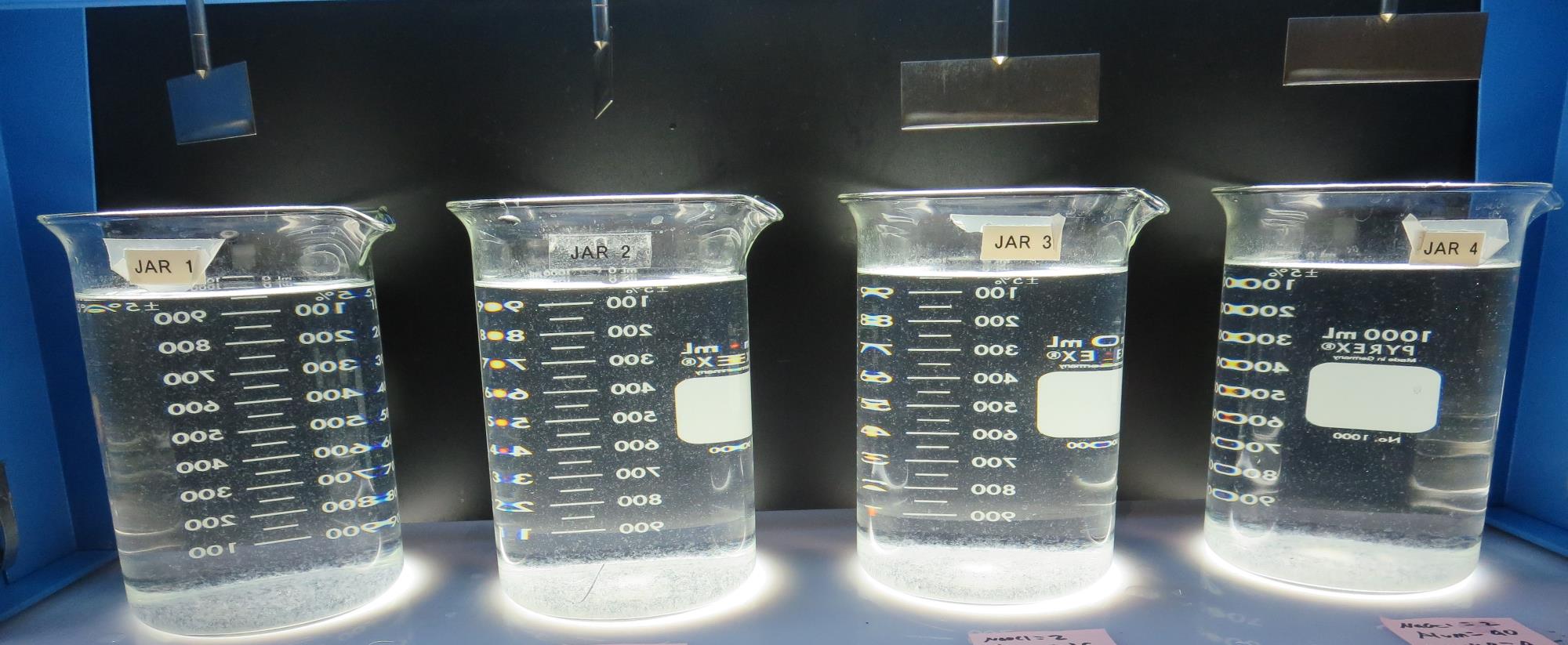 2.0 mg/L NaOCl
26 mg/L Alum
2.6 mg/L C-308P
Filtrate 0.16 NTU
UVT: 92.1%
UVA: 0.035/cm 
UVA Reduction 30%
Settled: 2.03 NTU
2.0 mg/L NaOCl
30 mg/L Alum
3.0 mg/L C-308P
Filtrate 0.11 NTU
UVT: 92.4%
UVA: 0.034/cm 
UVA Reduction 32%
Settled: 1.87 NTU
2.0 mg/L NaOCl
35 mg/L Alum
3.5 mg/L C-308P
Filtrate 0.09 NTU
UVT: 92.8%
UVA: 0.032/cm 
UVA Reduction 36%
Settled: 1.36 NTU
2.0 mg/L NaOCl
40 mg/L Alum
4.0 mg/L C-308P
Filtrate 0.12 NTU
UVT: 92.9%
UVA: 0.031/cm 
UVA Reduction 38%
Settled: 1.23 NTU
Jars 53-56: After 25-minutes of settling, settled water turbidity is taken.
Jars 57-60 TestFlash Mix 30 Sec (200 RPM)Floc Mix 5 min (30 RPM)Pre-Oxidant (NaOCl)Applied Coagulants Alum/C-308P
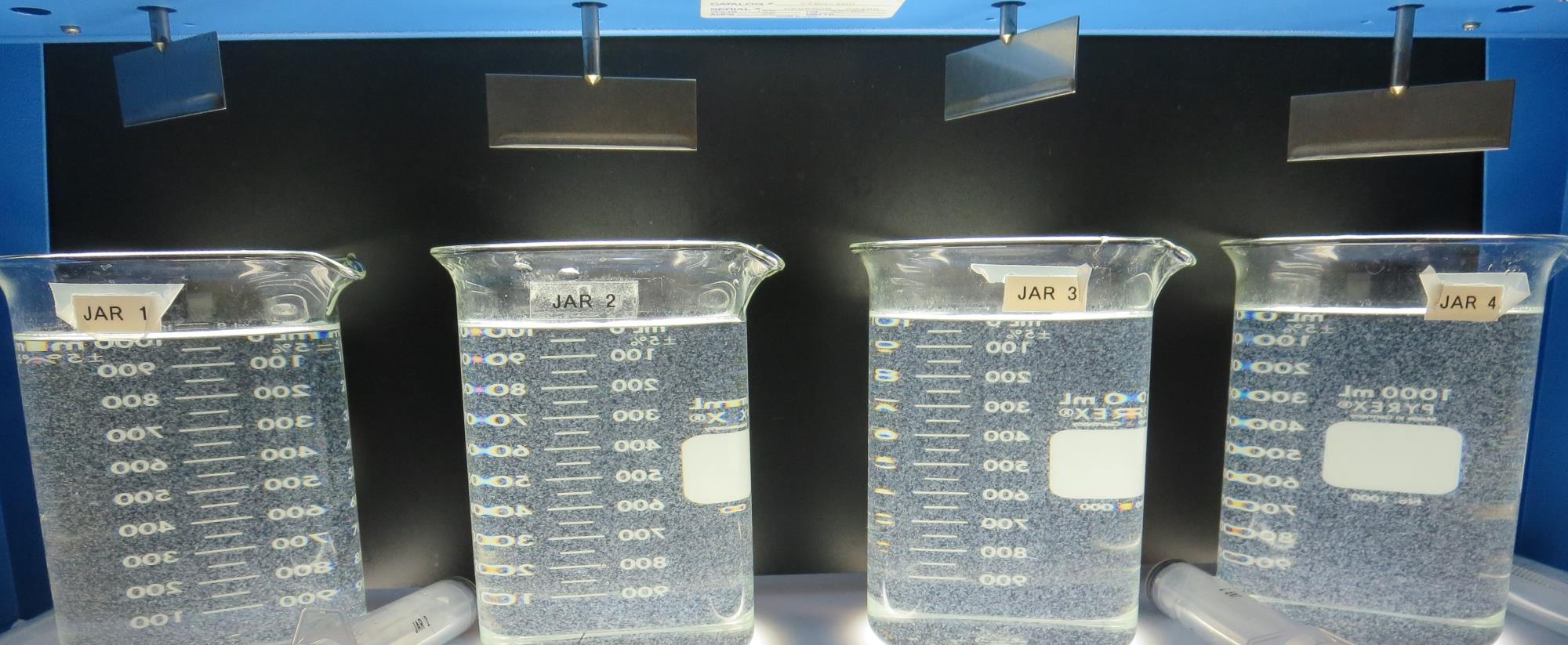 2.0 mg/L NaOCl
45 mg/L Alum
4.5 mg/L C-308P
Filtrate 0.14 NTU
UVT: 93.0%
UVA: 0.031/cm 
UVA Reduction 38%
Settled: 1.15 NTU
2.0 mg/L NaOCl
50 mg/L Alum
5.0 mg/L C-308P
Filtrate 0.15 NTU
UVT: 93.2%
UVA: 0.030/cm 
UVA Reduction 40%
Settled: 1.13 NTU
2.0 mg/L NaOCl
55 mg/L Alum
5.5 mg/L C-308P
Filtrate 0.09 NTU
UVT: 93.3%
UVA: 0.030/cm 
UVA Reduction 40%
Settled: 1.16 NTU
2.0 mg/L NaOCl
60 mg/L Alum
6.0 mg/L C-308P
Filtrate 0.12 NTU
UVT: 93.3%
UVA: 0.029/cm 
UVA Reduction 42%
Settled: 1.20 NTU
Jars 57-60:  End of 5-minute flocculation (30 RPM) duration.
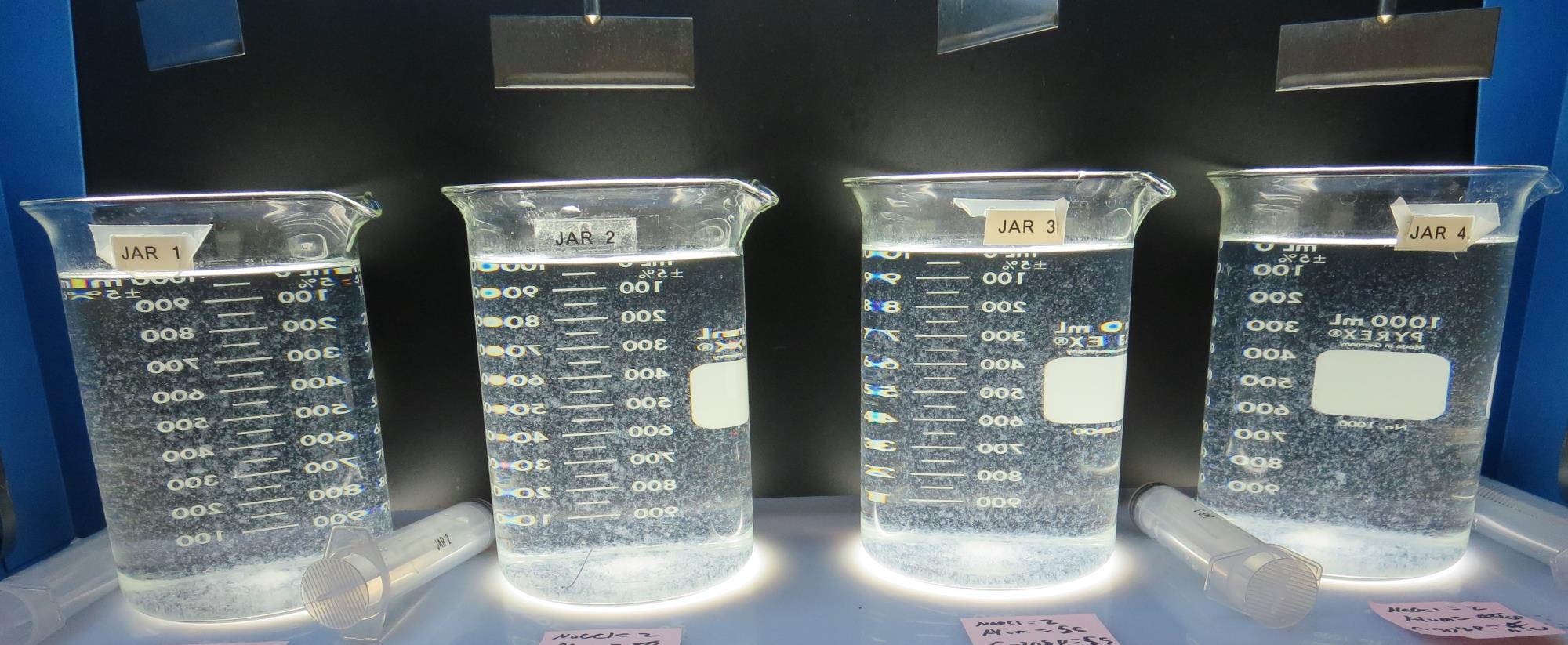 Jars 57-60: After 5 min of settling, 25 mL is syringed for filterability and %UVT/UVA.
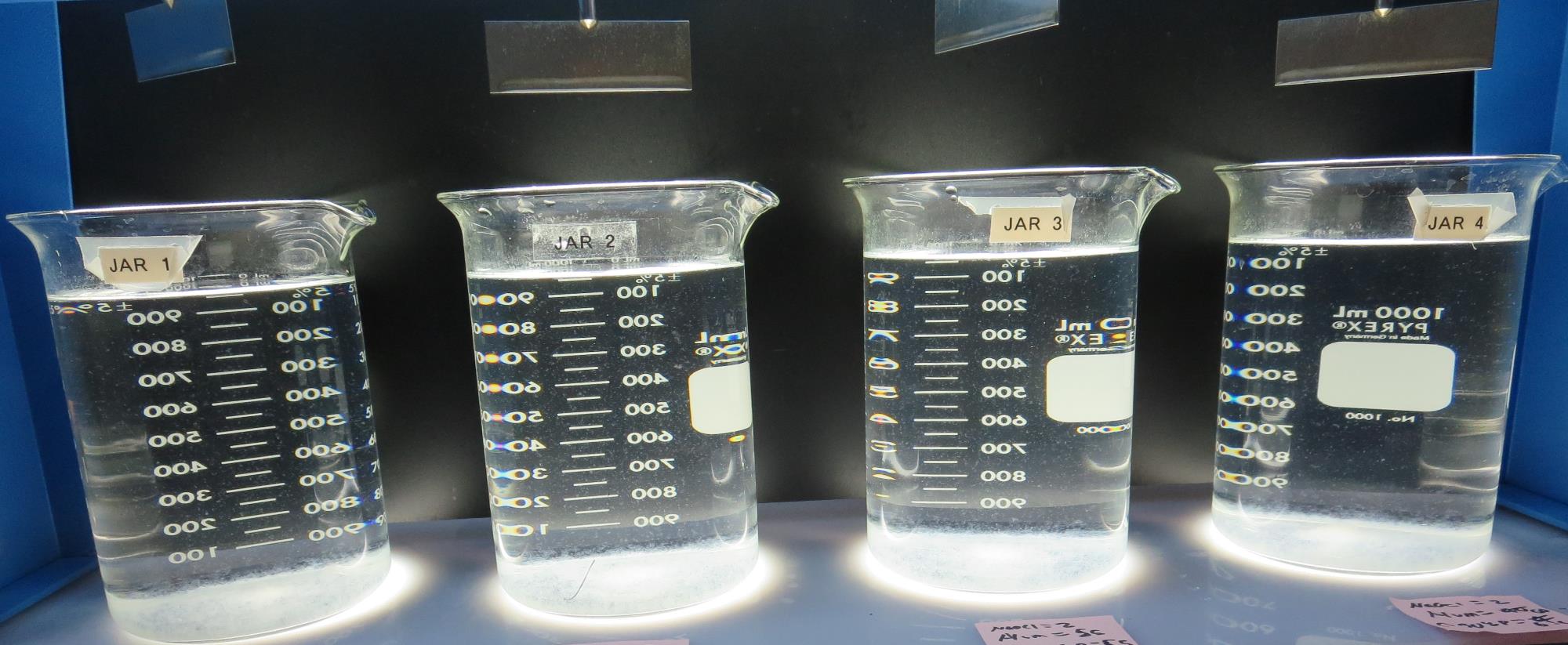 2.0 mg/L NaOCl
45 mg/L Alum
4.5 mg/L C-308P
Filtrate 0.14 NTU
UVT: 93.0%
UVA: 0.031/cm 
UVA Reduction 38%
Settled: 1.15 NTU
2.0 mg/L NaOCl
50 mg/L Alum
5.0 mg/L C-308P
Filtrate 0.15 NTU
UVT: 93.2%
UVA: 0.030/cm 
UVA Reduction 40%
Settled: 1.13 NTU
2.0 mg/L NaOCl
55 mg/L Alum
5.5 mg/L C-308P
Filtrate 0.09 NTU
UVT: 93.3%
UVA: 0.030/cm 
UVA Reduction 40%
Settled: 1.16 NTU
2.0 mg/L NaOCl
60 mg/L Alum
6.0 mg/L C-308P
Filtrate 0.12 NTU
UVT: 93.3%
UVA: 0.029/cm 
UVA Reduction 42%
Settled: 1.20 NTU
Jars 57-60: After 25-minutes of settling, settled water turbidity is taken.
Jars 61-64 TestFlash Mix 30 Sec (200 RPM)Floc Mix 5 min (30 RPM)Pre-Oxidant (NaOCl)Applied Coagulants Alum/C-308P
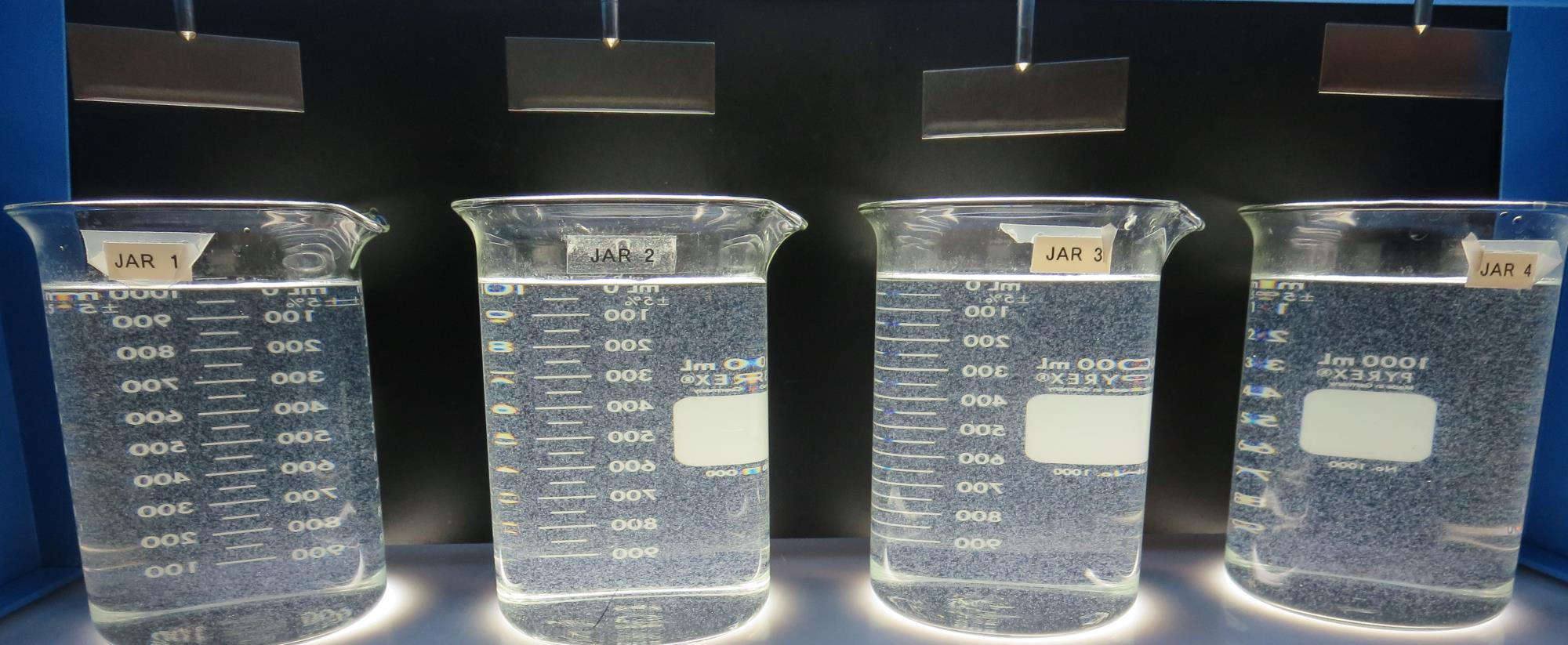 2.0 mg/L NaOCl
55 mg/L Alum
0 mg/L C-308P
Filtrate 0.12 NTU
UVT: 93.0%
UVA: 0.031/cm 
UVA Reduction 38%
Settled: 1.10 NTU
2.0 mg/L NaOCl
55 mg/L Alum
5.5 mg/L C-308P
Filtrate 0.12 NTU
UVT: 93.1%
UVA: 0.031/cm 
UVA Reduction 38%
Settled: 1.06 NTU
2.0 mg/L NaOCl
55 mg/L Alum
5.5 mg/L C-308P
Filtrate 0.12 NTU
UVT: 93.2%
UVA: 0.030/cm 
UVA Reduction 40%
Settled: 1.11 NTU
2.0 mg/L NaOCl
55 mg/L Alum
5.5 mg/L C-308P
Filtrate 0.11 NTU
UVT: 93.0%
UVA: 0.031/cm 
UVA Reduction 38%
Settled: 1.10 NTU
Jars 61-64:  End of 5-minute flocculation (30 RPM) duration.
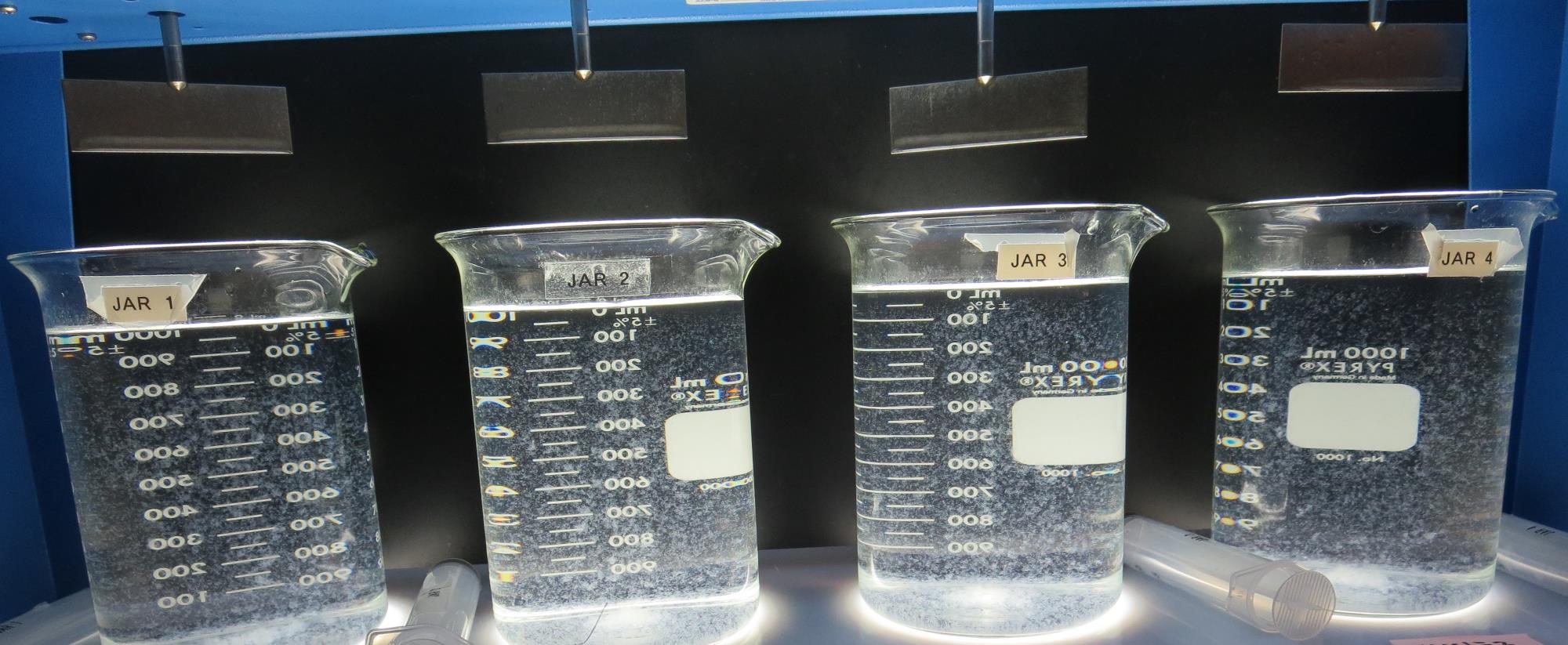 Jars 61-64: After 5 min of settling, 25 mL is syringed for filterability and %UVT/UVA.
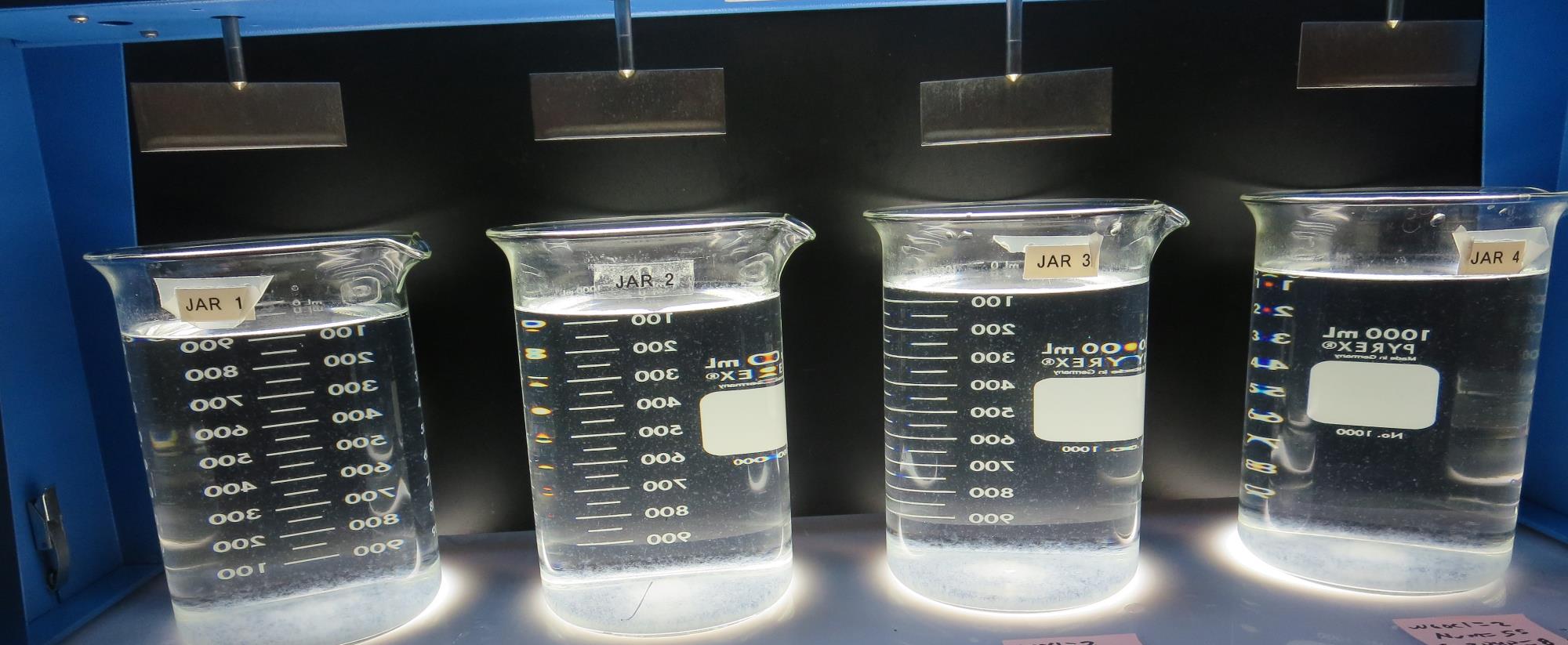 2.0 mg/L NaOCl
55 mg/L Alum
0 mg/L C-308P
Filtrate 0.12 NTU
UVT: 93.0%
UVA: 0.031/cm 
UVA Reduction 38%
Settled: 1.10 NTU
2.0 mg/L NaOCl
55 mg/L Alum
5.5 mg/L C-308P
Filtrate 0.12 NTU
UVT: 93.1%
UVA: 0.031/cm 
UVA Reduction 38%
Settled: 1.06 NTU
2.0 mg/L NaOCl
55 mg/L Alum
5.5 mg/L C-308P
Filtrate 0.12 NTU
UVT: 93.2%
UVA: 0.030/cm 
UVA Reduction 40%
Settled: 1.11 NTU
2.0 mg/L NaOCl
55 mg/L Alum
5.5 mg/L C-308P
Filtrate 0.11 NTU
UVT: 93.0%
UVA: 0.031/cm 
UVA Reduction 38%
Settled: 1.10 NTU
Jars 61-64: After 25-minutes of settling, settled water turbidity is taken.
Jars 65-68 TestFlash Mix 30 Sec (200 RPM)Floc Mix 5 min (30 RPM)Pre-Oxidant (NaOCl)Applied Coagulants Alum/9800/9810/917
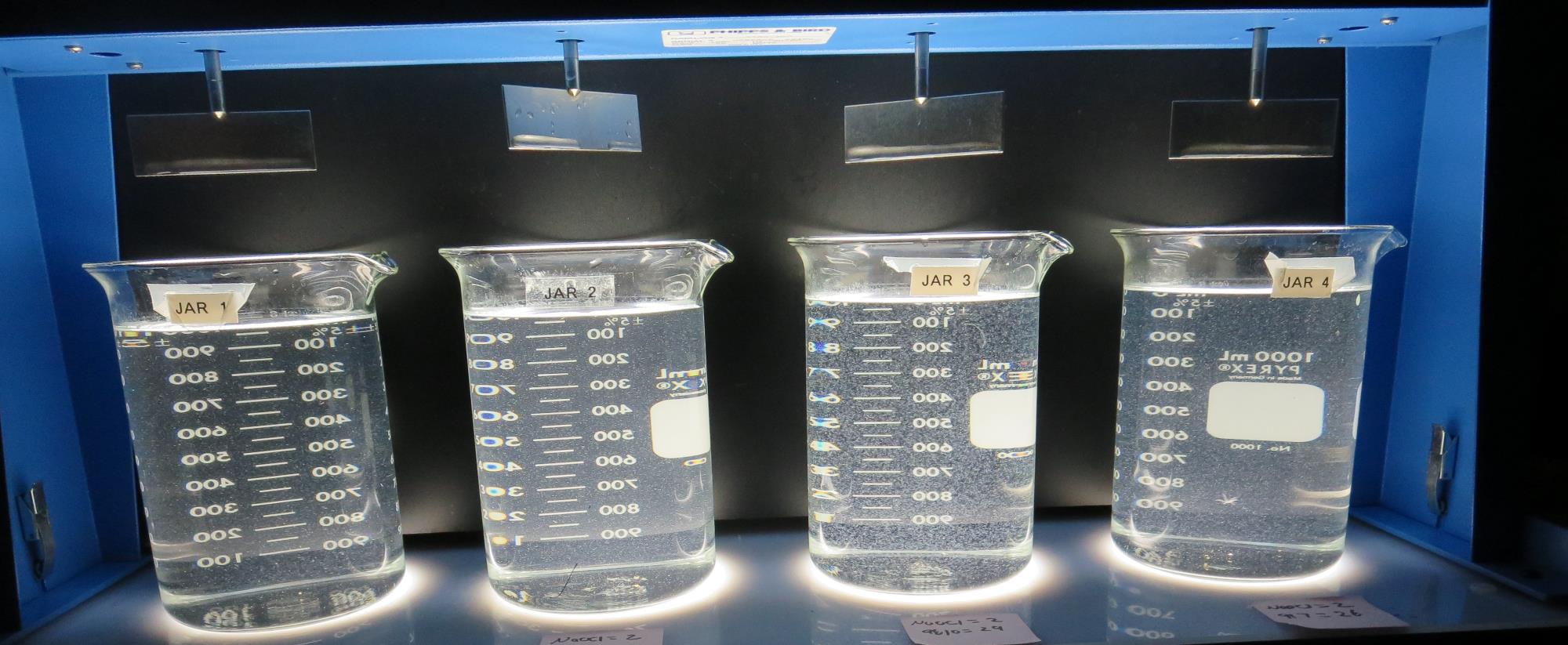 2.0 mg/L NaOCl
26 mg/L Alum
Filtrate 0.09 NTU
UVT: 92.1%
UVA: 0.035/cm 
UVA Reduction 30%
Settled: 1.99 NTU
2.0 mg/L NaOCl
20 mg/L 9800
Filtrate 0.13 NTU
UVT: 92.2%
UVA: 0.035/cm 
UVA Reduction 30%
Settled: 3.76 NTU
2.0 mg/L NaOCl
29 mg/L 9810
Filtrate 0.09 NTU
UVT: 93.3%
UVA: 0.030/cm 
UVA Reduction 40%
Settled: 1.26 NTU
2.0 mg/L NaOCl
26 mg/L 917
Filtrate 0.12 NTU
UVT: 93.2%
UVA: 0.030/cm 
UVA Reduction 40%
Settled: 2.24 NTU
Jars 65-68:  End of 5-minute flocculation (30 RPM) duration.
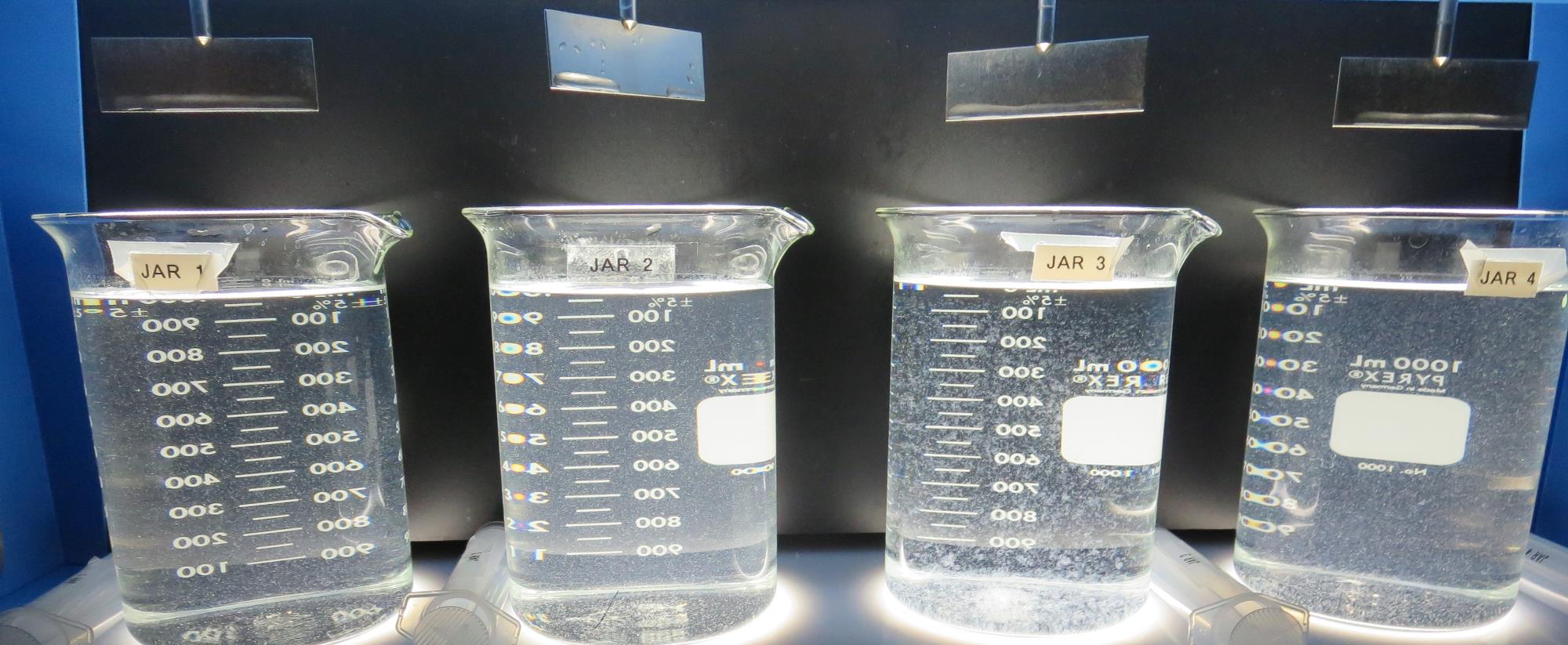 Jars 65-68: After 5 min of settling, 25 mL is syringed for filterability and %UVT/UVA.
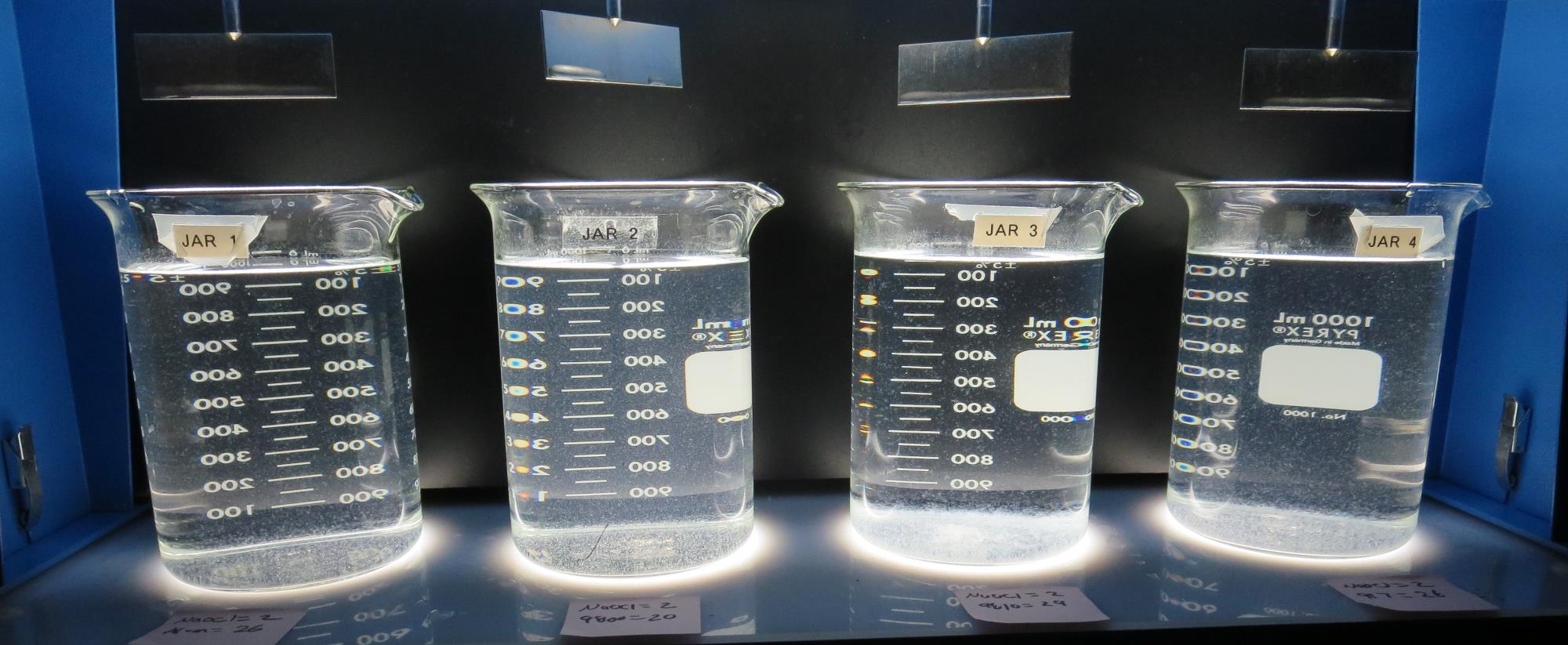 2.0 mg/L NaOCl
26 mg/L 917
Filtrate 0.12 NTU
UVT: 93.2%
UVA: 0.030/cm 
UVA Reduction 40%
Settled: 2.24 NTU
2.0 mg/L NaOCl
26 mg/L Alum
Filtrate 0.09 NTU
UVT: 92.1%
UVA: 0.035/cm 
UVA Reduction 30%
Settled: 1.99 NTU
2.0 mg/L NaOCl
20 mg/L 9800
Filtrate 0.13 NTU
UVT: 92.2%
UVA: 0.035/cm 
UVA Reduction 30%
Settled: 3.76 NTU
2.0 mg/L NaOCl
29 mg/L 9810
Filtrate 0.09 NTU
UVT: 93.3%
UVA: 0.030/cm 
UVA Reduction 40%
Settled: 1.26 NTU
Jars 65-68: After 25-minutes of settling, settled water turbidity is taken.
Jars 69-72 TestFlash Mix 30 Sec (200 RPM)Floc Mix 5 min (30 RPM)Pre-Oxidant (NaOCl)Applied Coagulants Alum/9800/9810/917
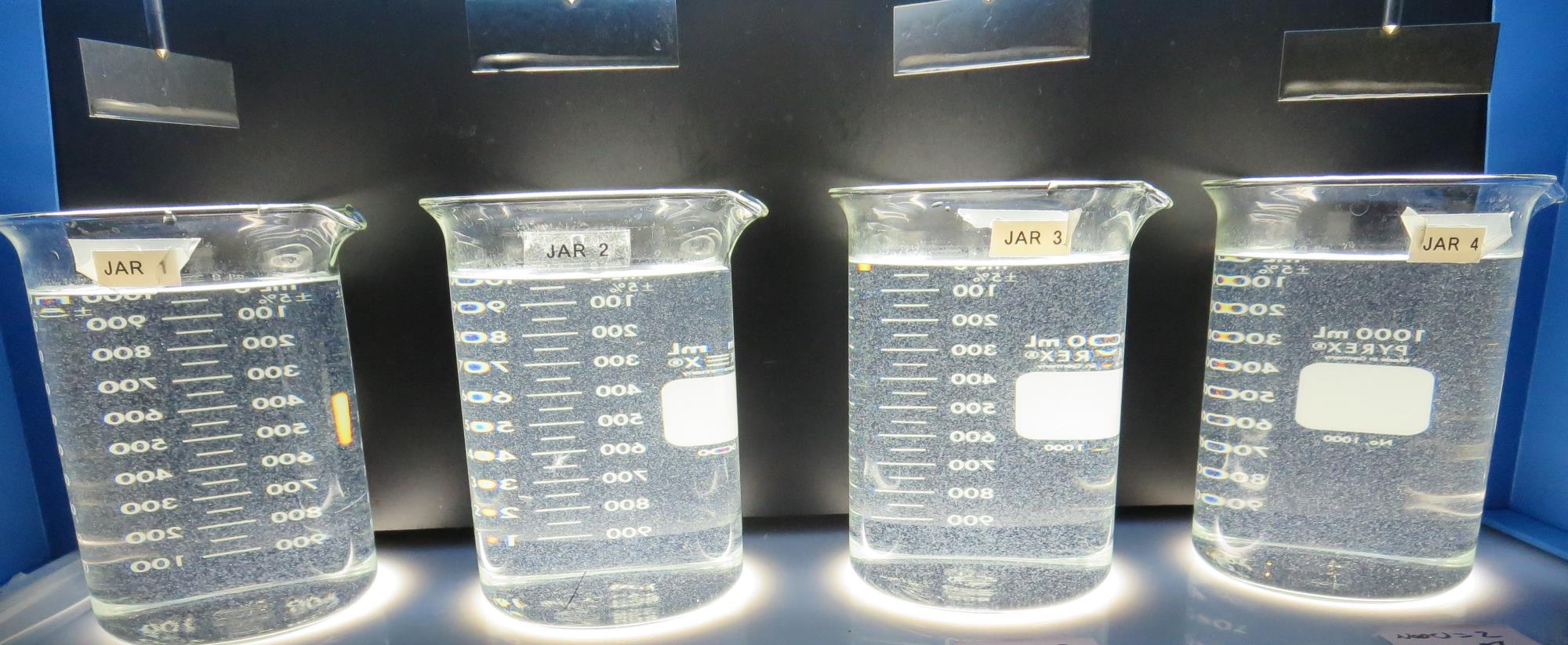 2.0 mg/L NaOCl
40 mg/L Alum
Filtrate 0.10 NTU
UVT: 92.8%
UVA: 0.032/cm 
UVA Reduction 36%
Settled: 1.10 NTU
2.0 mg/L NaOCl
29 mg/L 9800
Filtrate 0.07 NTU
UVT: 92.6%
UVA: 0.033/cm 
UVA Reduction 34%
Settled: 2.19 NTU
2.0 mg/L NaOCl
32 mg/L 9810
Filtrate 0.12 NTU
UVT: 93.0%
UVA: 0.031/cm 
UVA Reduction 38%
Settled: 1.20 NTU
2.0 mg/L NaOCl
29 mg/L 917
Filtrate 0.13 NTU
UVT: 93.0%
UVA: 0.031/cm 
UVA Reduction 38%
Settled: 1.70 NTU
Jars 69-72:  End of 5-minute flocculation (30 RPM) duration.
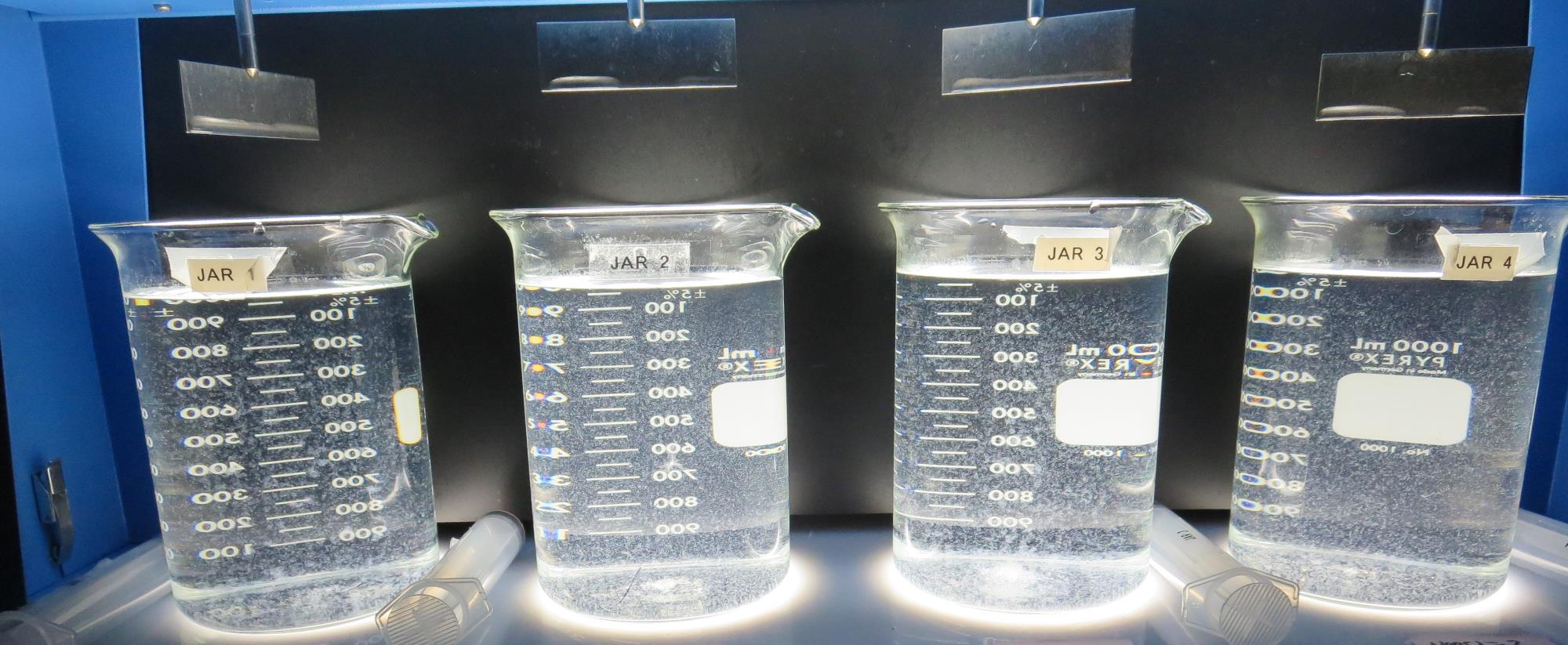 Jars 69-72: After 5 min of settling, 25 mL is syringed for filterability and %UVT/UVA.
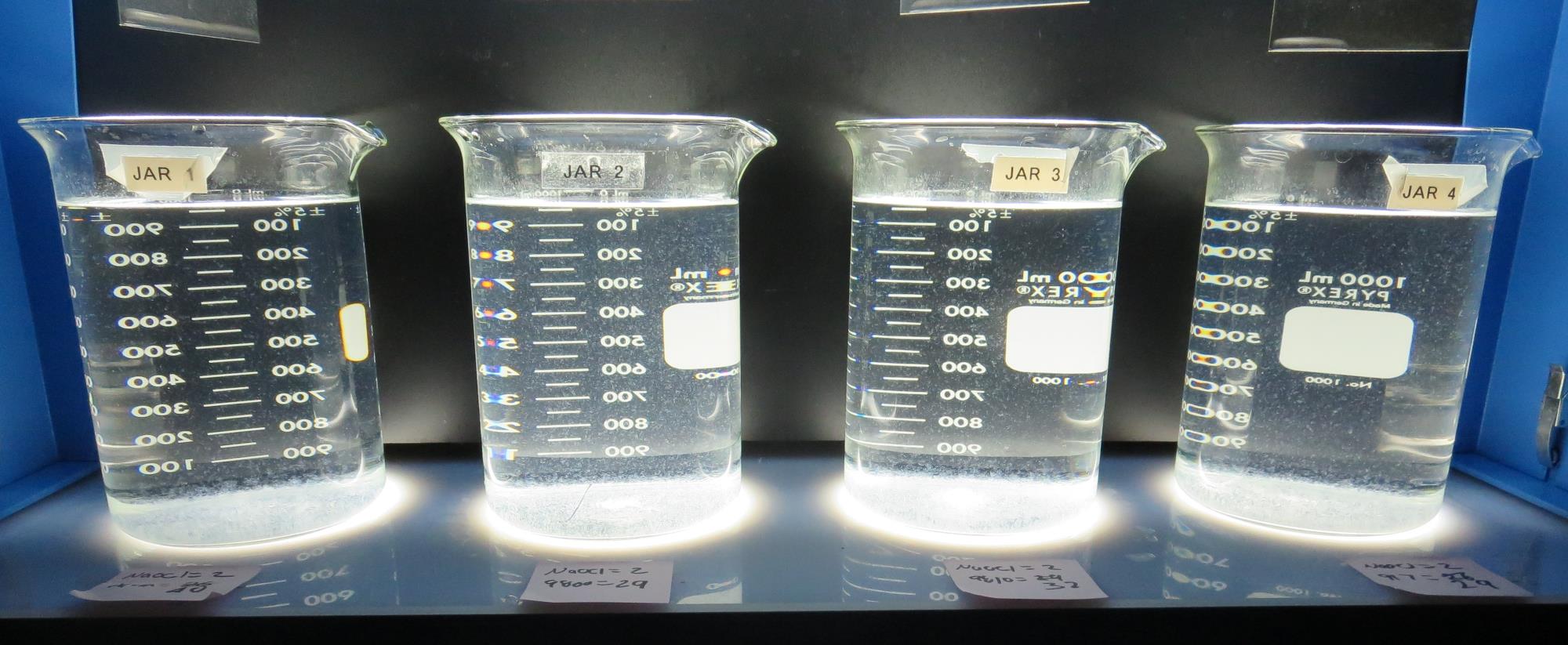 2.0 mg/L NaOCl
40 mg/L Alum
Filtrate 0.10 NTU
UVT: 92.8%
UVA: 0.032/cm 
UVA Reduction 36%
Settled: 1.10 NTU
2.0 mg/L NaOCl
29 mg/L 9800
Filtrate 0.07 NTU
UVT: 92.6%
UVA: 0.033/cm 
UVA Reduction 34%
Settled: 2.19 NTU
2.0 mg/L NaOCl
32 mg/L 9810
Filtrate 0.12 NTU
UVT: 93.0%
UVA: 0.031/cm 
UVA Reduction 38%
Settled: 1.20 NTU
2.0 mg/L NaOCl
29 mg/L 917
Filtrate 0.13 NTU
UVT: 93.0%
UVA: 0.031/cm 
UVA Reduction 38%
Settled: 1.70 NTU
Jars 69-72: After 25-minutes of settling, settled water turbidity is taken.
Jars 73-76 TestFlash Mix 30 Sec (200 RPM)Floc Mix 5 min (30 RPM)Pre-Oxidant (NaOCl)Applied Coagulants Alum/9800/9810
2.0 mg/L NaOCl
45 mg/L Alum
Filtrate 0.11 NTU
UVT: 92.8%
UVA: 0.032/cm 
UVA Reduction 36%
Settled: 1.00 NTU
2.0 mg/L NaOCl
50 mg/L Alum
Filtrate 0.12 NTU
UVT: 92.7%
UVA: 0.032/cm 
UVA Reduction 36%
Settled: 0.94 NTU
2.0 mg/L NaOCl
36 mg/L 9800
Filtrate 0.08 NTU
UVT: 93.0%
UVA: 0.031/cm 
UVA Reduction 38%
Settled: 1.28 NTU
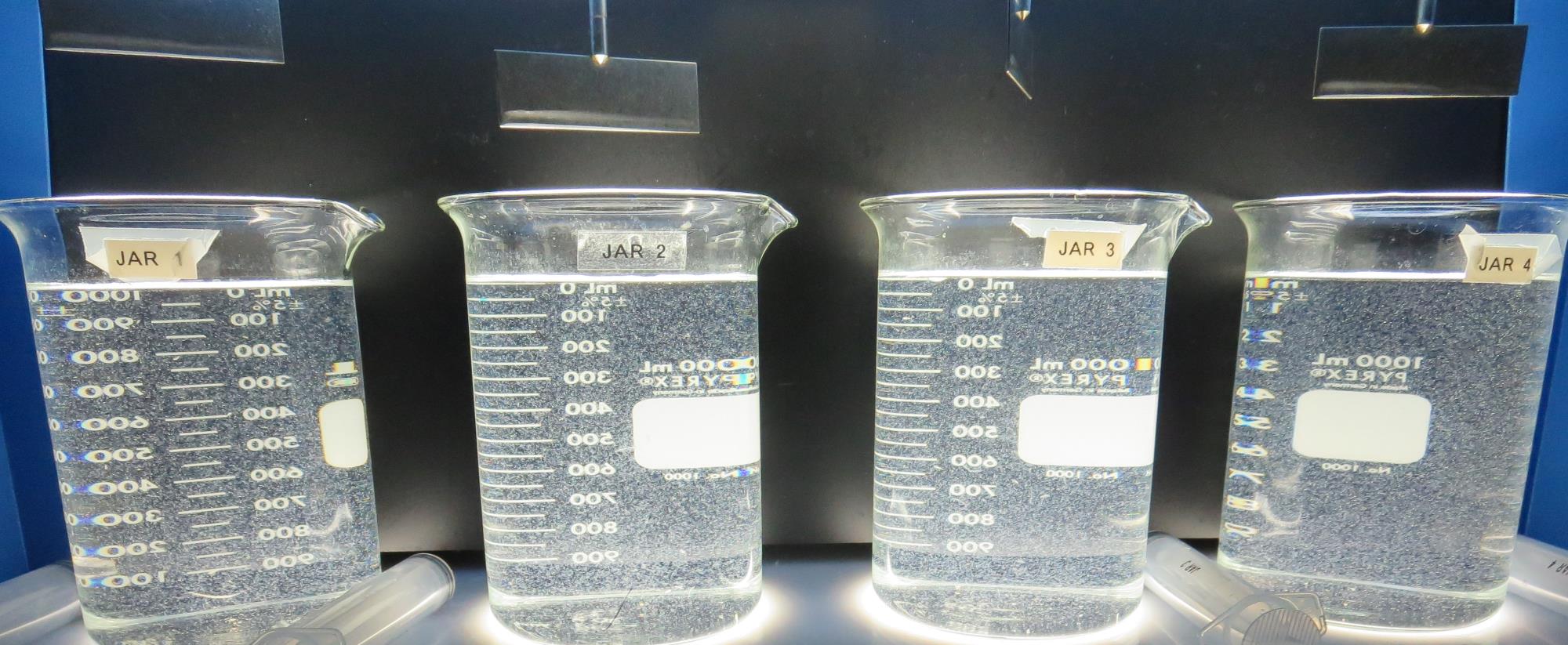 2.0 mg/L NaOCl
36 mg/L 9810
Filtrate 0.08 NTU
UVT: 93.3%
UVA: 0.029/cm 
UVA Reduction 42%
Settled: 0.95 NTU
Jars 73-76:  End of 5-minute flocculation (30 RPM) duration.
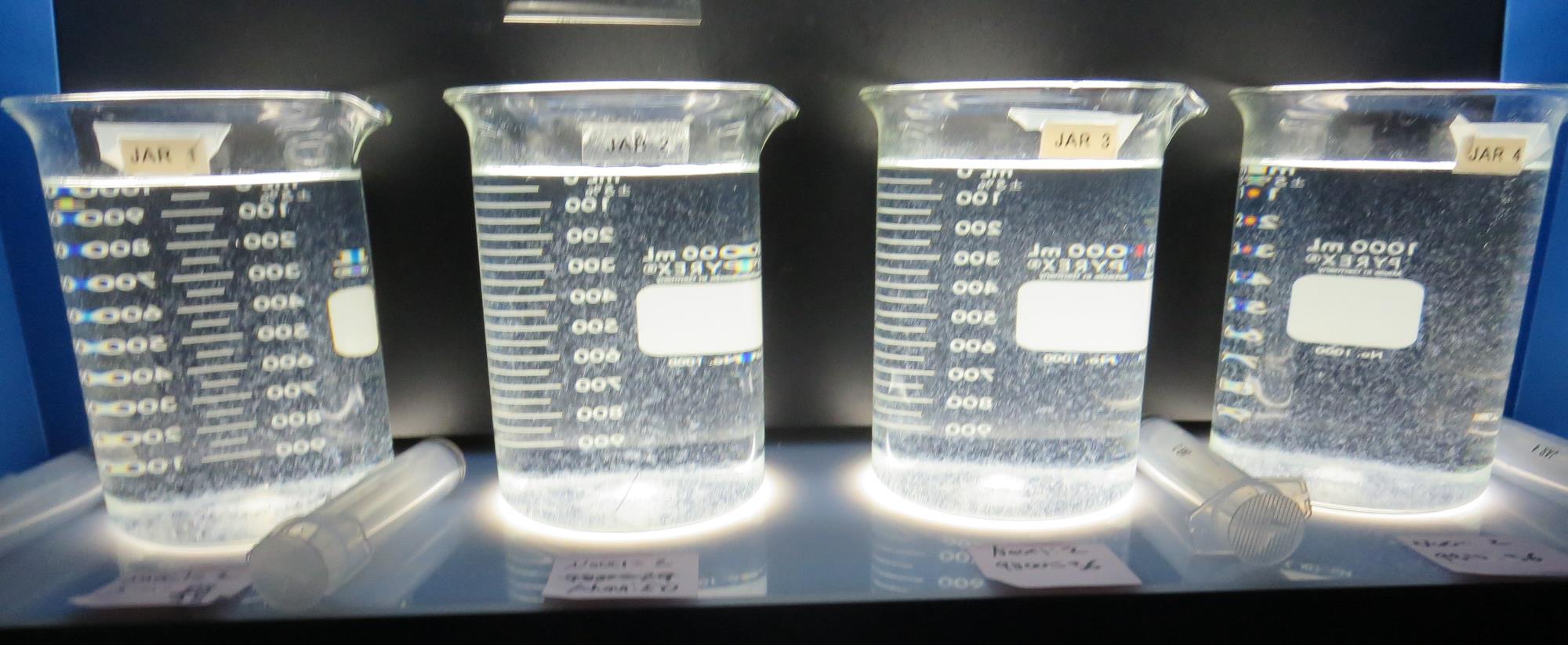 Jars 73-76: After 5 min of settling, 25 mL is syringed for filterability and %UVT/UVA.
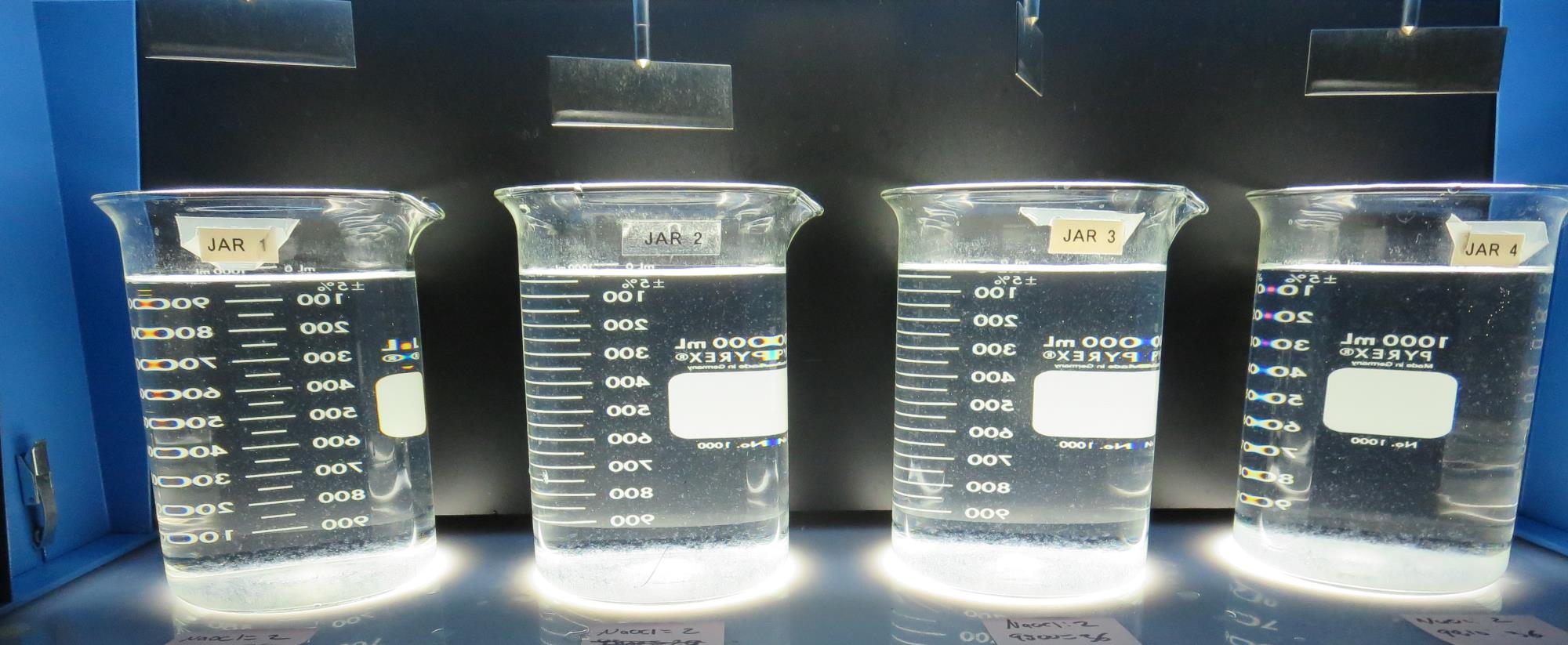 2.0 mg/L NaOCl
36 mg/L 9810
Filtrate 0.08 NTU
UVT: 93.3%
UVA: 0.029/cm 
UVA Reduction 42%
Settled: 0.95 NTU
2.0 mg/L NaOCl
45 mg/L Alum
Filtrate 0.11 NTU
UVT: 92.8%
UVA: 0.032/cm 
UVA Reduction 36%
Settled: 1.00 NTU
2.0 mg/L NaOCl
50 mg/L Alum
Filtrate 0.12 NTU
UVT: 92.7%
UVA: 0.032/cm 
UVA Reduction 36%
Settled: 0.94 NTU
2.0 mg/L NaOCl
36 mg/L 9800
Filtrate 0.08 NTU
UVT: 93.0%
UVA: 0.031/cm 
UVA Reduction 38%
Settled: 1.28 NTU
Jars 73-76: After 25-minutes of settling, settled water turbidity is taken.
Jar Testing for 1-Liter Jars: Procedures for Most Treatment Plants
Fill jars with source water prior to coagulant injection and set paddle speed at 30 rpm
Add chemicals (i.e., NaOCl, primary coagulant, coagulant aid) to each jar
Flash mix for 15-30 seconds (200 rpm)
Slow mix for 5 minutes (20-30 rpm)
Settled for 5 minutes.   Syringe 25 mL from each jar taken 1-inch below surface (25 mL/12 sec rate)
Filtered through 1.2 um isopore membrane into cuvette drip rate, 15 mL/(50-90 sec)
Measure filtrate turbidity, chlorine residual and %UVT/UVA
Measure settled water turbidity after 25 minutes of total setting
Record all data
Jar TestFilterability Test Equipment
Turbidity Instrument

Syringe w/Luer-Lock Tip, 30 cc 
(part#: 2225800, by Hach)

Swinnex Filter Holder, 25 mm                                   (part#: SX0002500)

Isopore Membrane Filter, 1.2 um absolute 
pore size, 
Φ= 25 mm , thickness: 24 um, 
hydrophilic polycarbonate membrane
(part #: RTTP02500)

Go to Sigma-Aldrich for laboratory supplies  http://www.sigmaaldrich.com/united-states.html
Isopore Membrane Information
Isopore Membrane Background Information
The Isopore membrane is a polycarbonate, track-etched screen filter recommended for all analyses in which the sample is viewed on the surface of the membrane. The Isopore membrane is composed of polycarbonate film, which has a smooth, glass-like surface for clearer sample observation. The unique manufacturing process of the membrane ensures a precise pore diameter and a consistent pore size for accurate separation of samples by size. Matched-weight filters are not usually required because of low, constant tar and ash weights.Features & Benefits:Membrane structure retains particles on the surface, simplifying counting and analysis
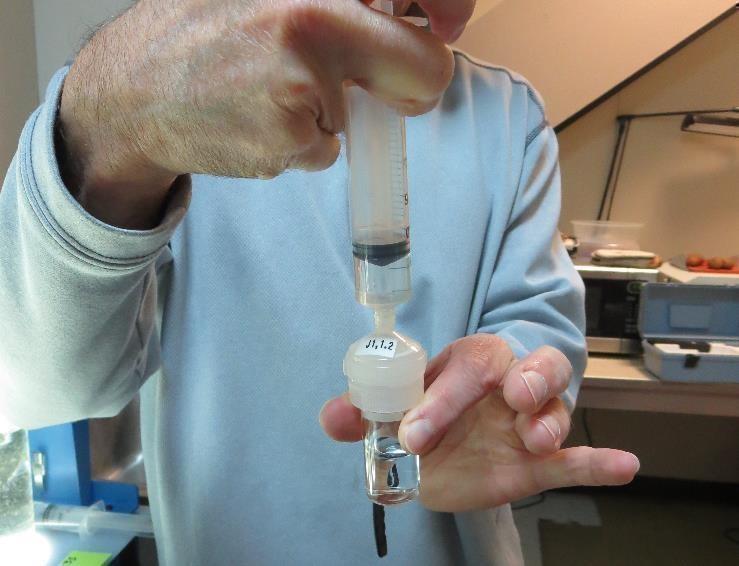 Jar Test - Filterability Test
Syringe ~ 25 mL from jar (after 5-minutes of settling)
Filter-to-waste 3-5 mL
Filter directly into clean cuvette
Measure turbidity 
Note: Take several readings before recording final NTU results.  Micro bubbles can adhere to glass causing false NTU readings.  To remove bubbles, tilt cuvette up to 90 degrees.
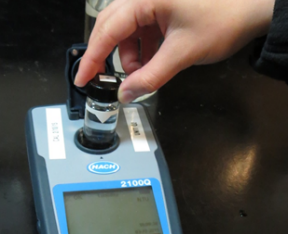 Contact
Guy Schott, P.E.
State Water Resources Control Board
Division of Drinking Water
Santa Rosa, CA
Go to Stock Solution/Dose calculations/Jar Test Results for tools to download
www.waterboards.ca.gov/drinking_water/programs/districts/mendocino_district.html
Email: Guy Schott - Guy.Schott@waterboards.ca.gov
Office Number: 707-576-2732
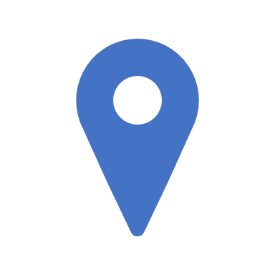